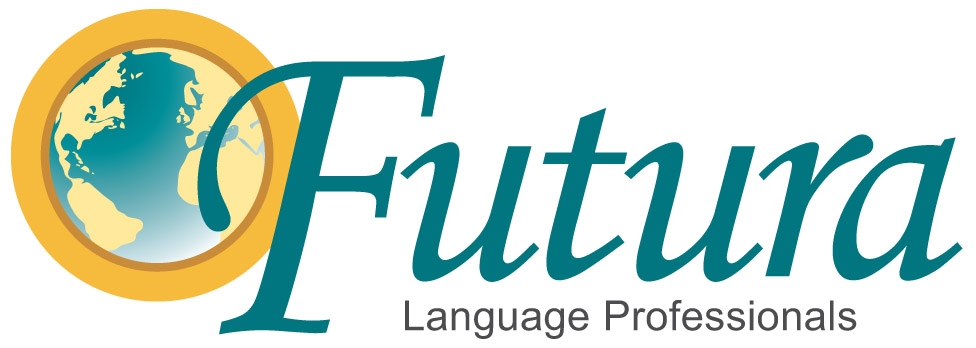 Presenta…

¡Vamos por el Pueblo!

Let’s go to the Town!
Vamos por el pueblo
Vamos por el pueblo 
Hay mercados y tiendas
¡Hola vecinos!
¿Cómo están?
¡Muy bien! ¡Vámonos!
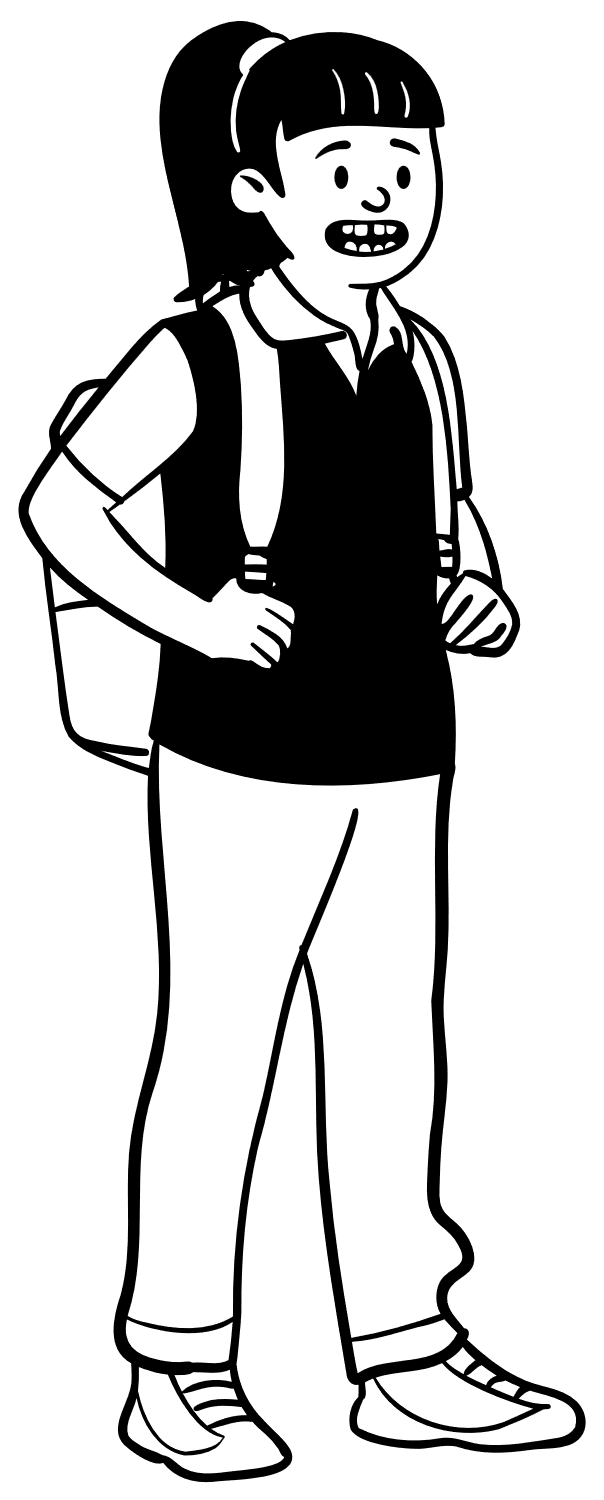 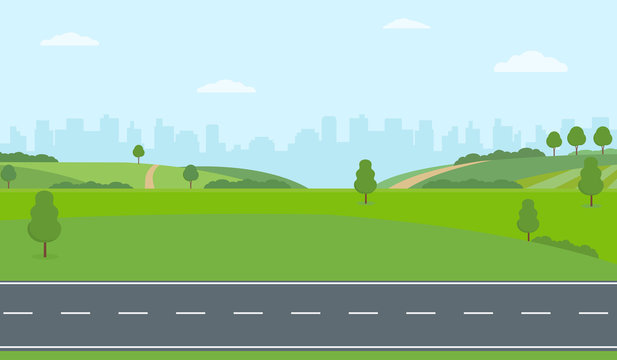 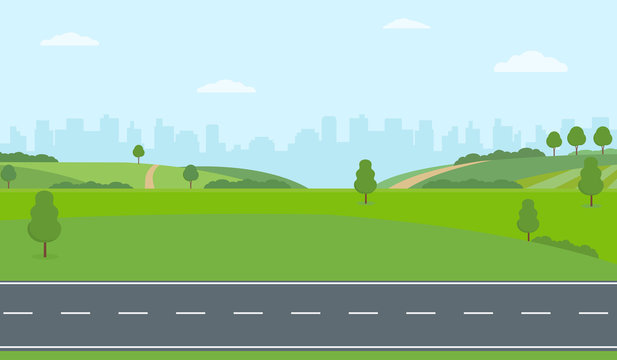 Las calles
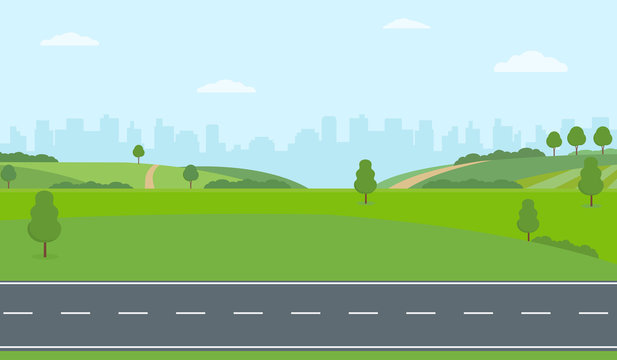 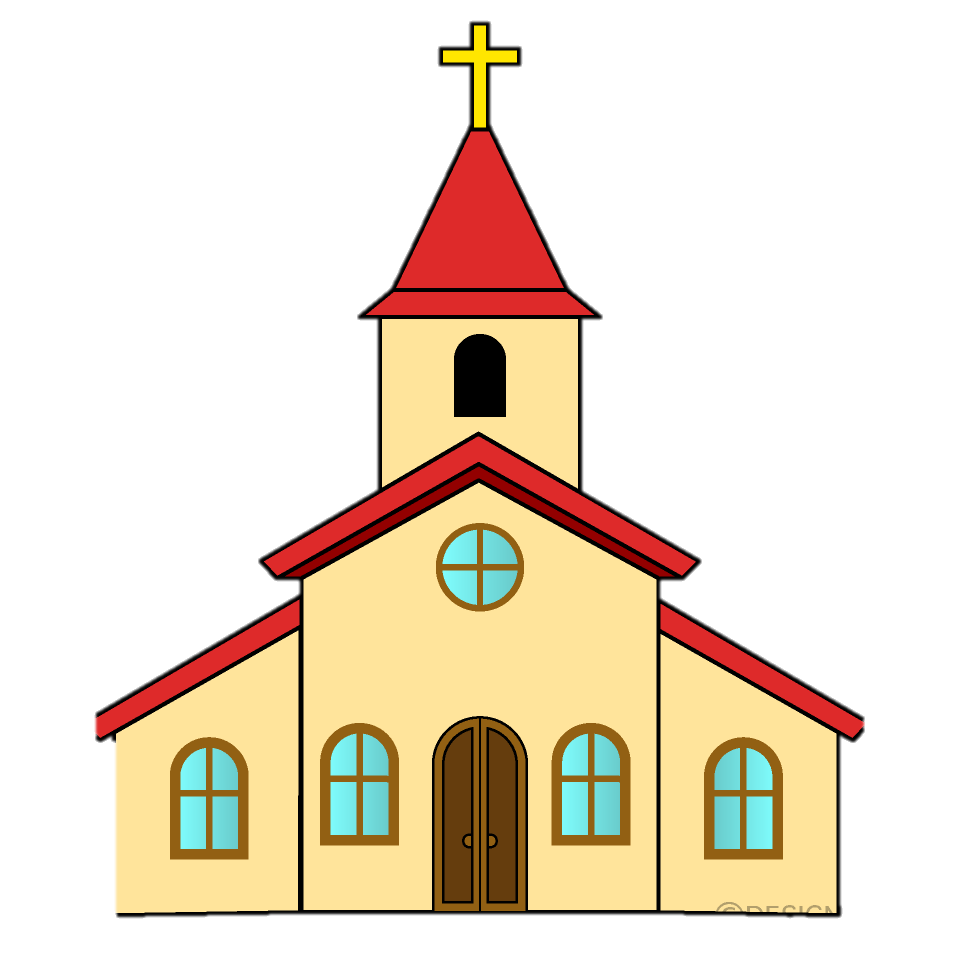 Las calles
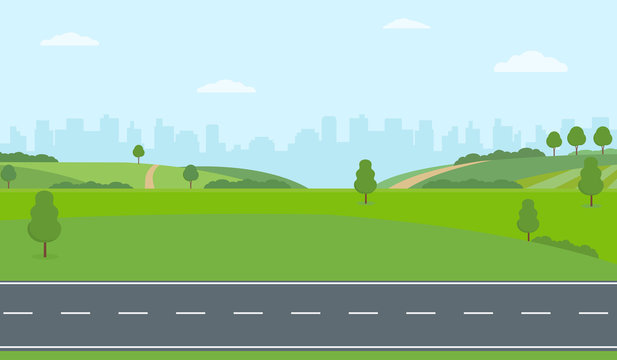 La iglesia
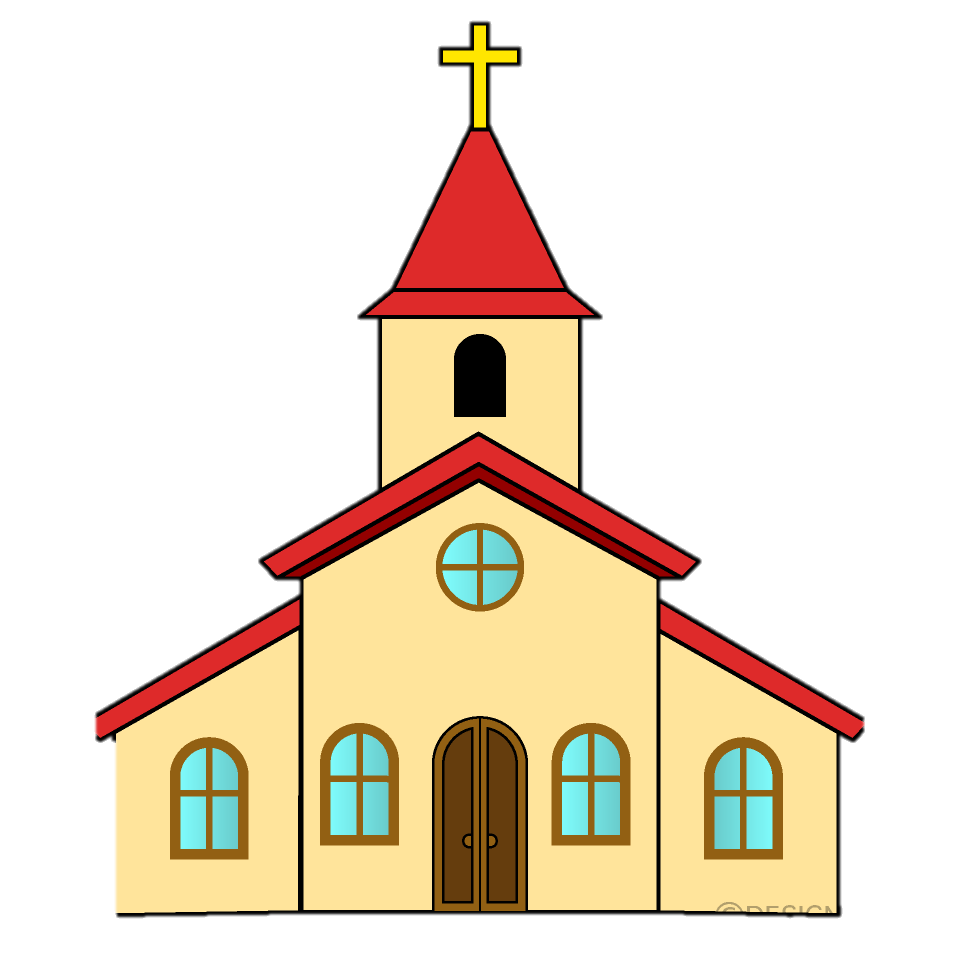 Las calles
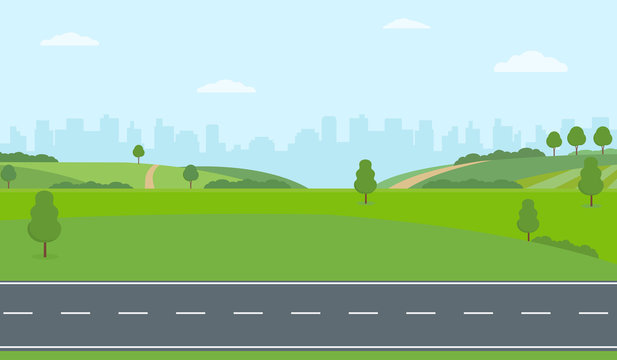 La iglesia
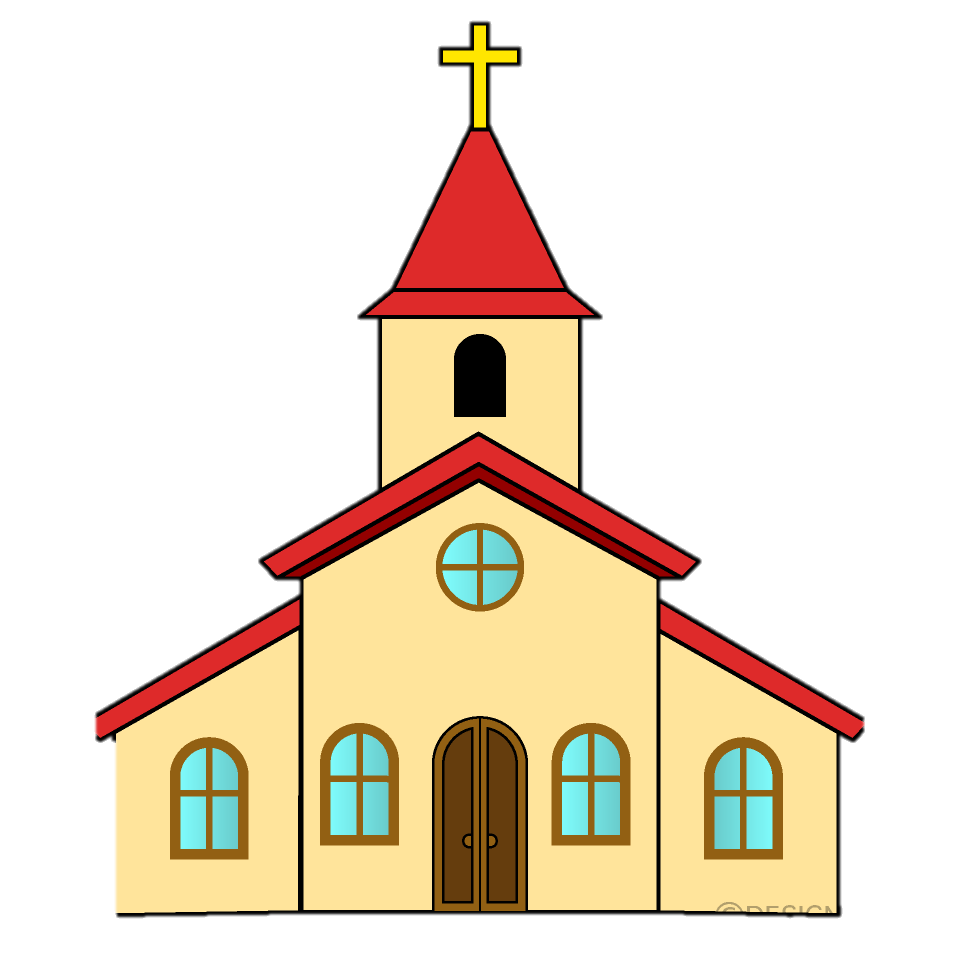 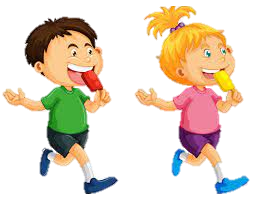 Las calles
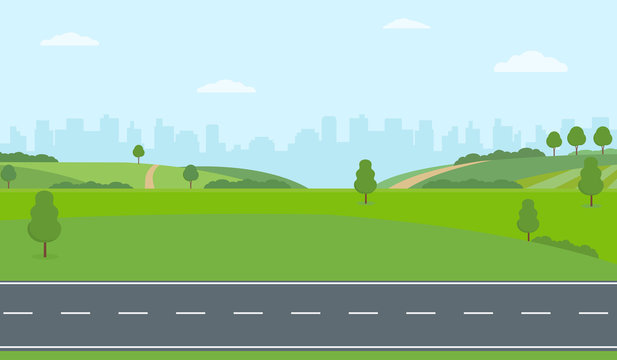 La iglesia
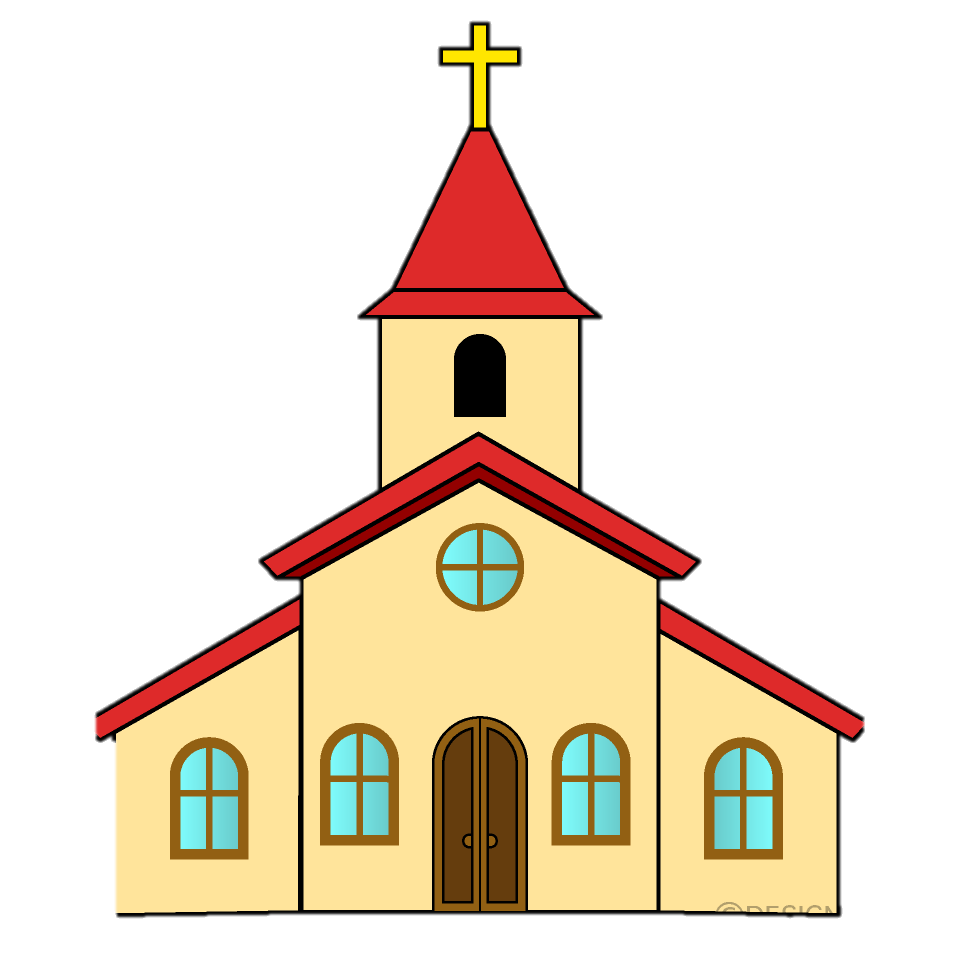 La paleta
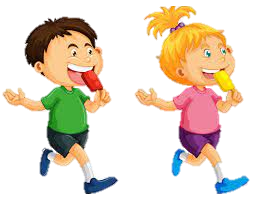 Las calles
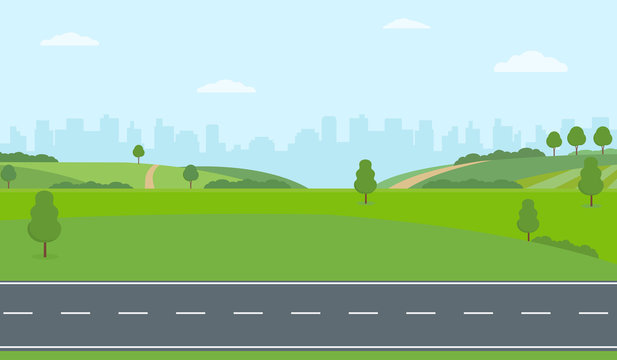 La iglesia
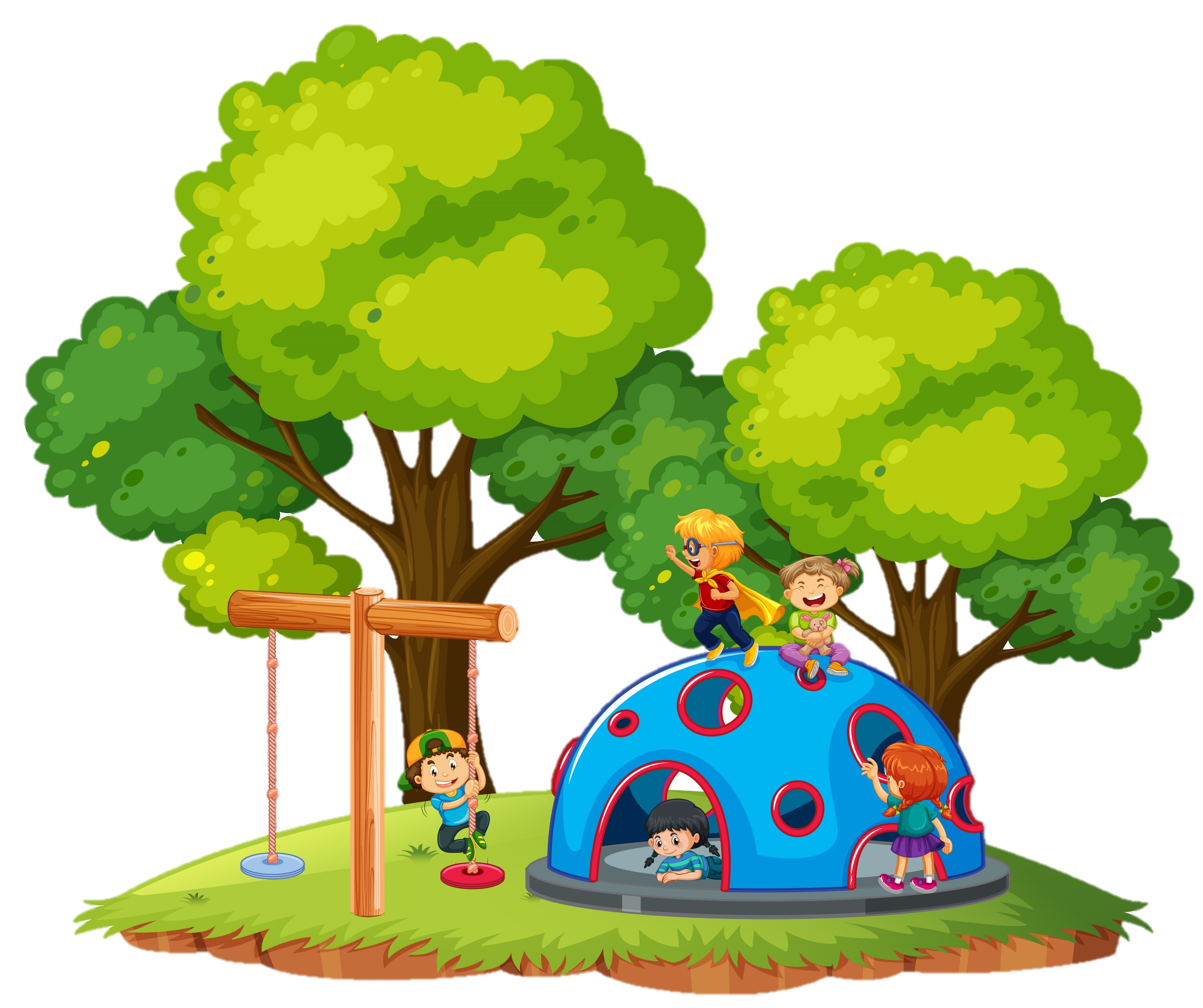 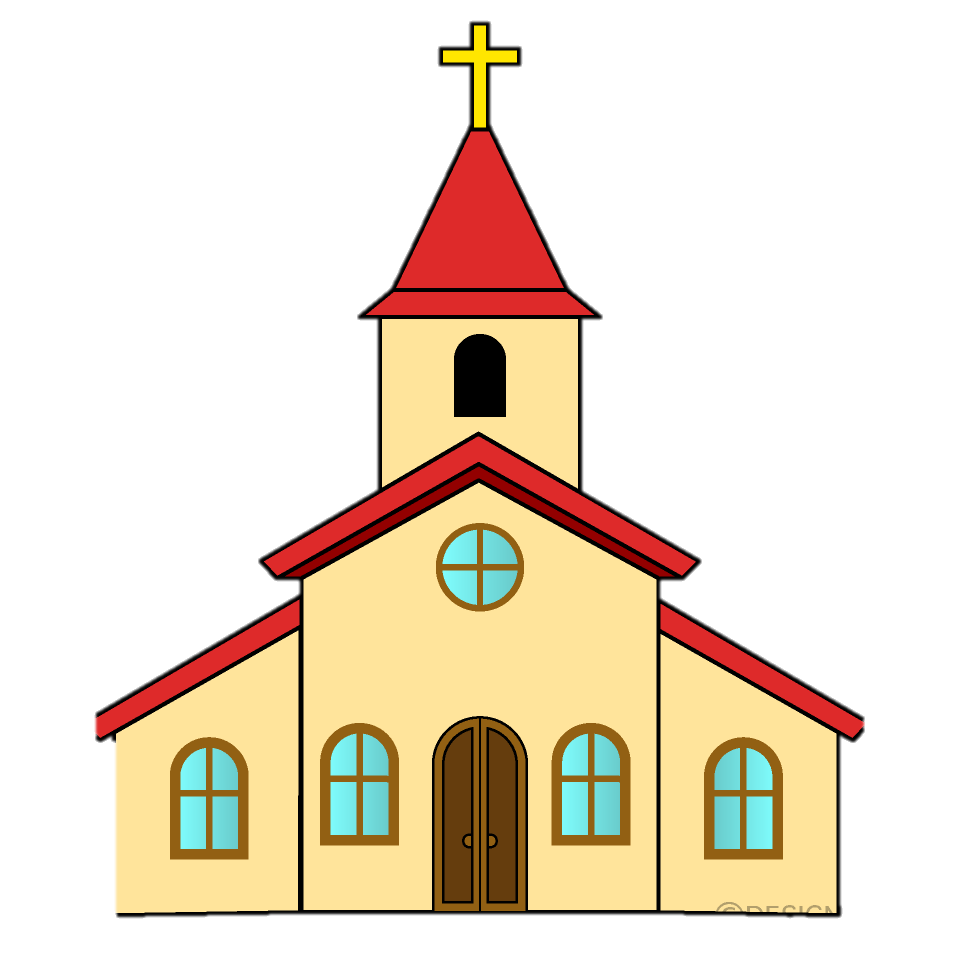 La paleta
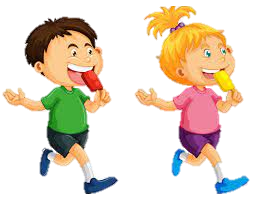 Las calles
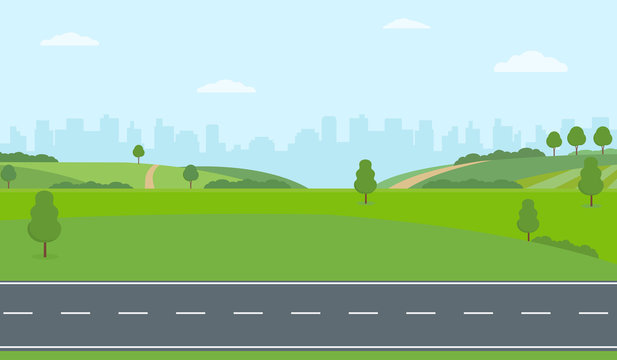 La iglesia
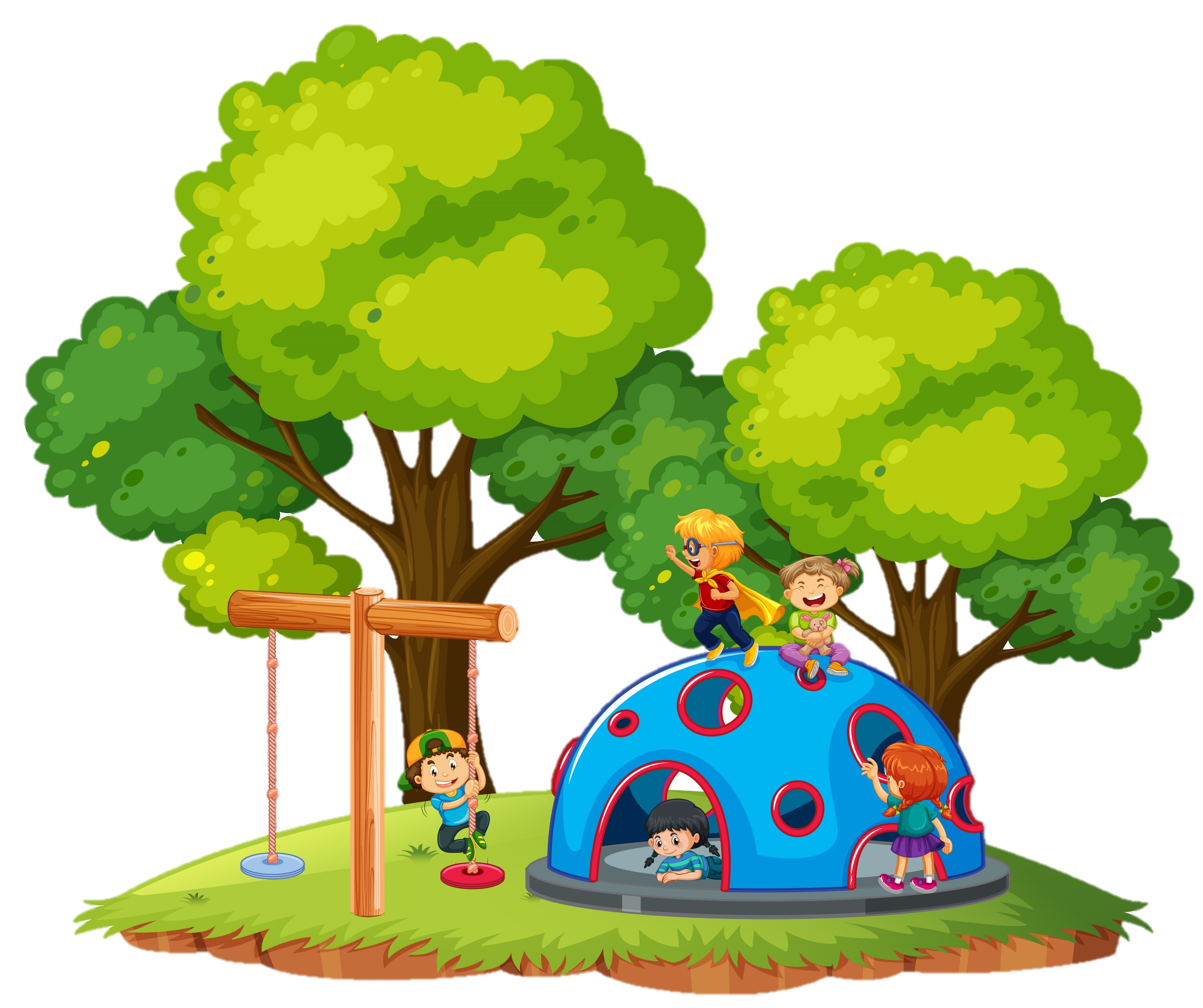 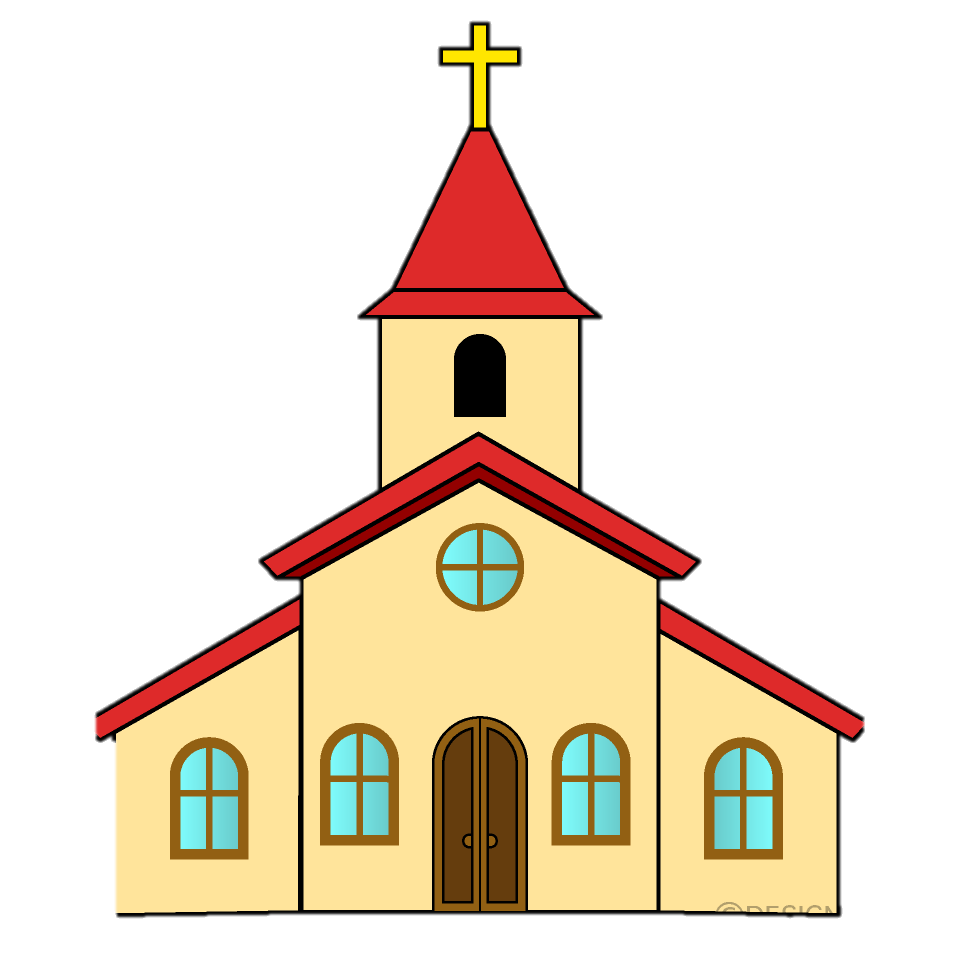 El parque
La paleta
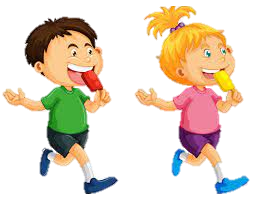 Las calles
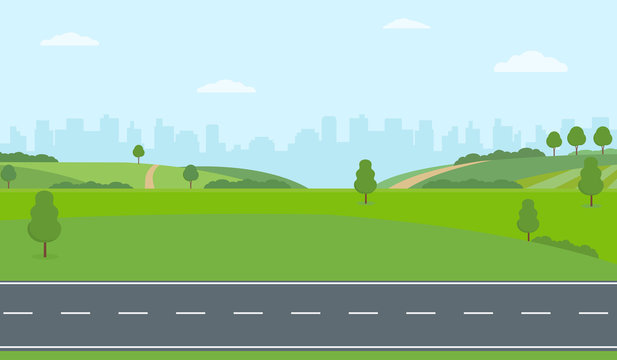 La iglesia
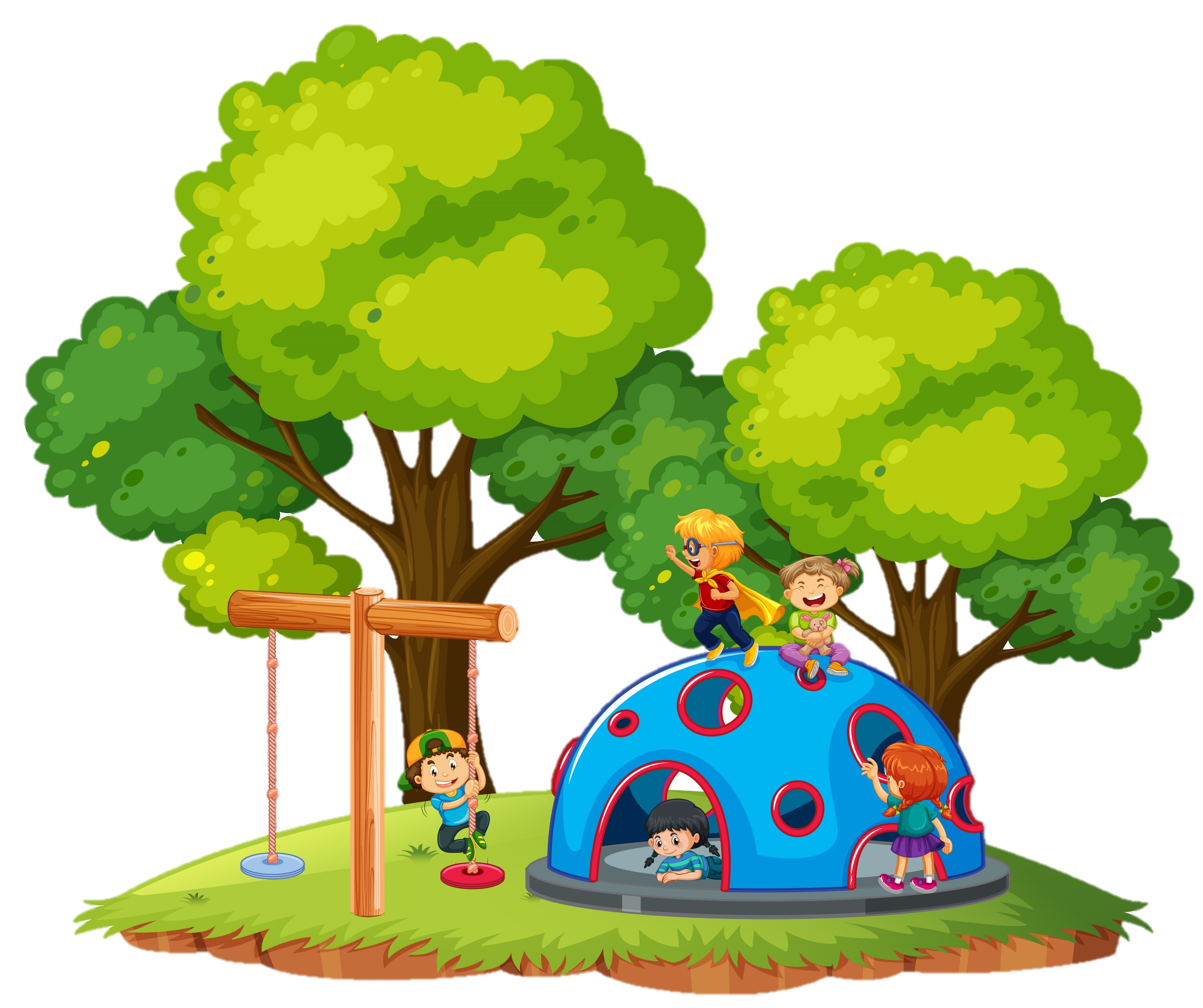 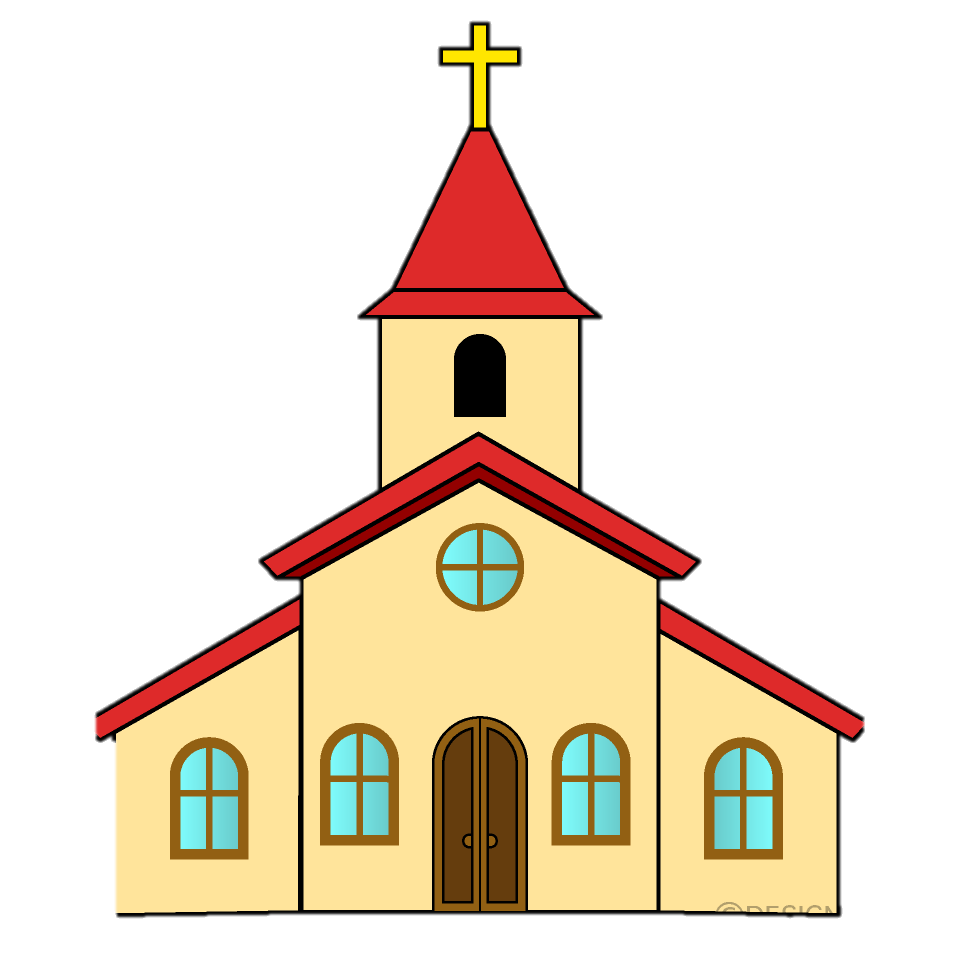 El parque
La paleta
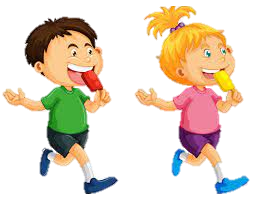 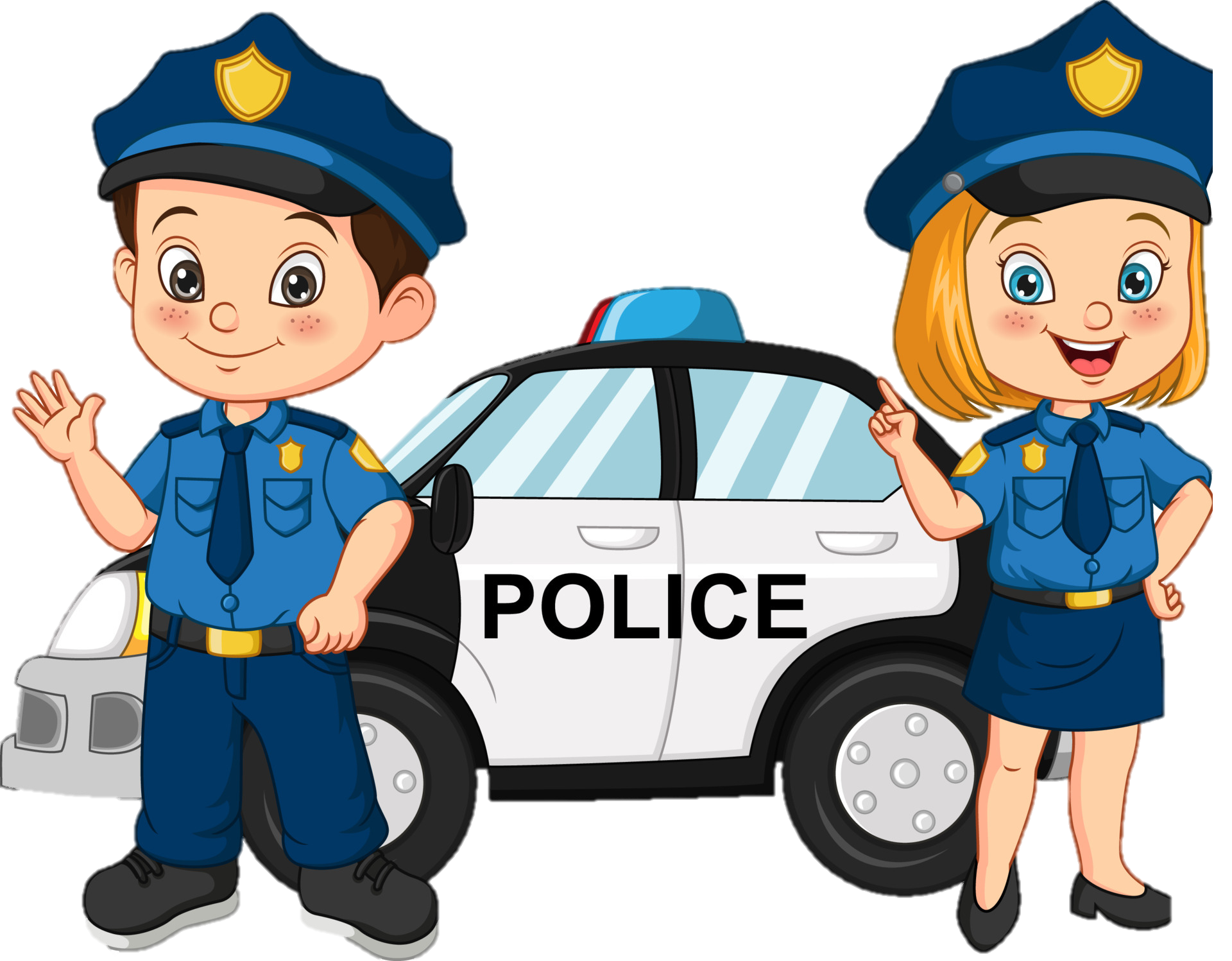 Las calles
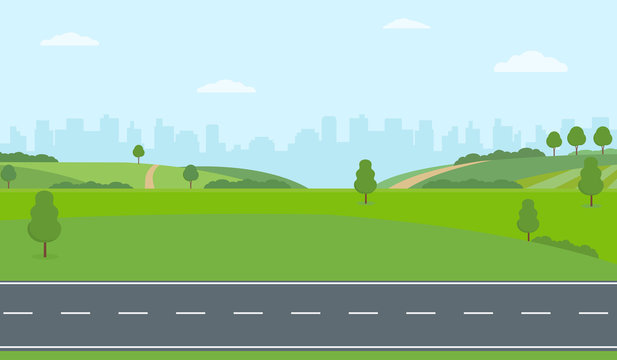 La iglesia
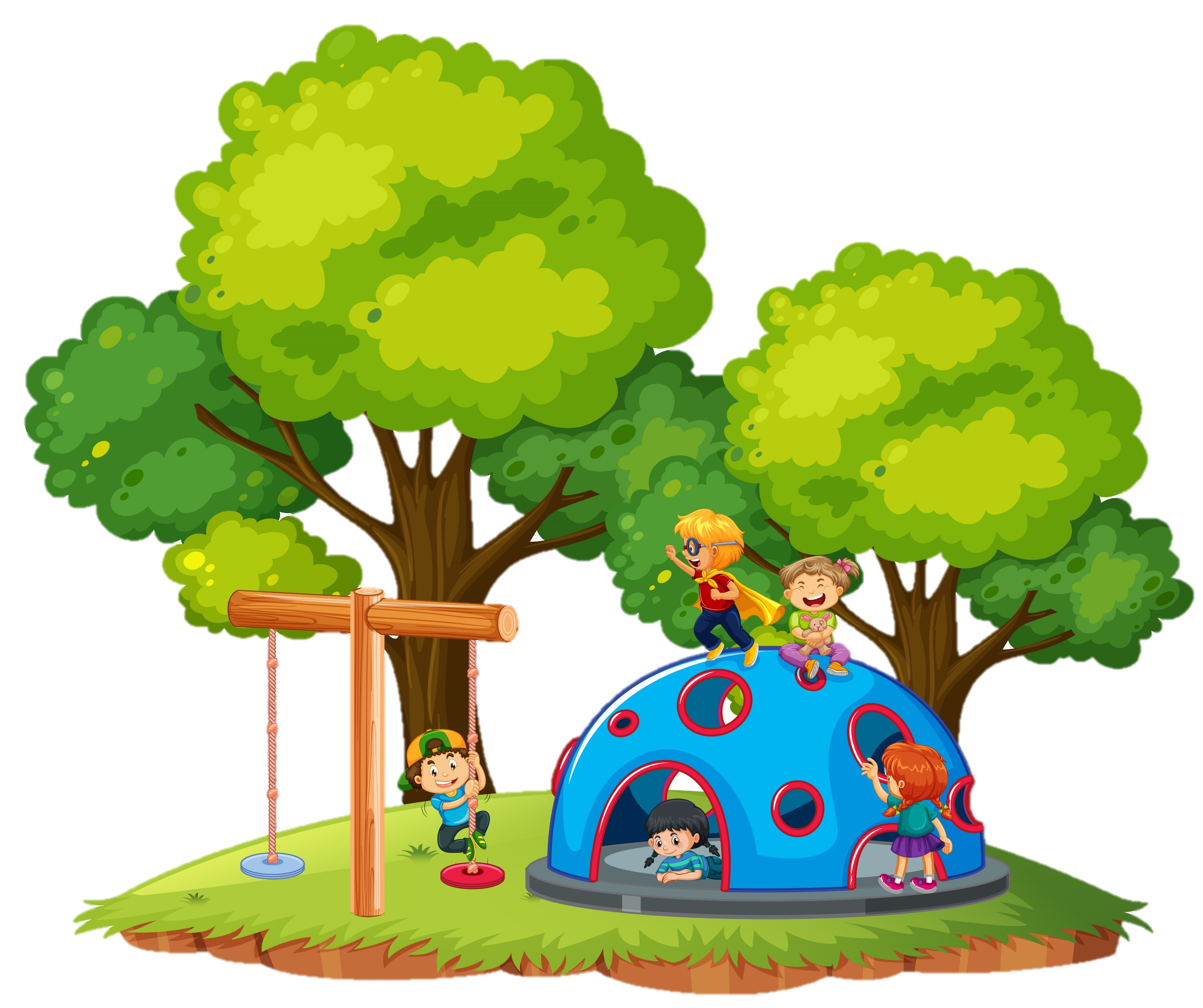 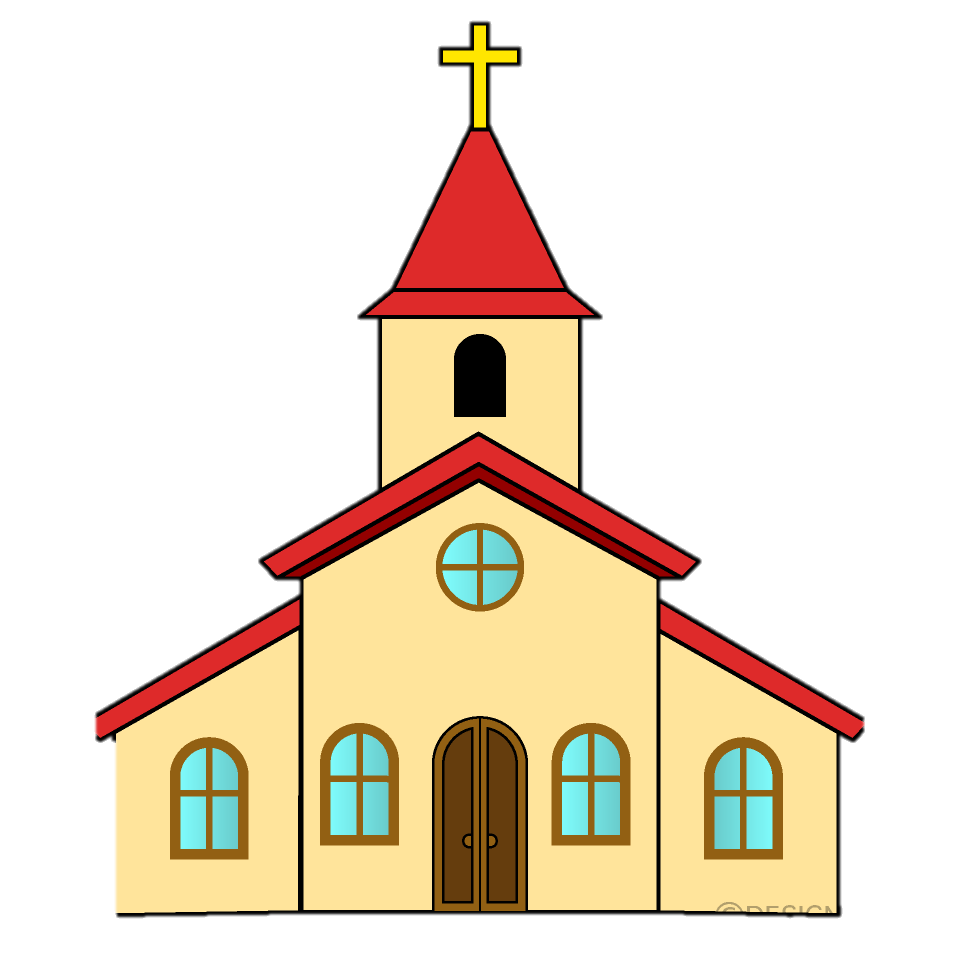 El parque
La paleta
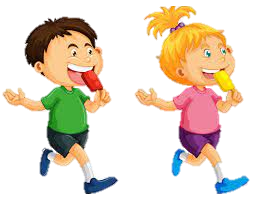 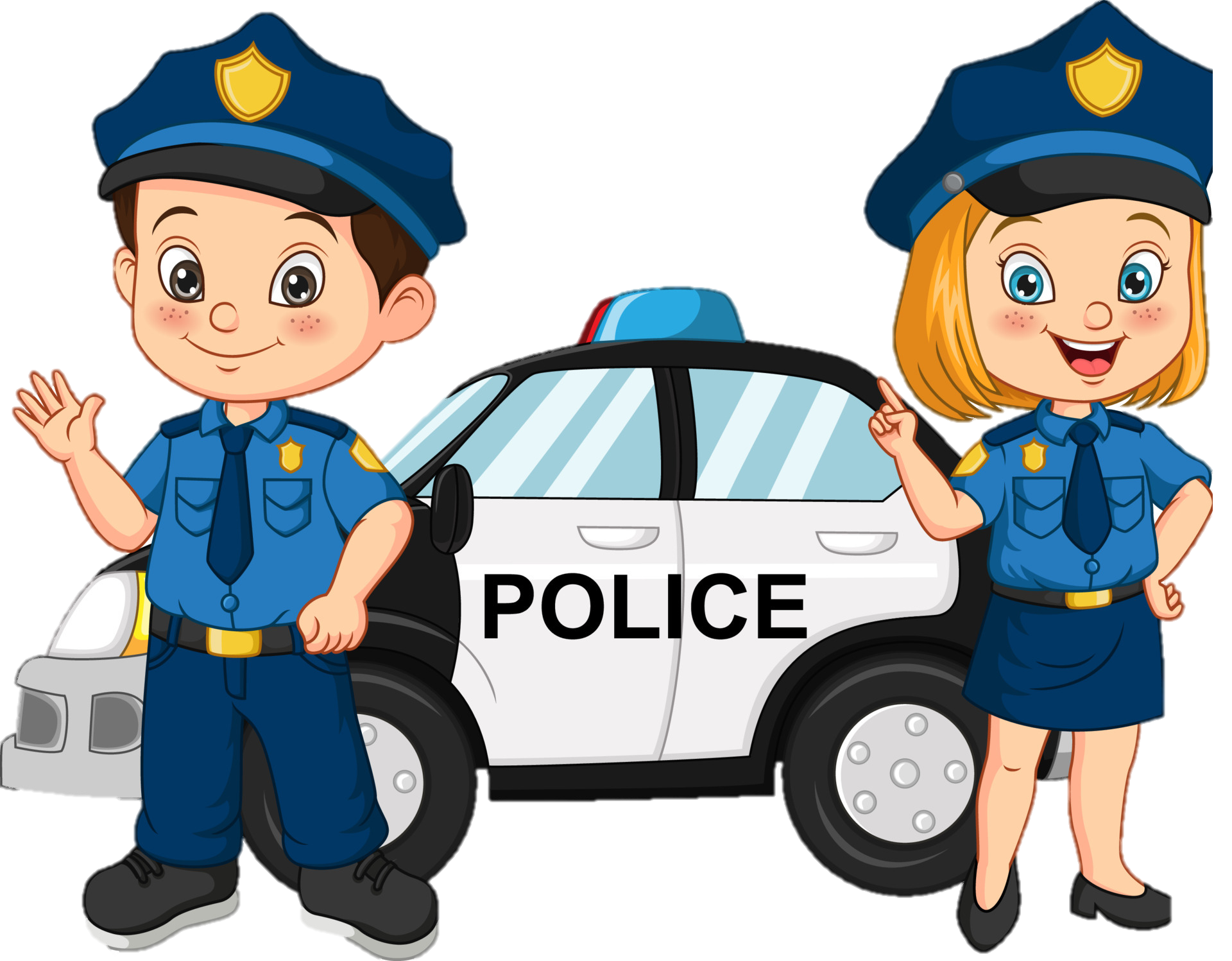 La policía
Las calles
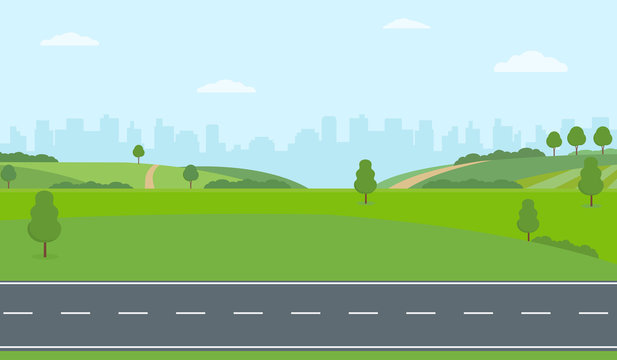 La iglesia
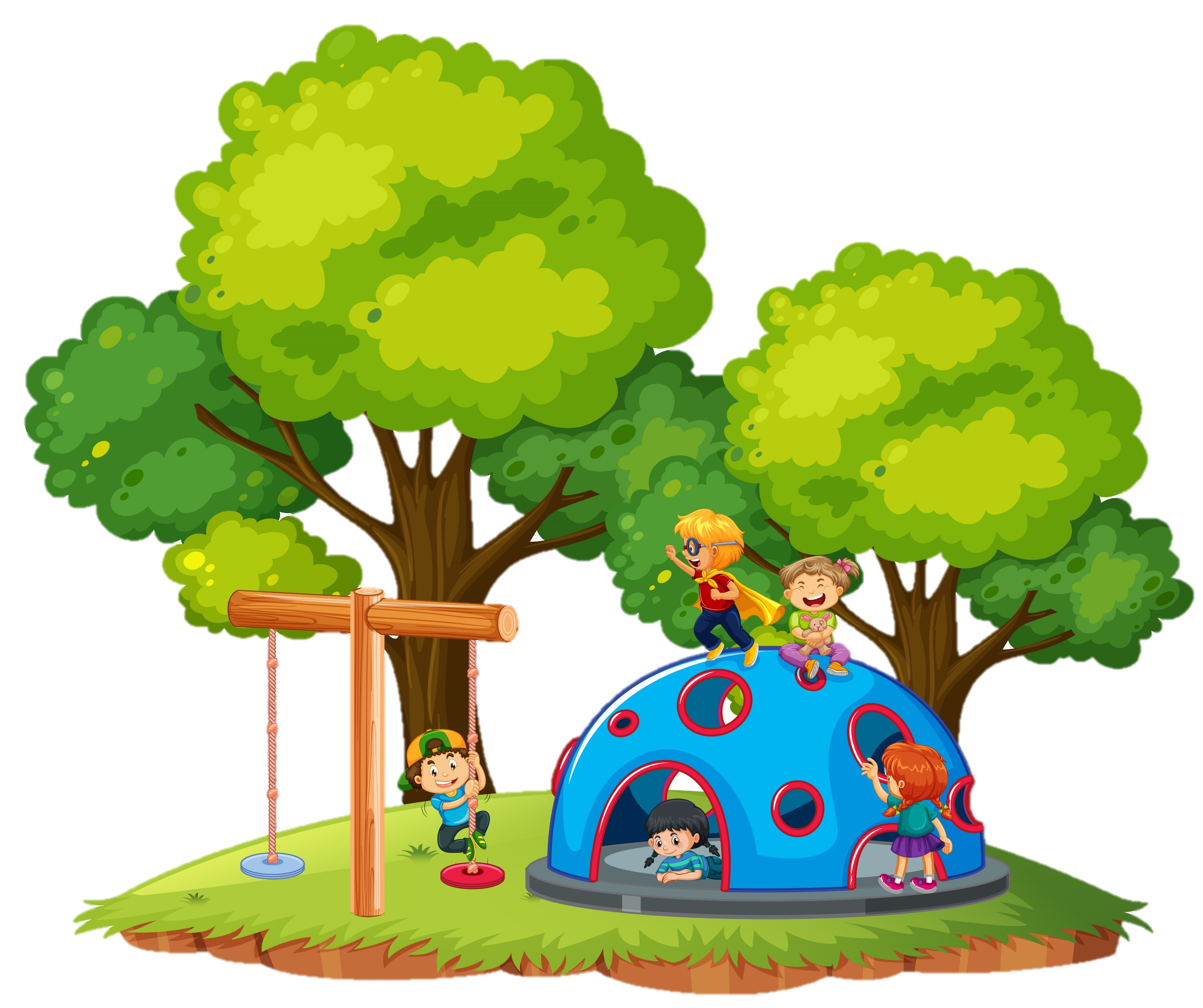 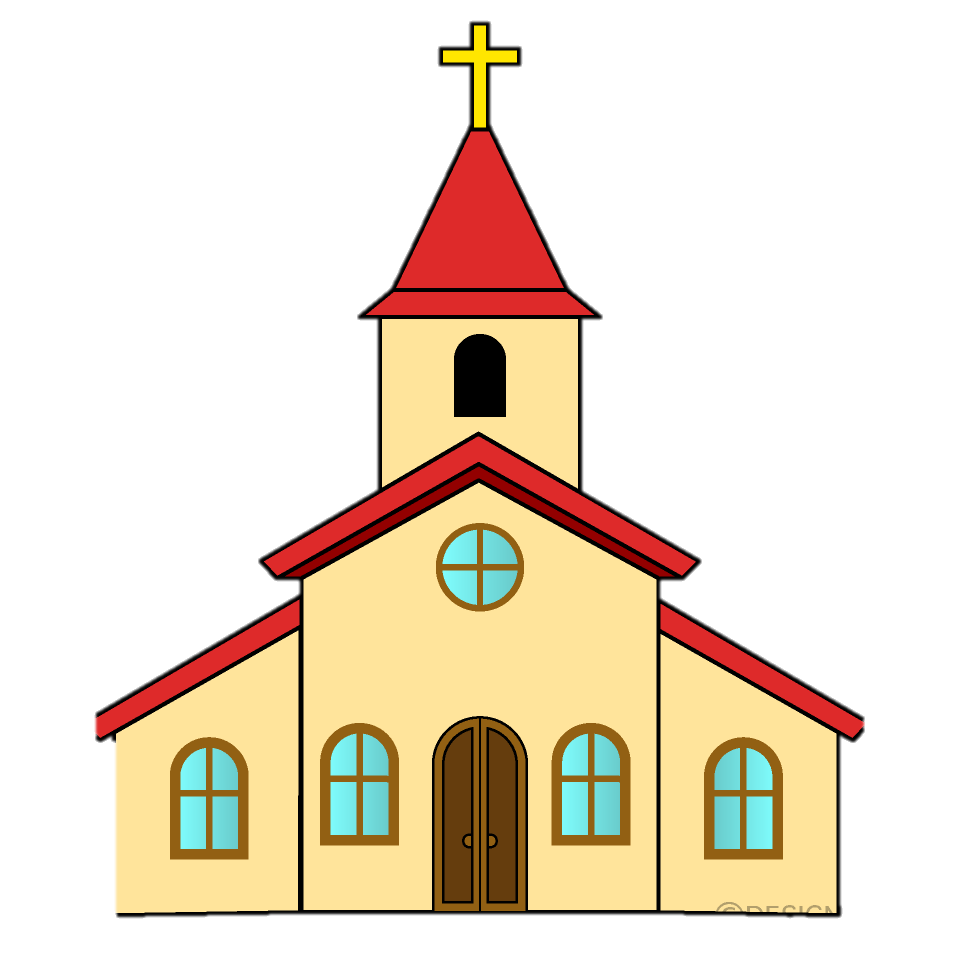 El parque
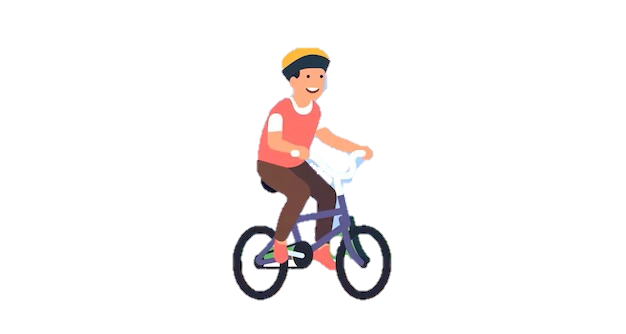 La paleta
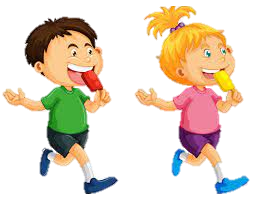 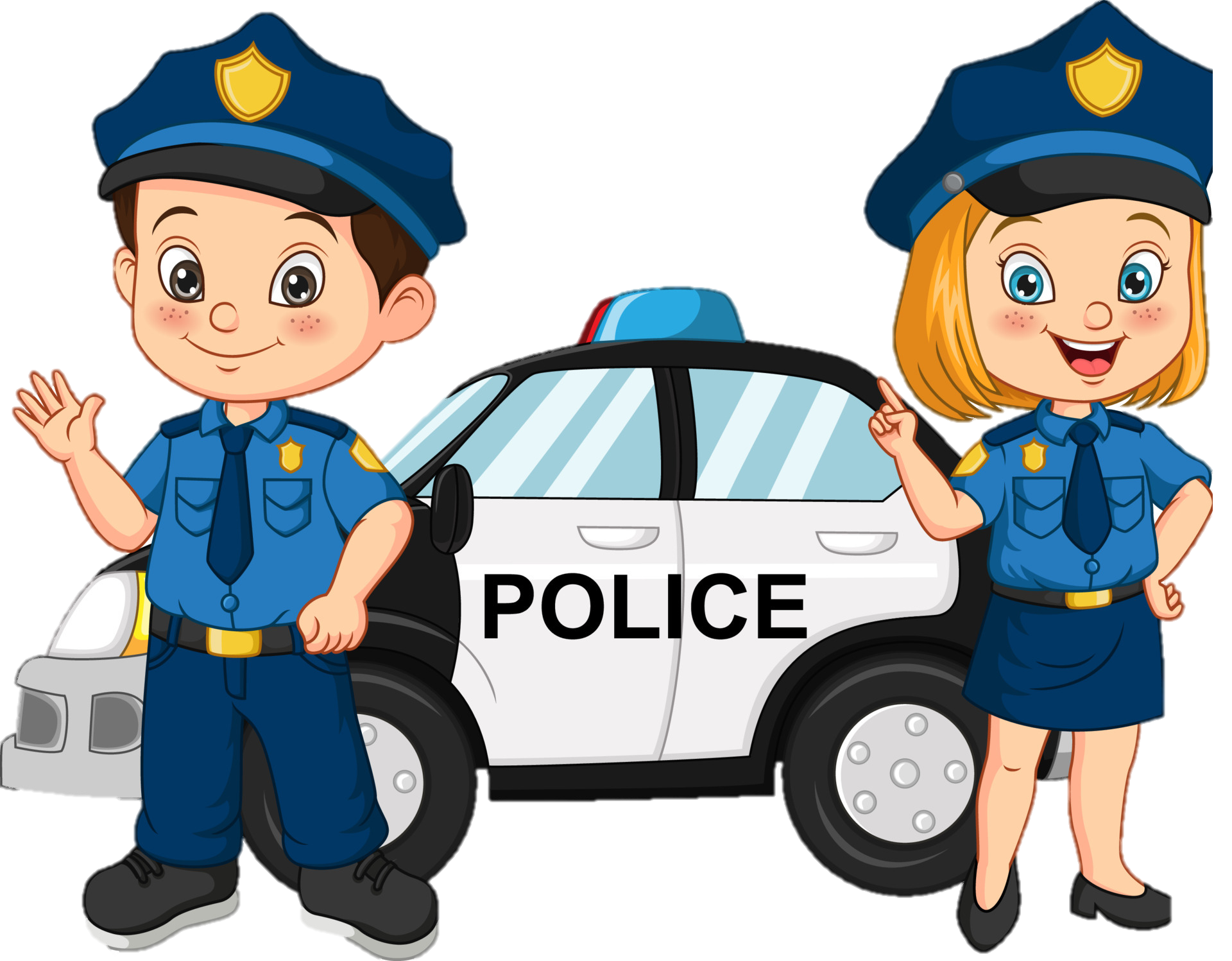 La policía
Las calles
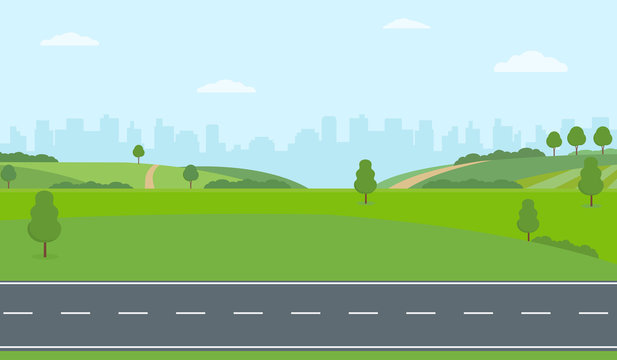 La iglesia
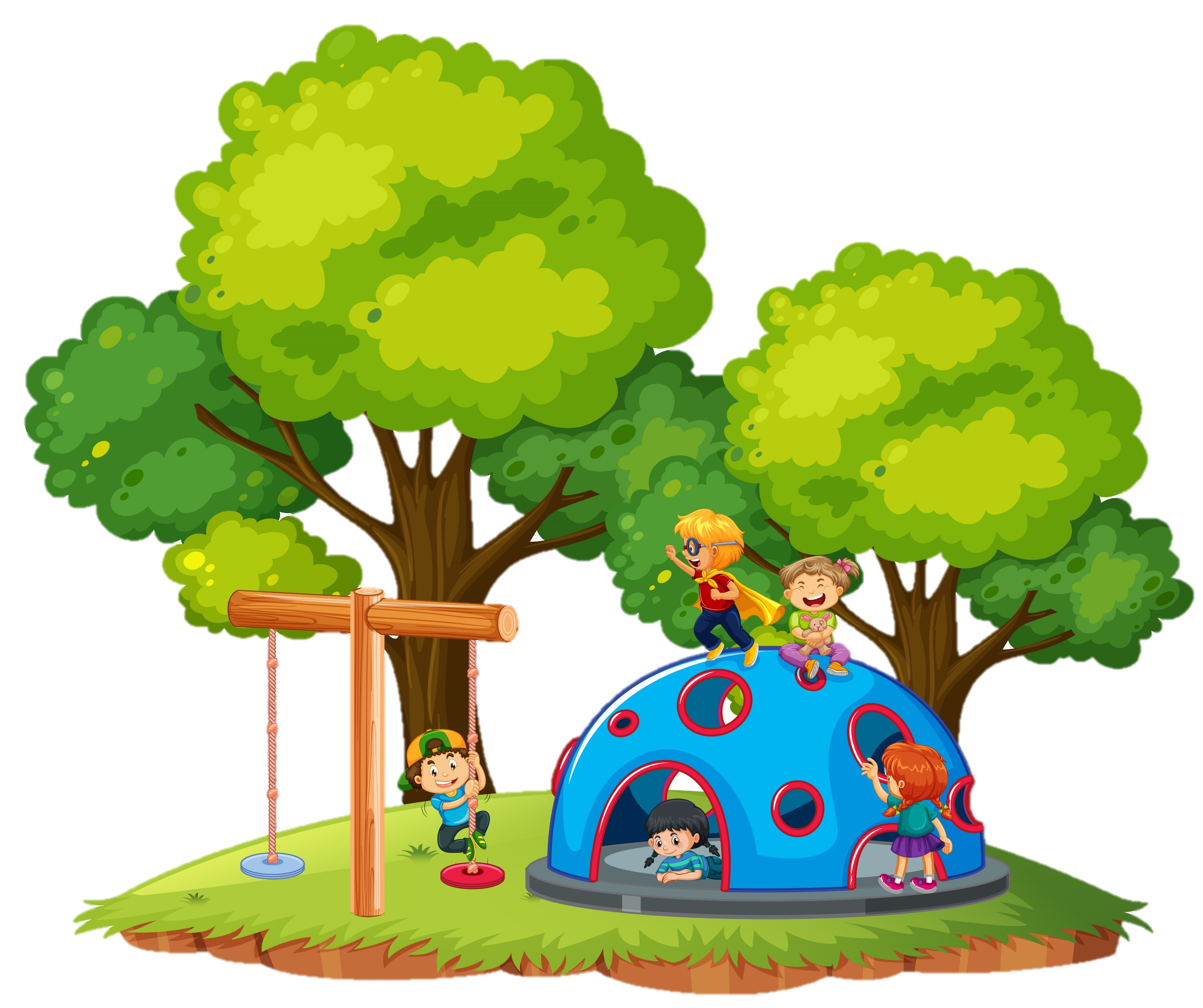 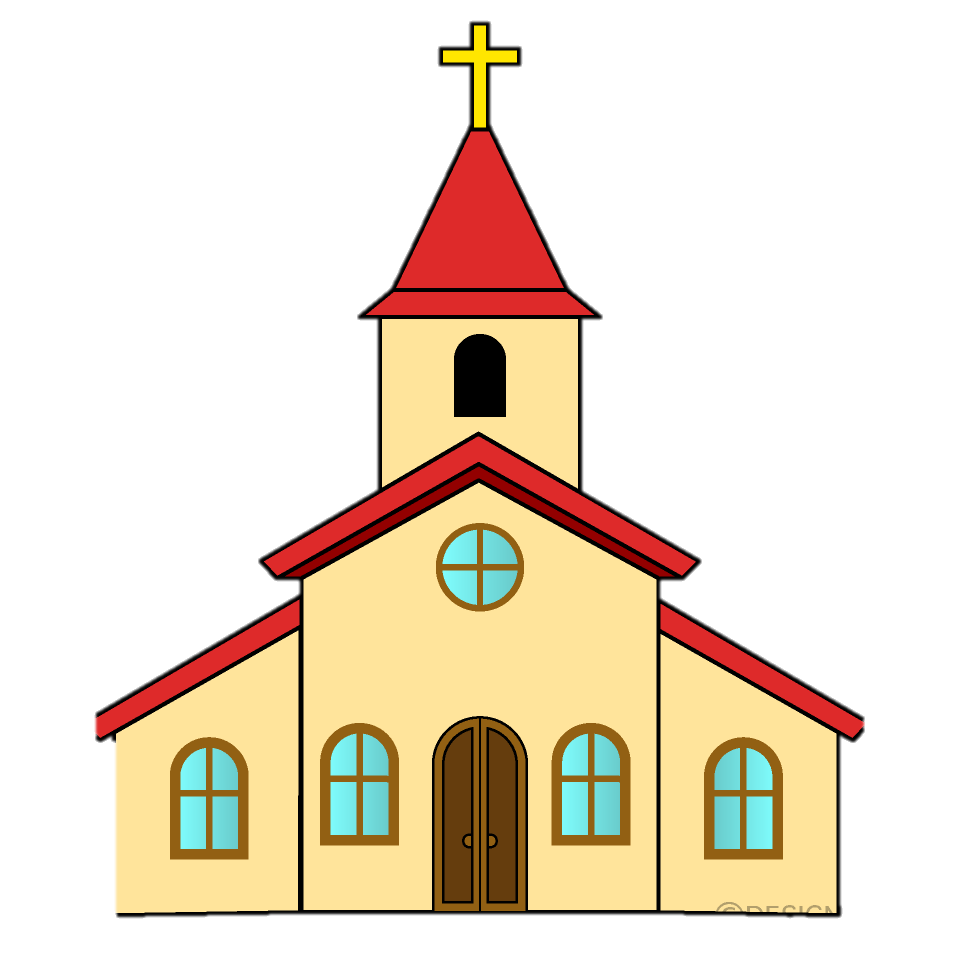 El parque
La bicicleta
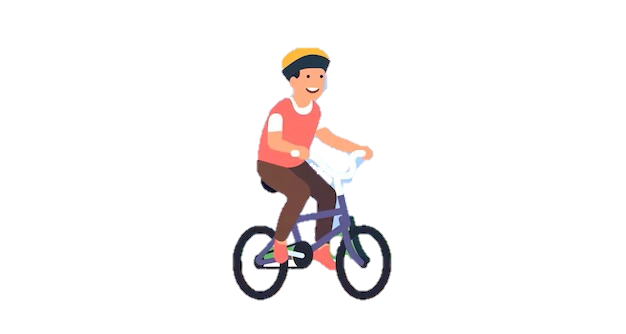 La paleta
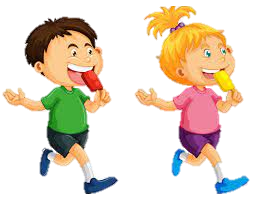 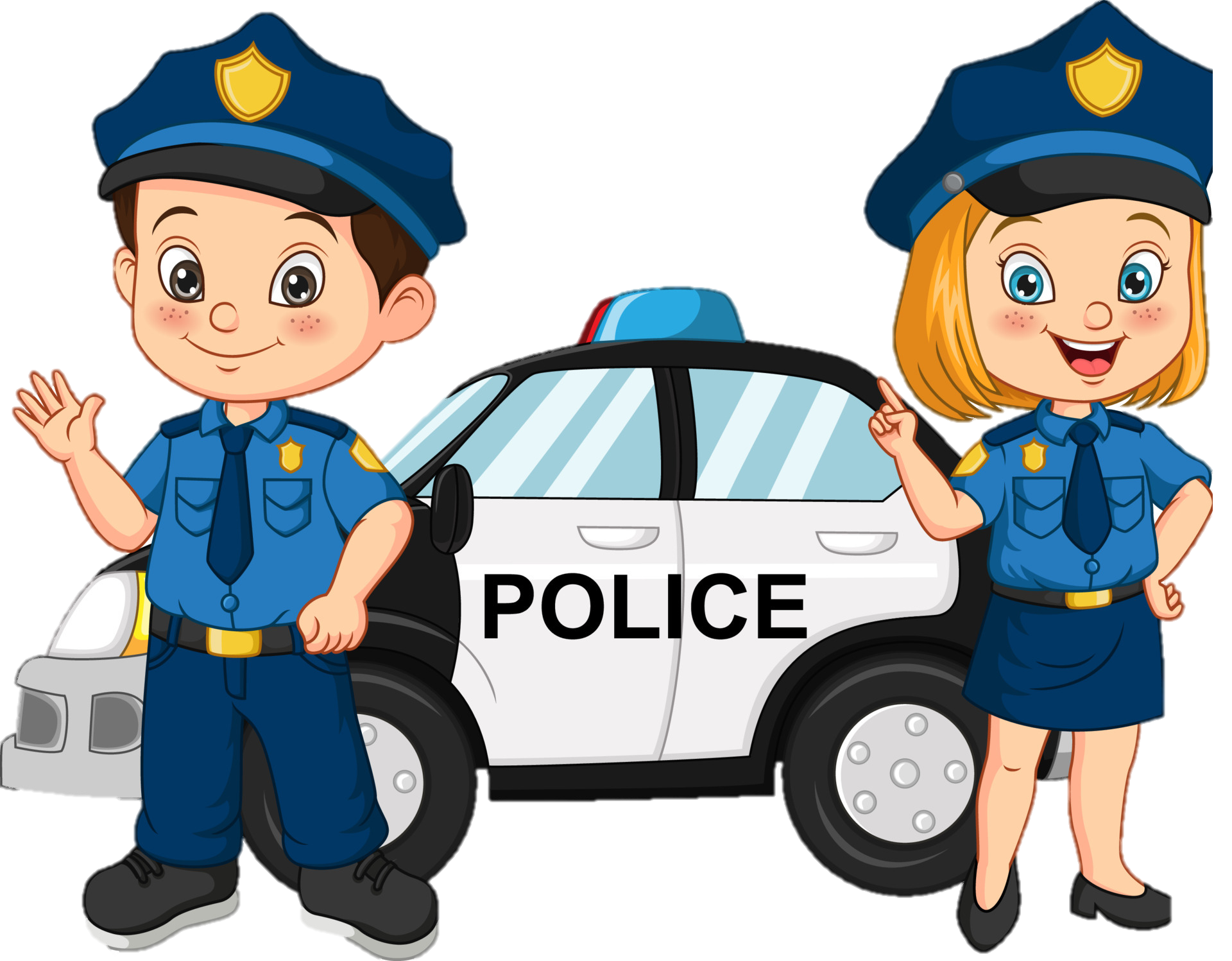 La policía
Las calles
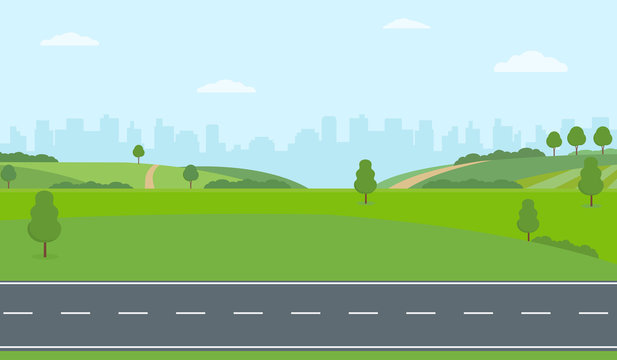 La iglesia
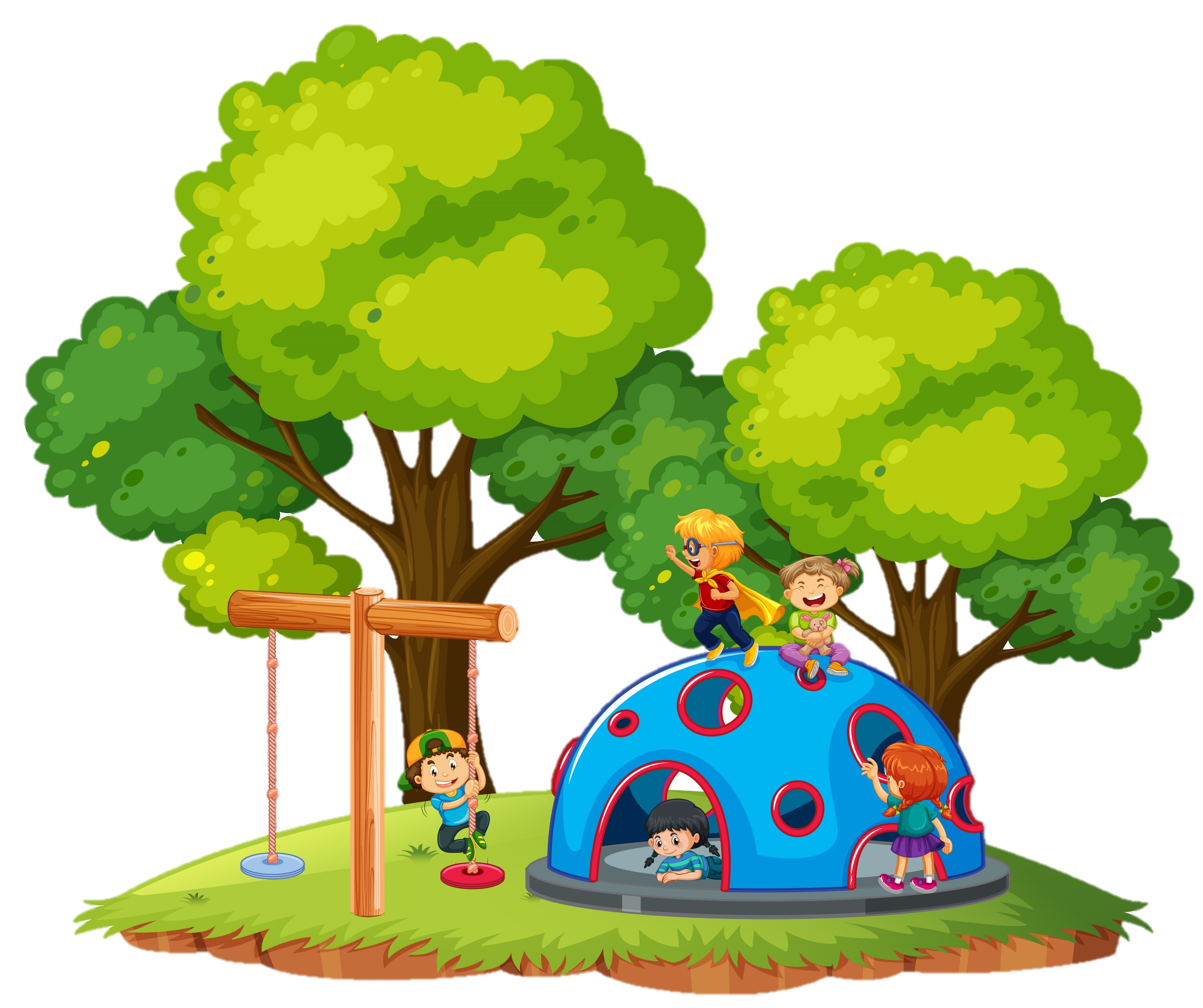 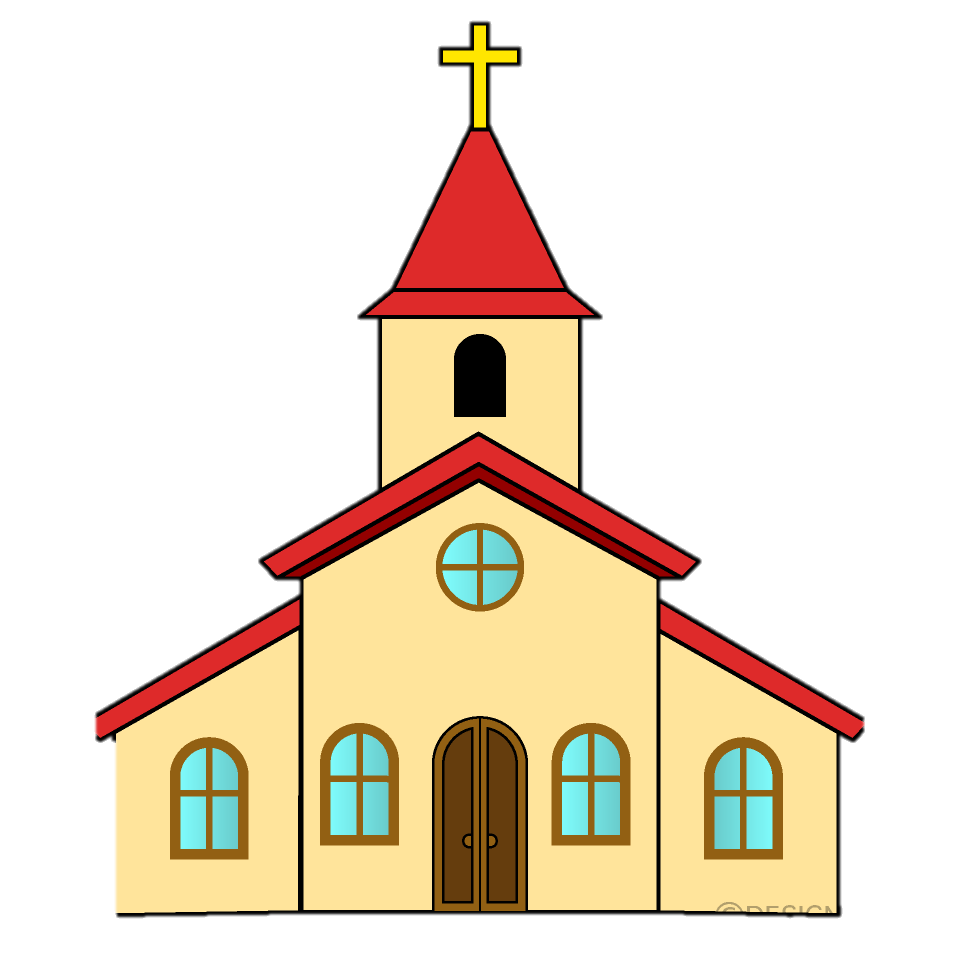 El parque
La bicicleta
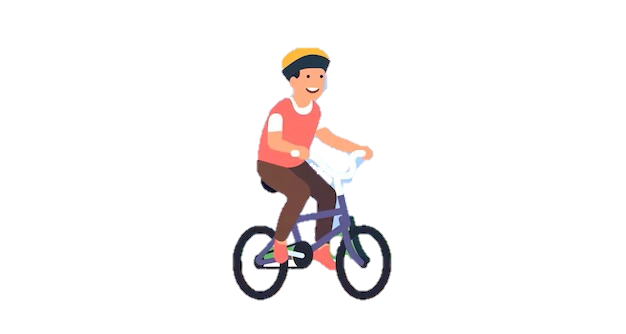 La paleta
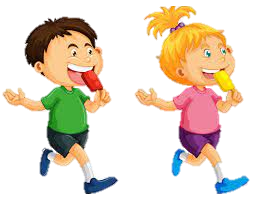 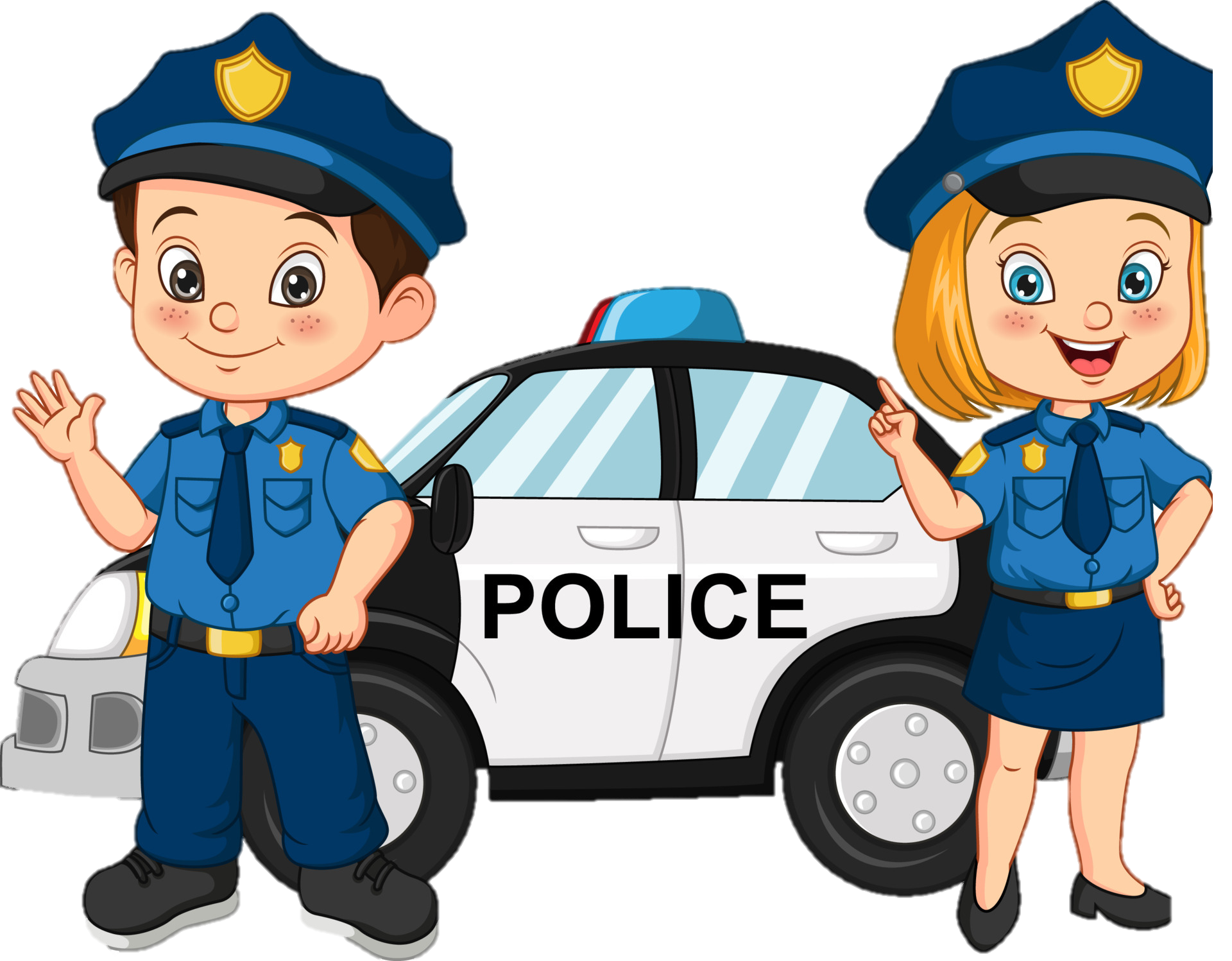 La policía
La gente
Las calles
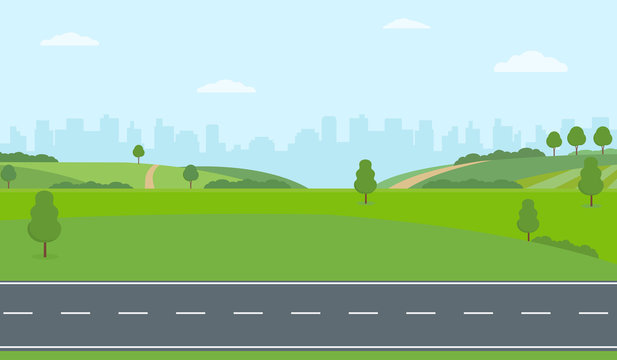 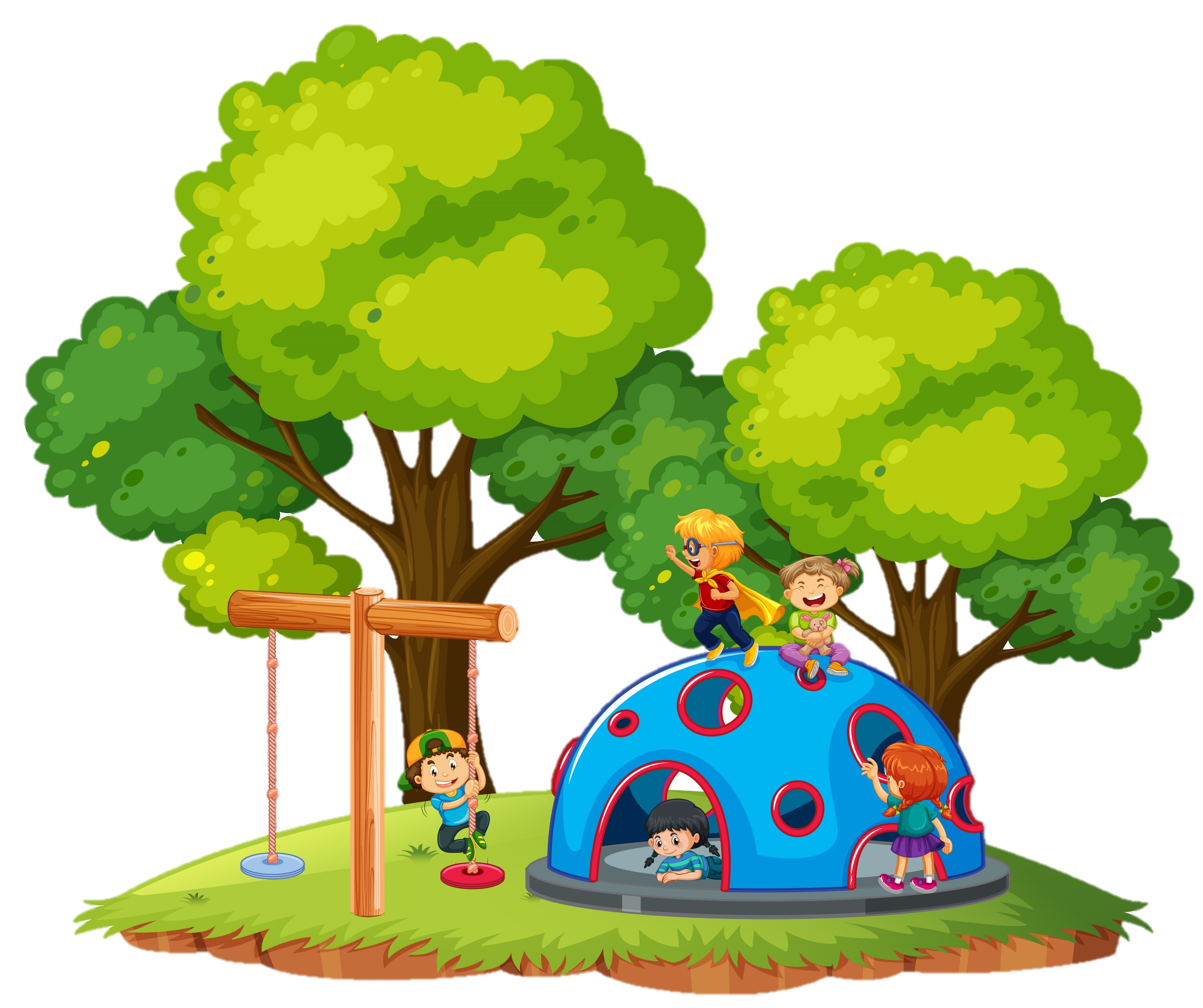 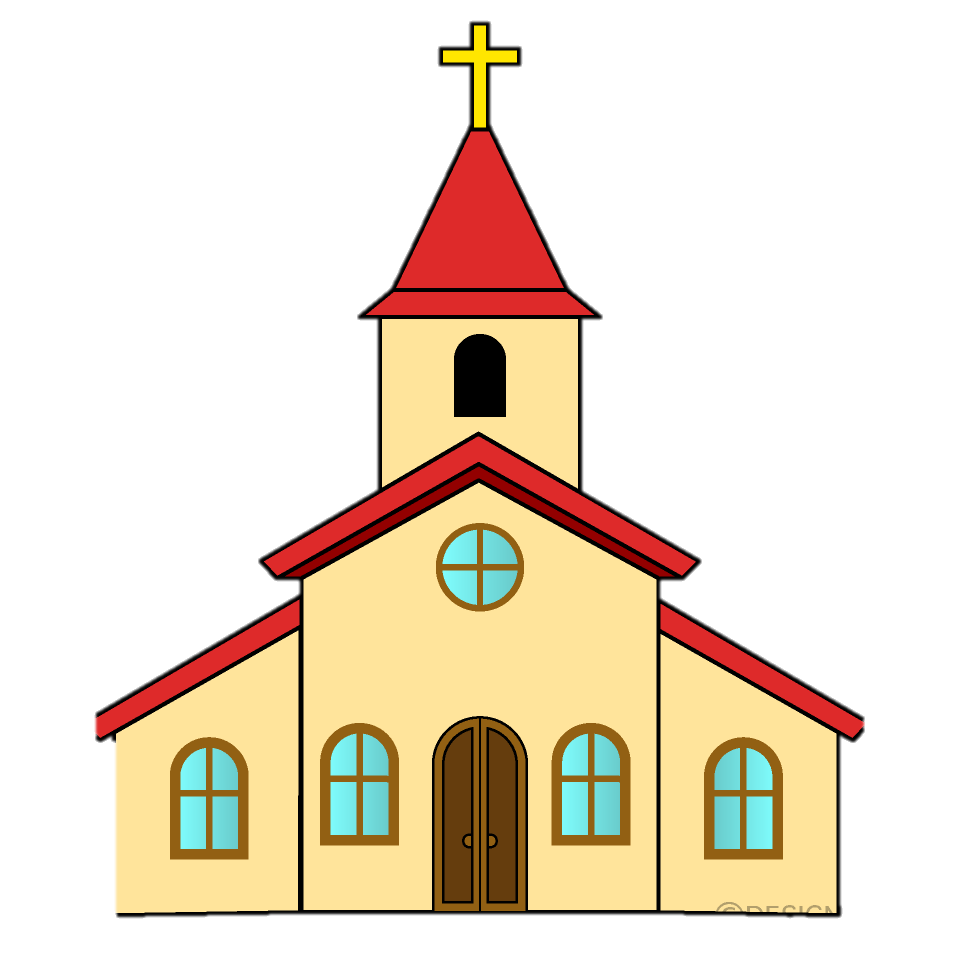 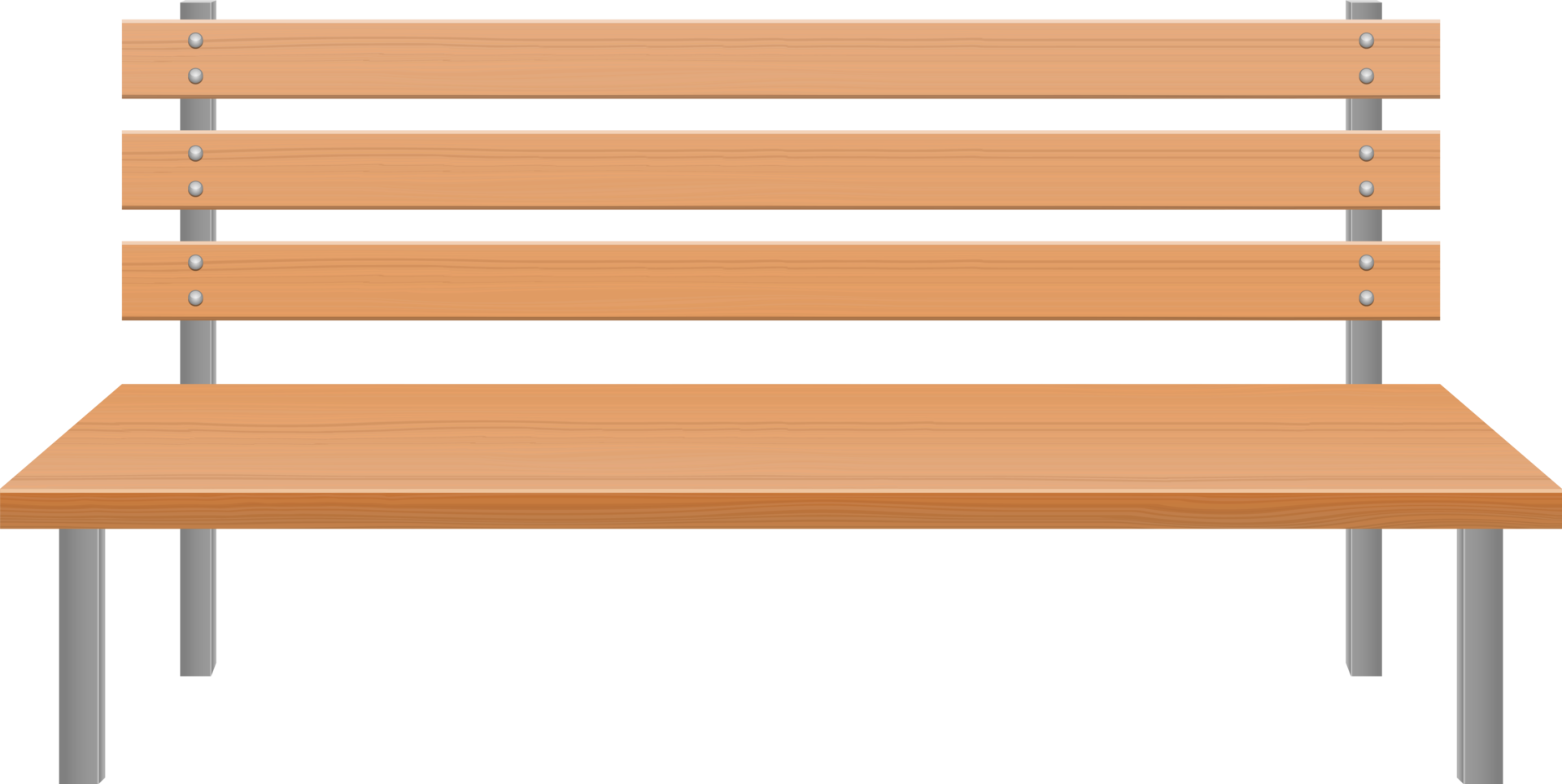 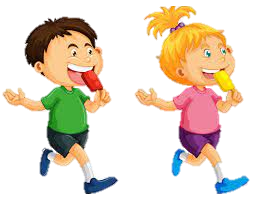 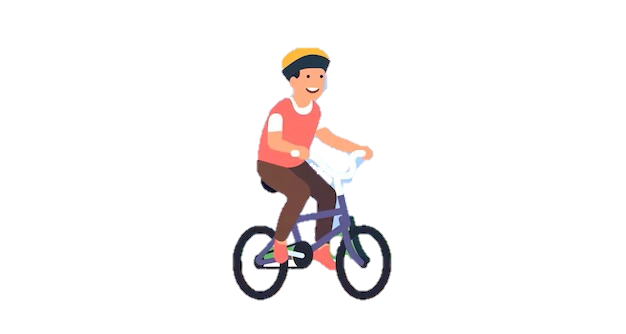 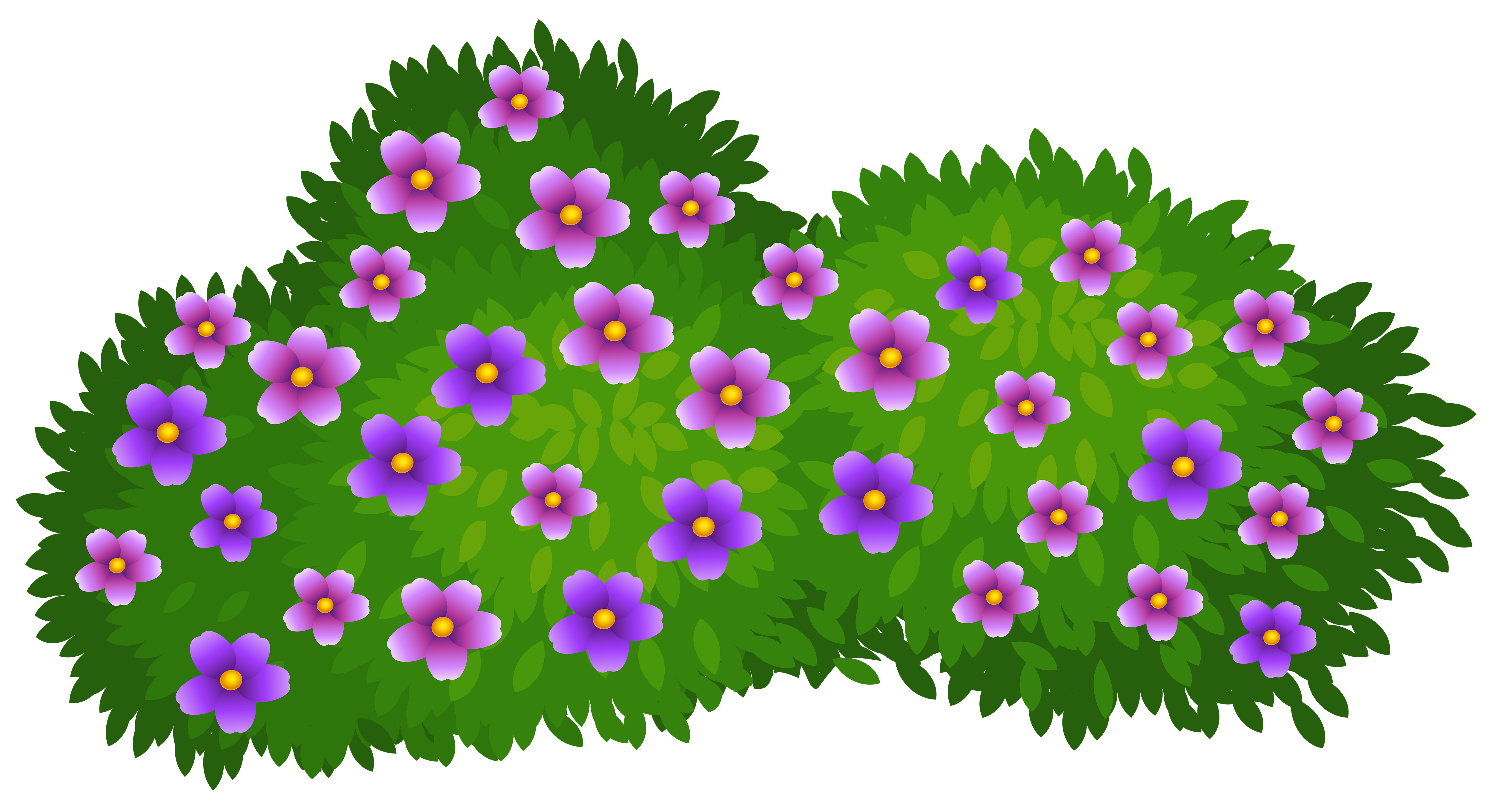 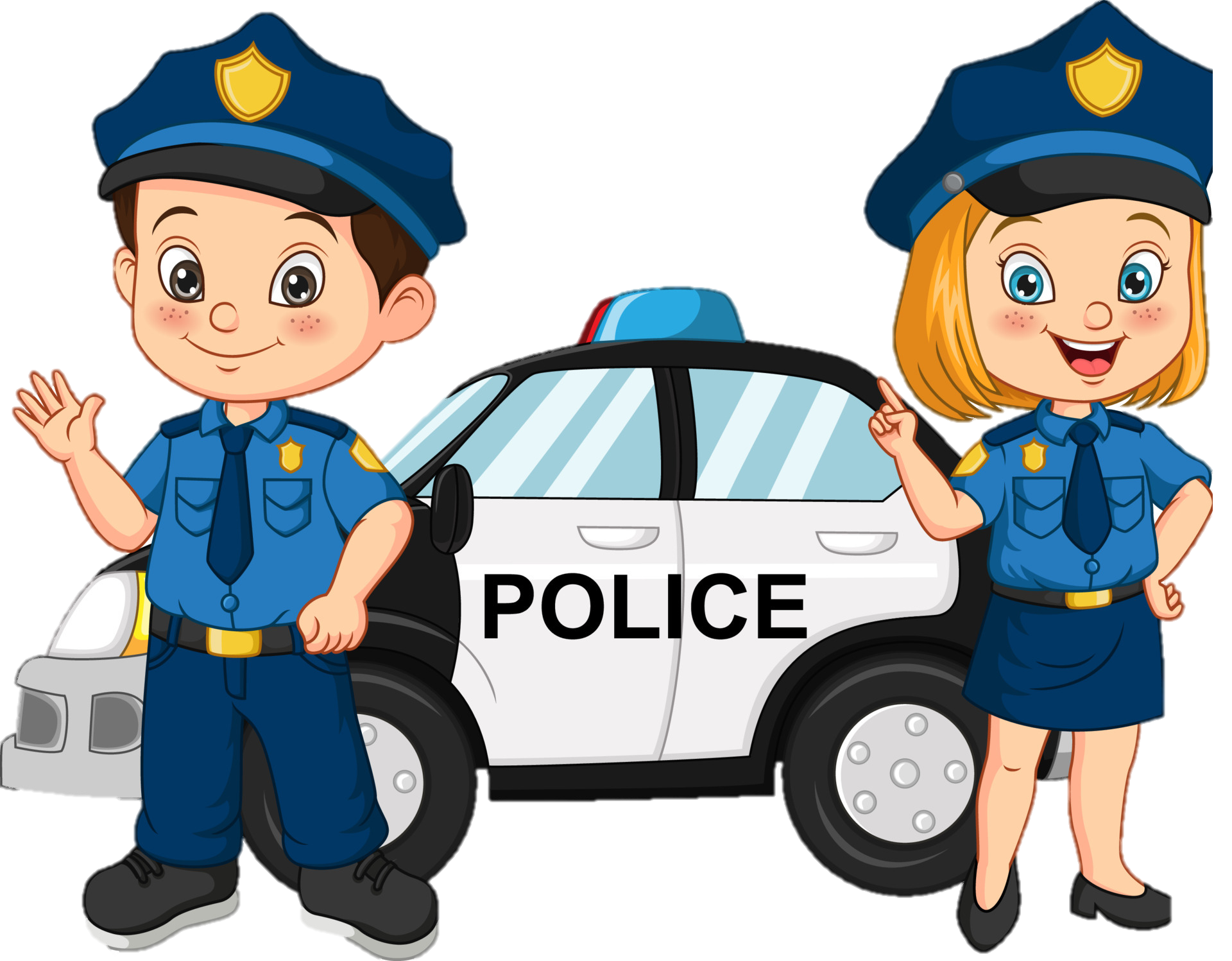 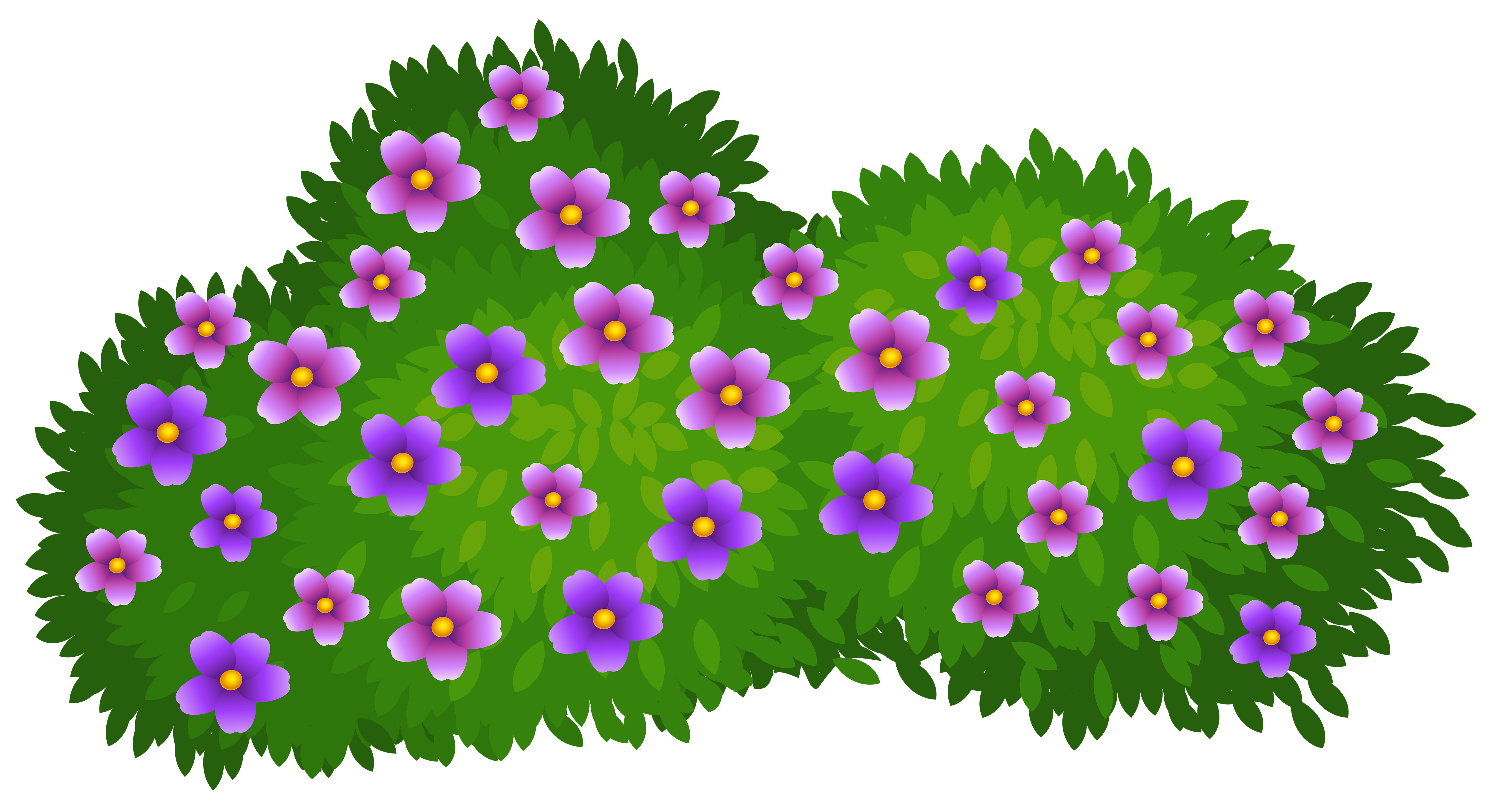 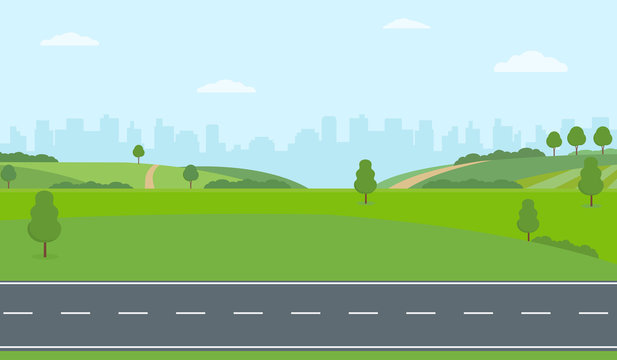 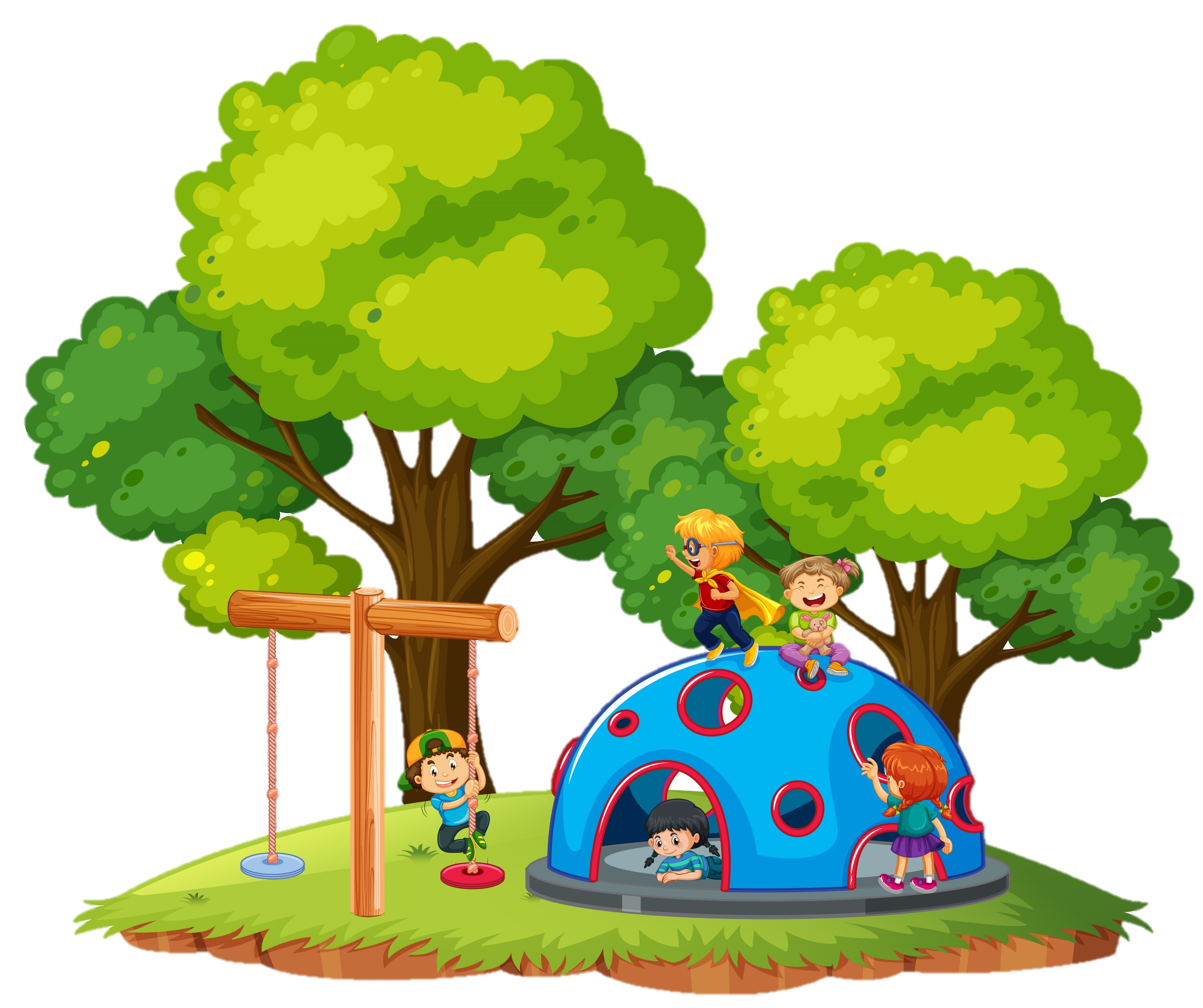 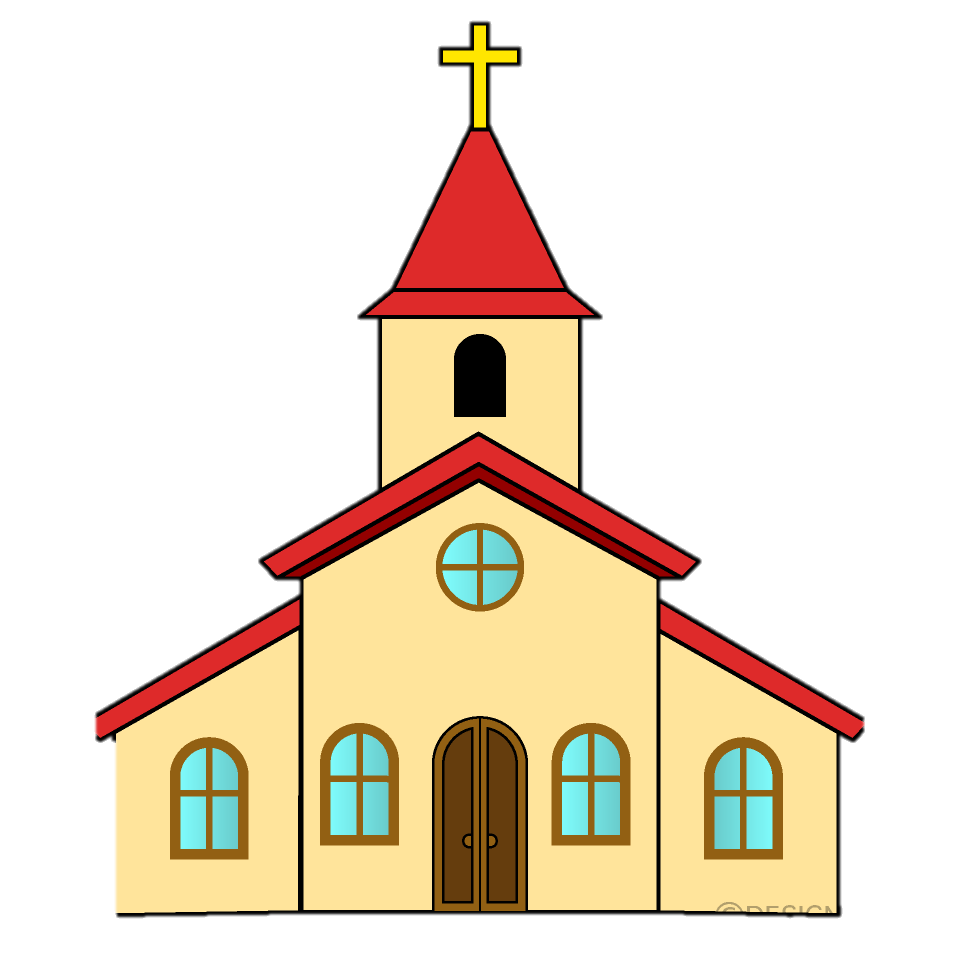 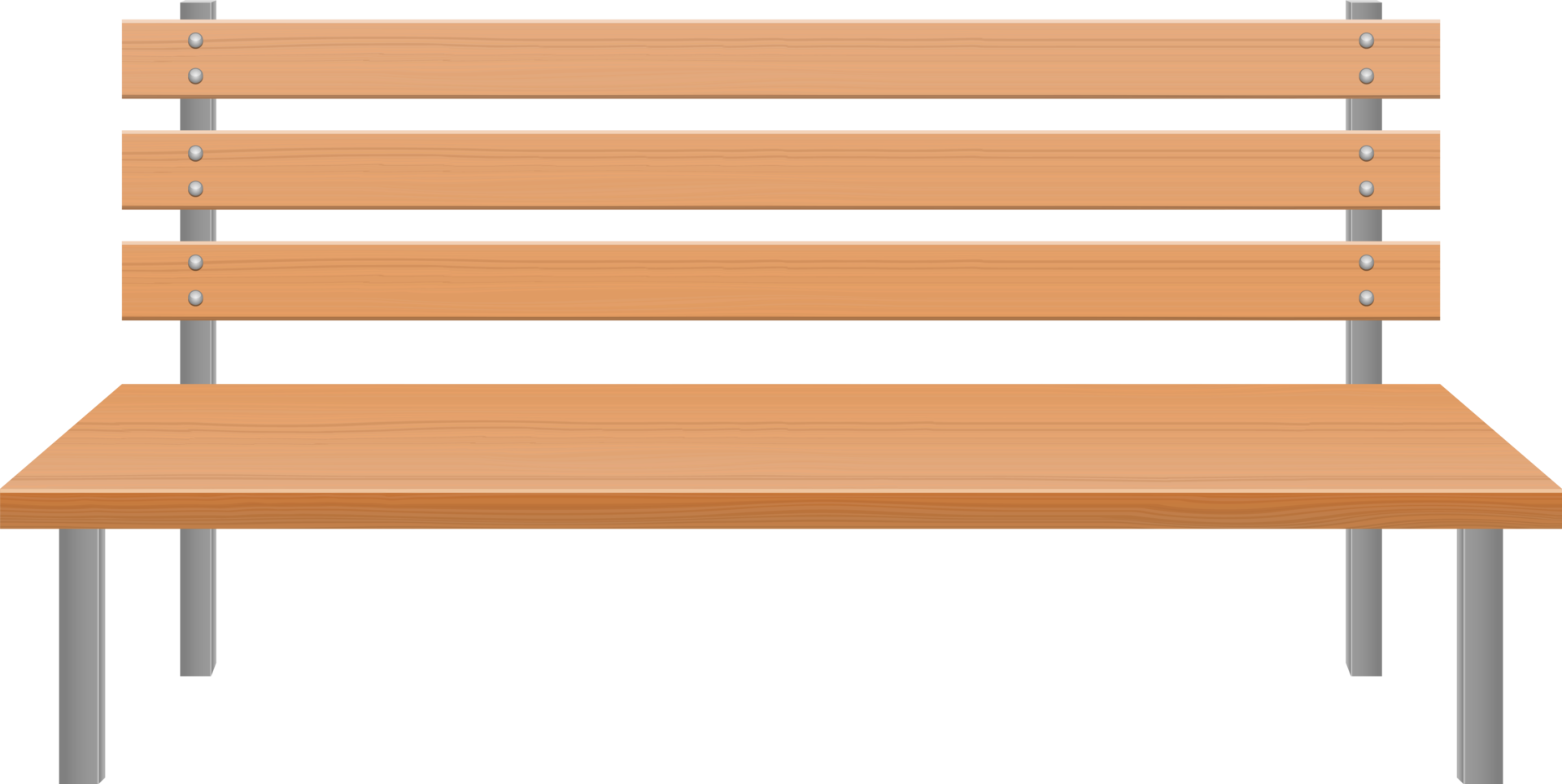 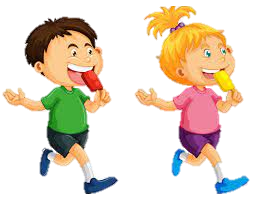 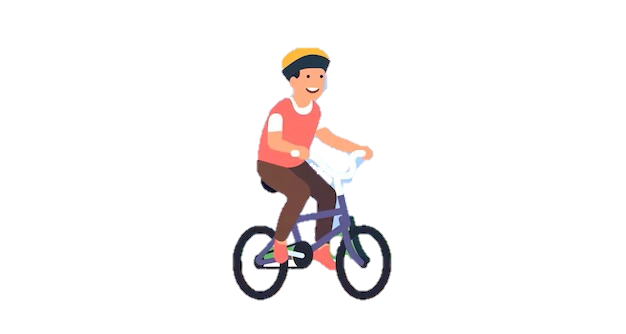 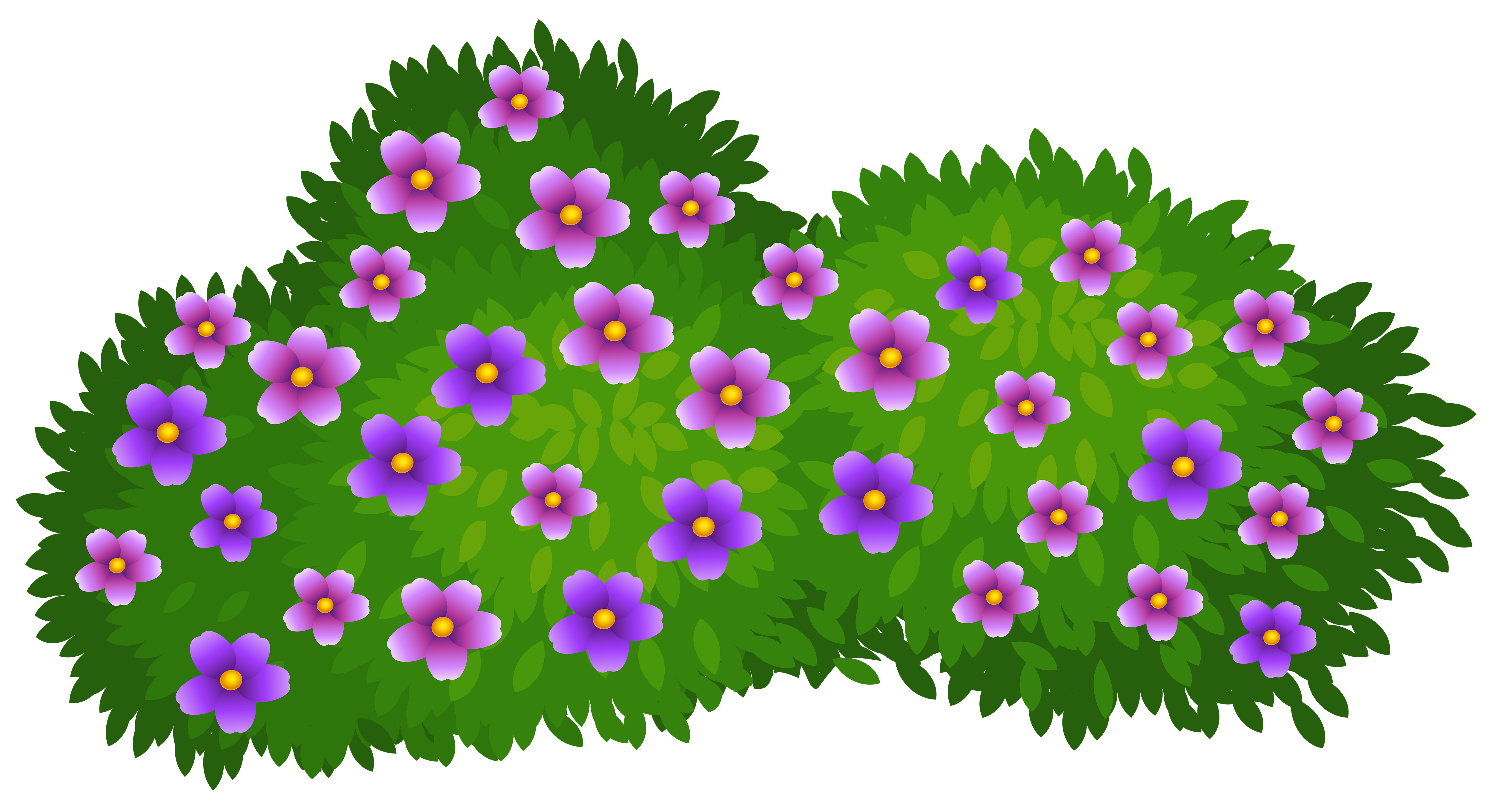 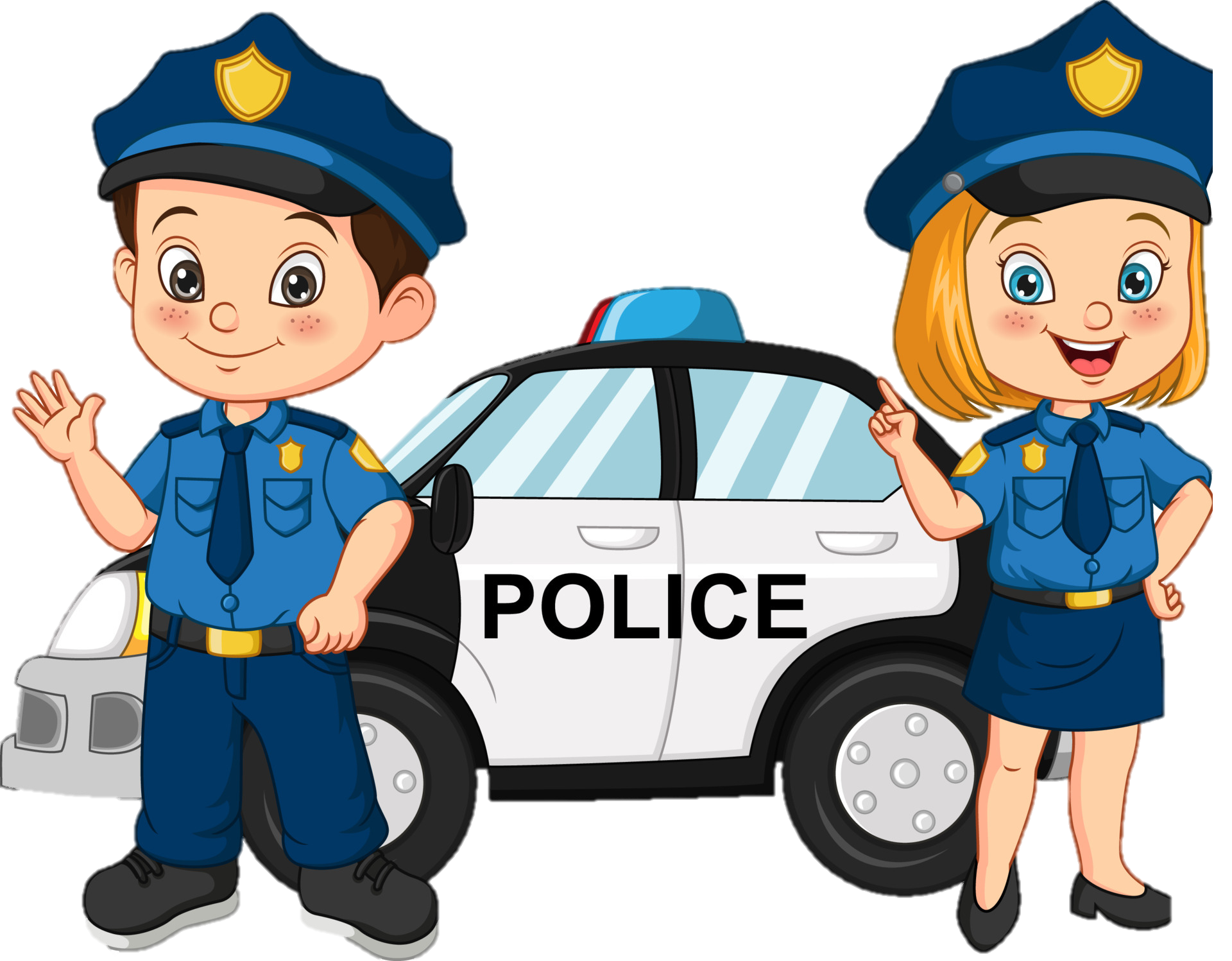 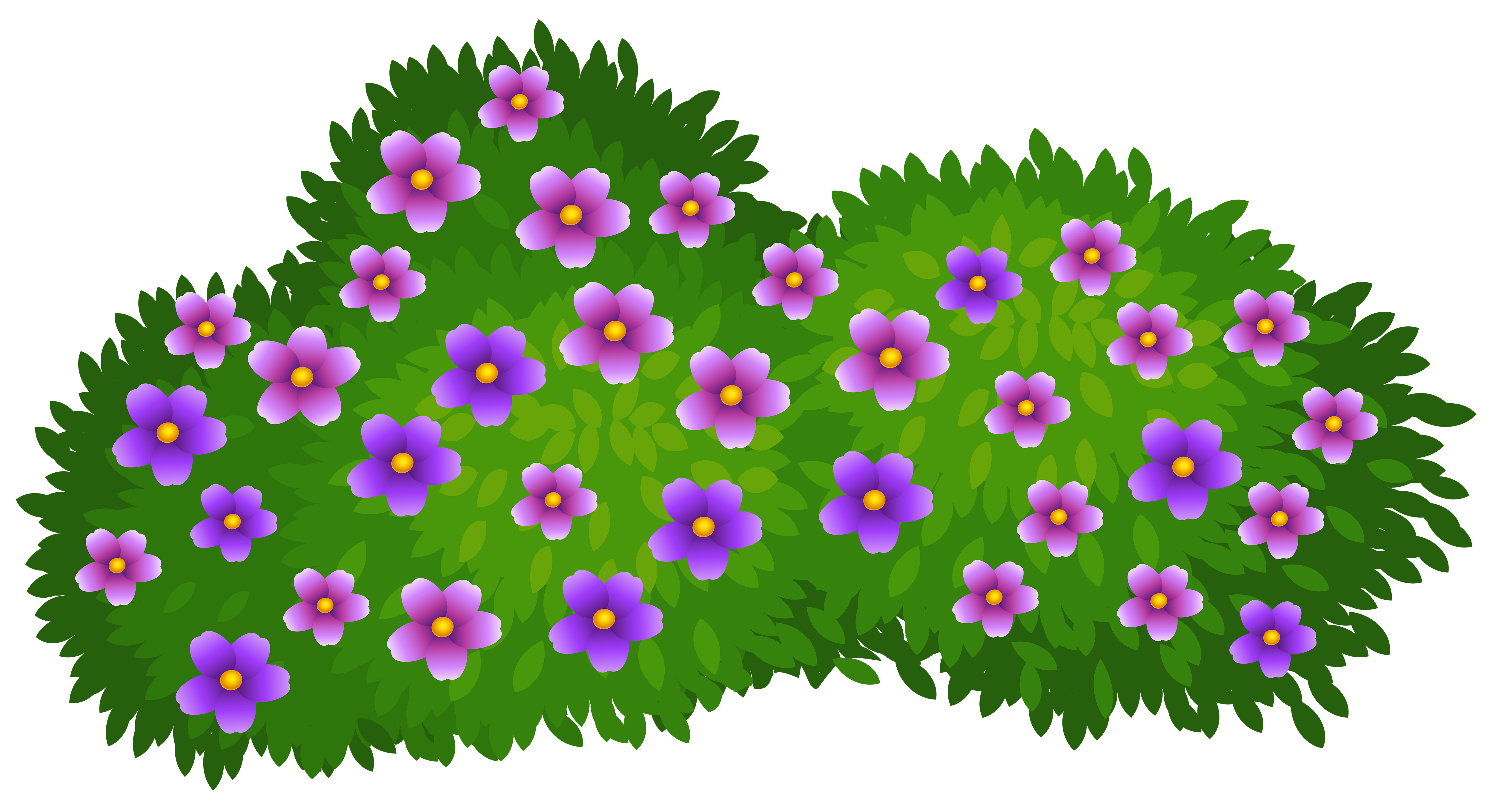 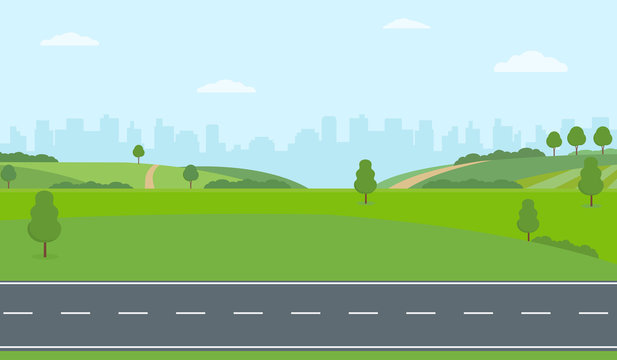 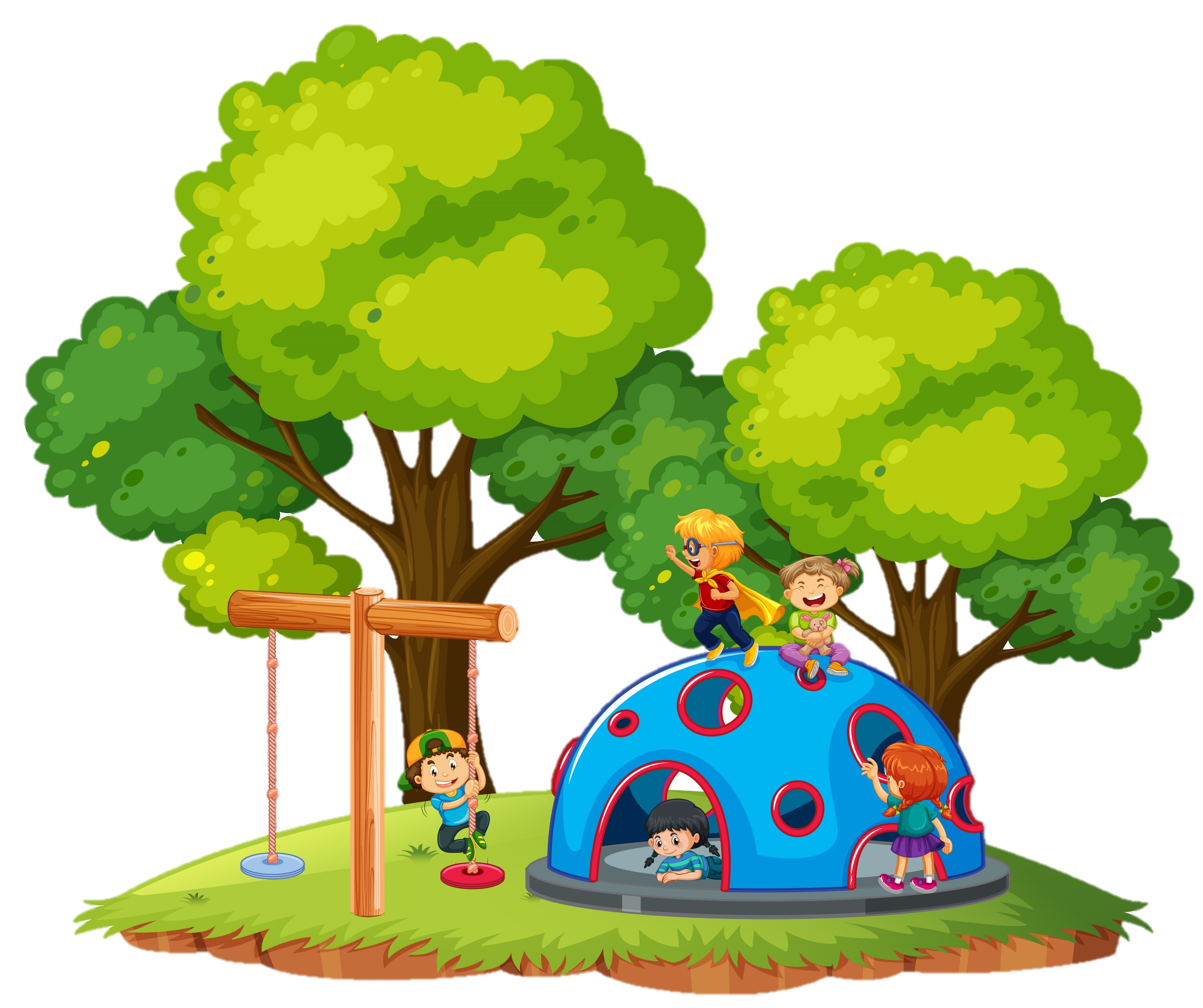 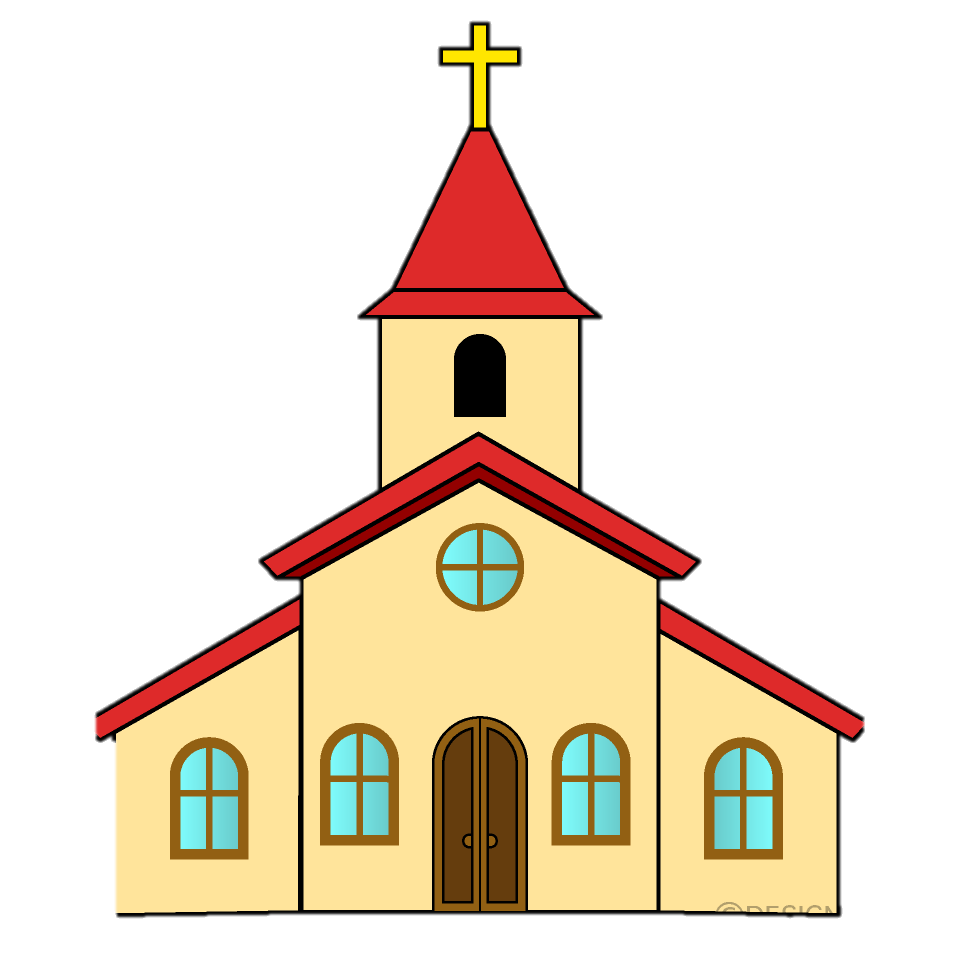 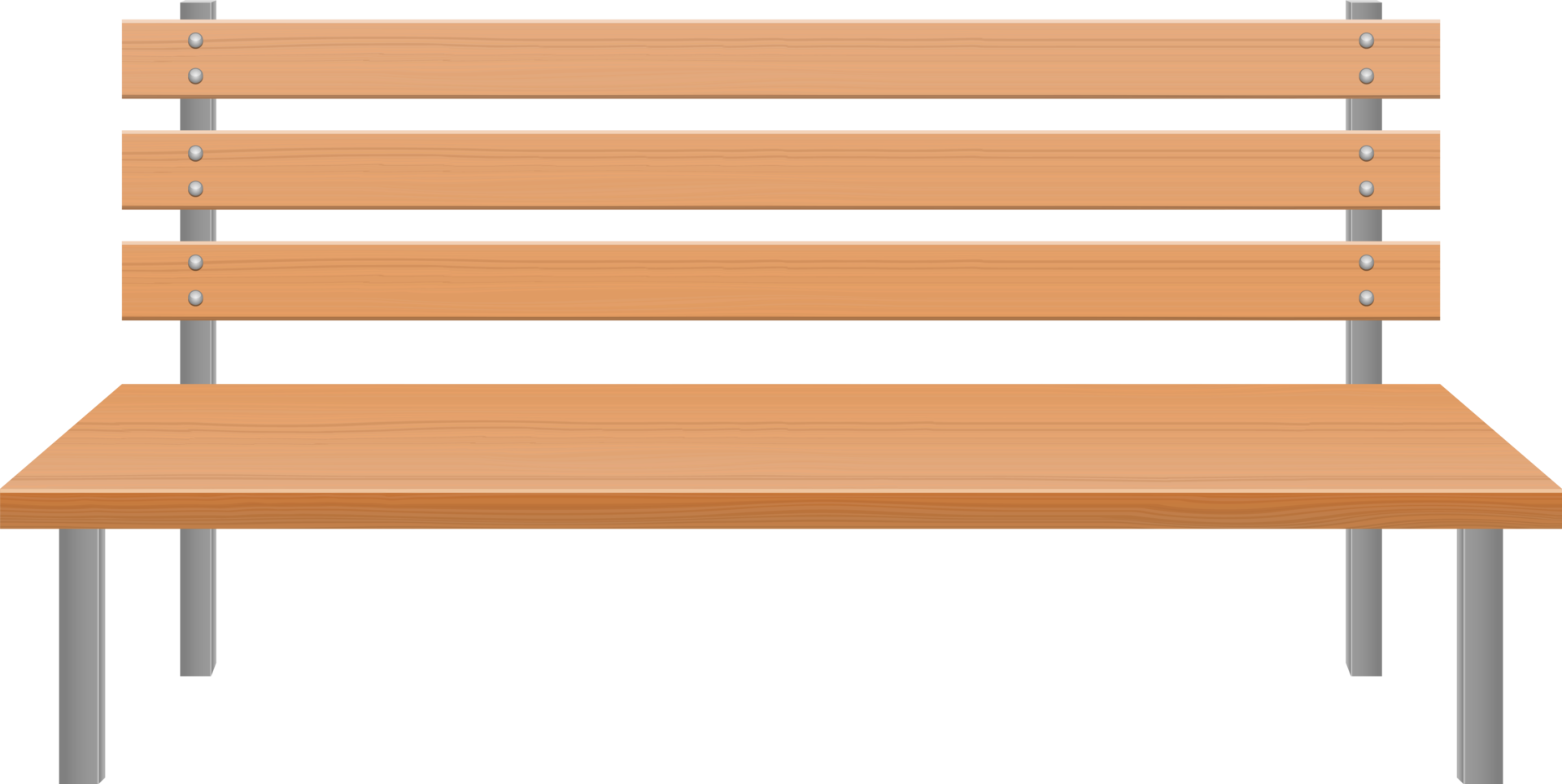 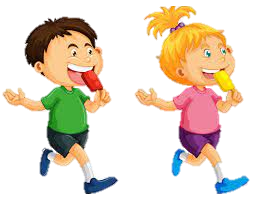 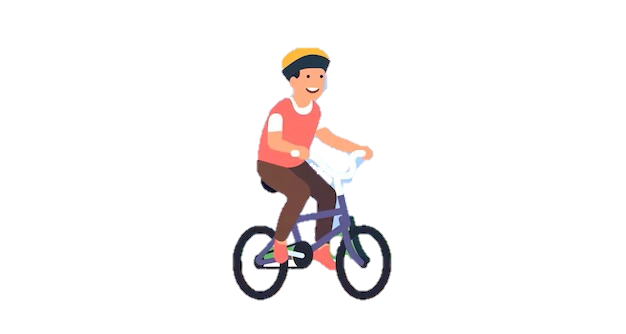 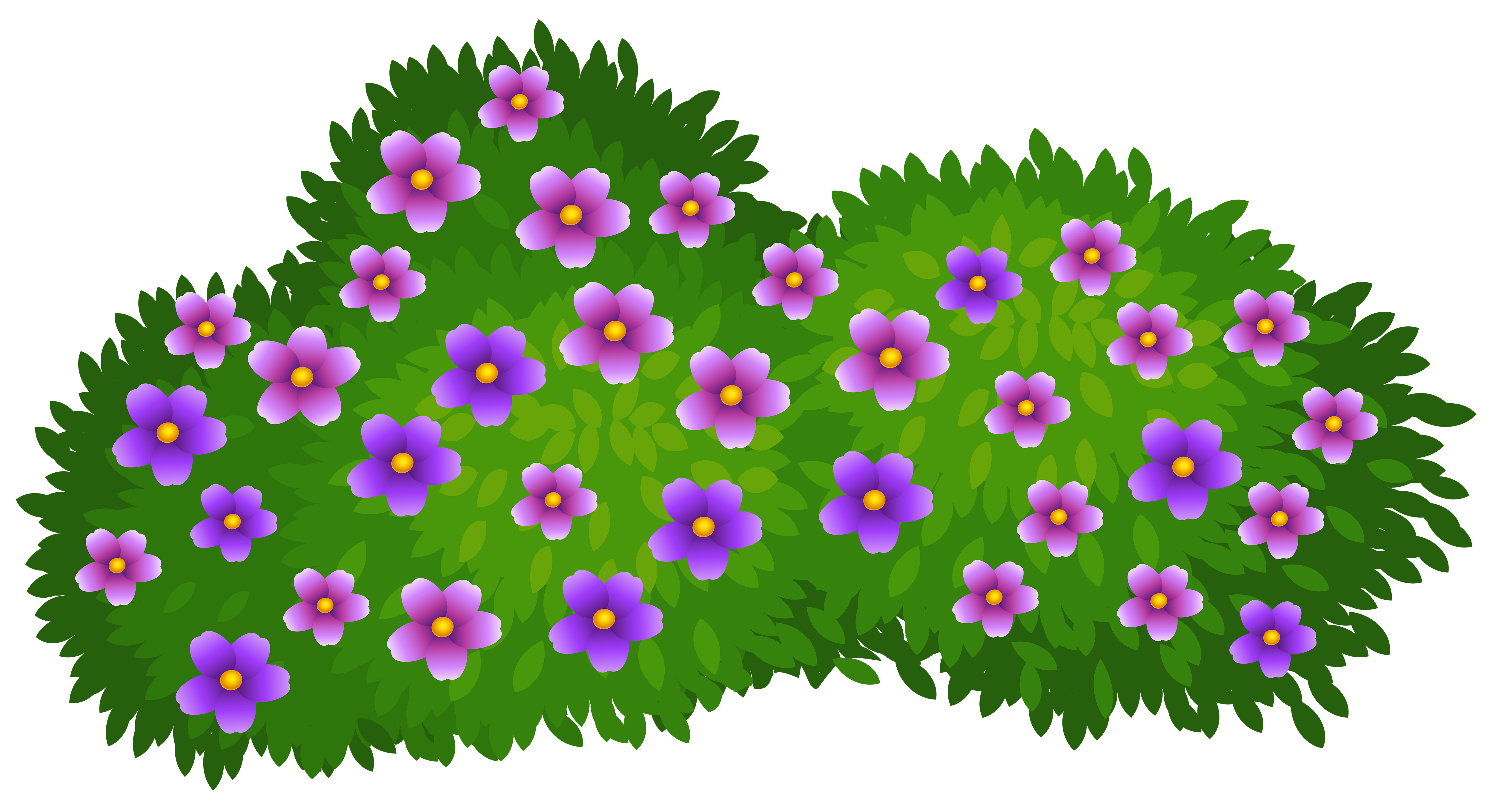 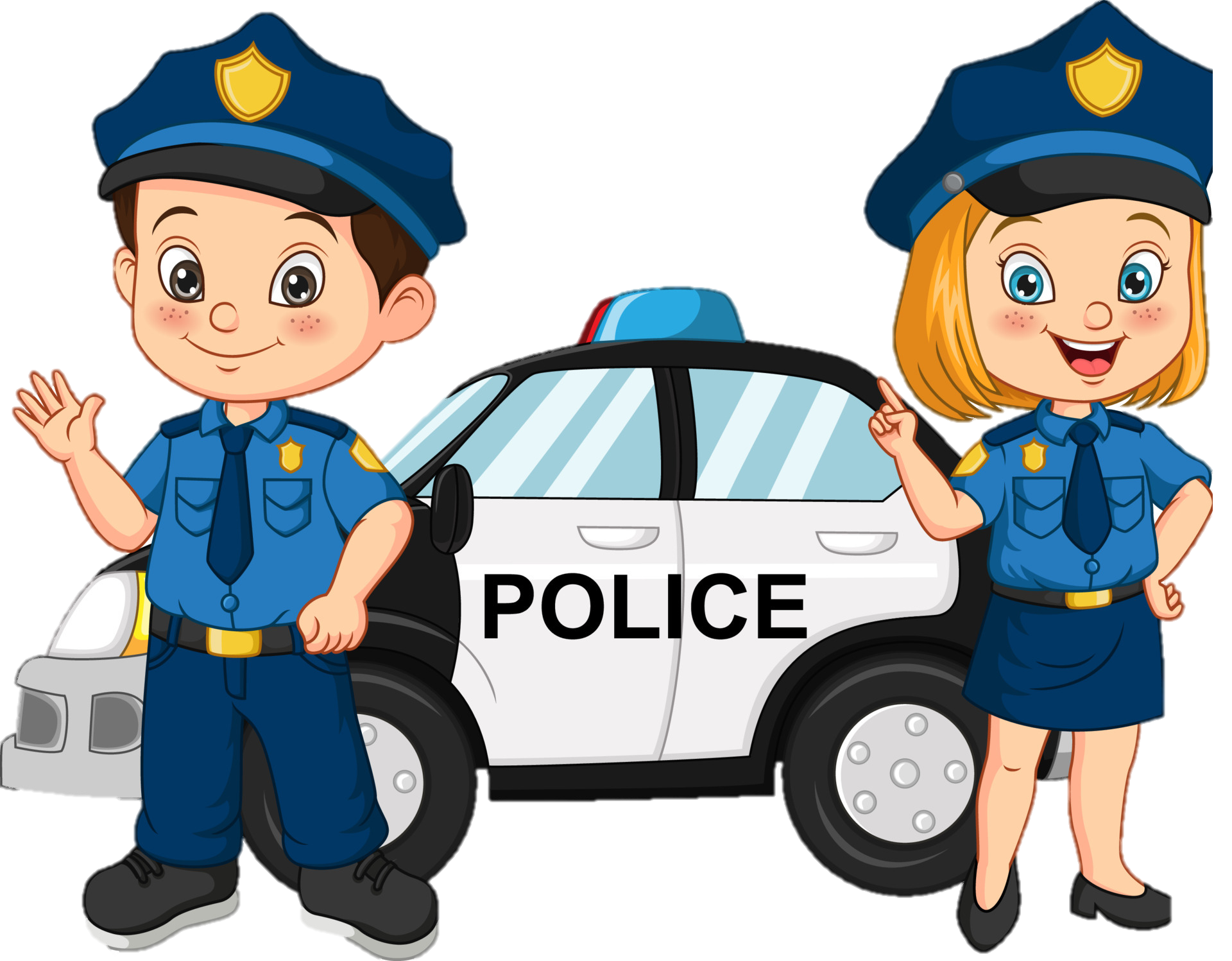 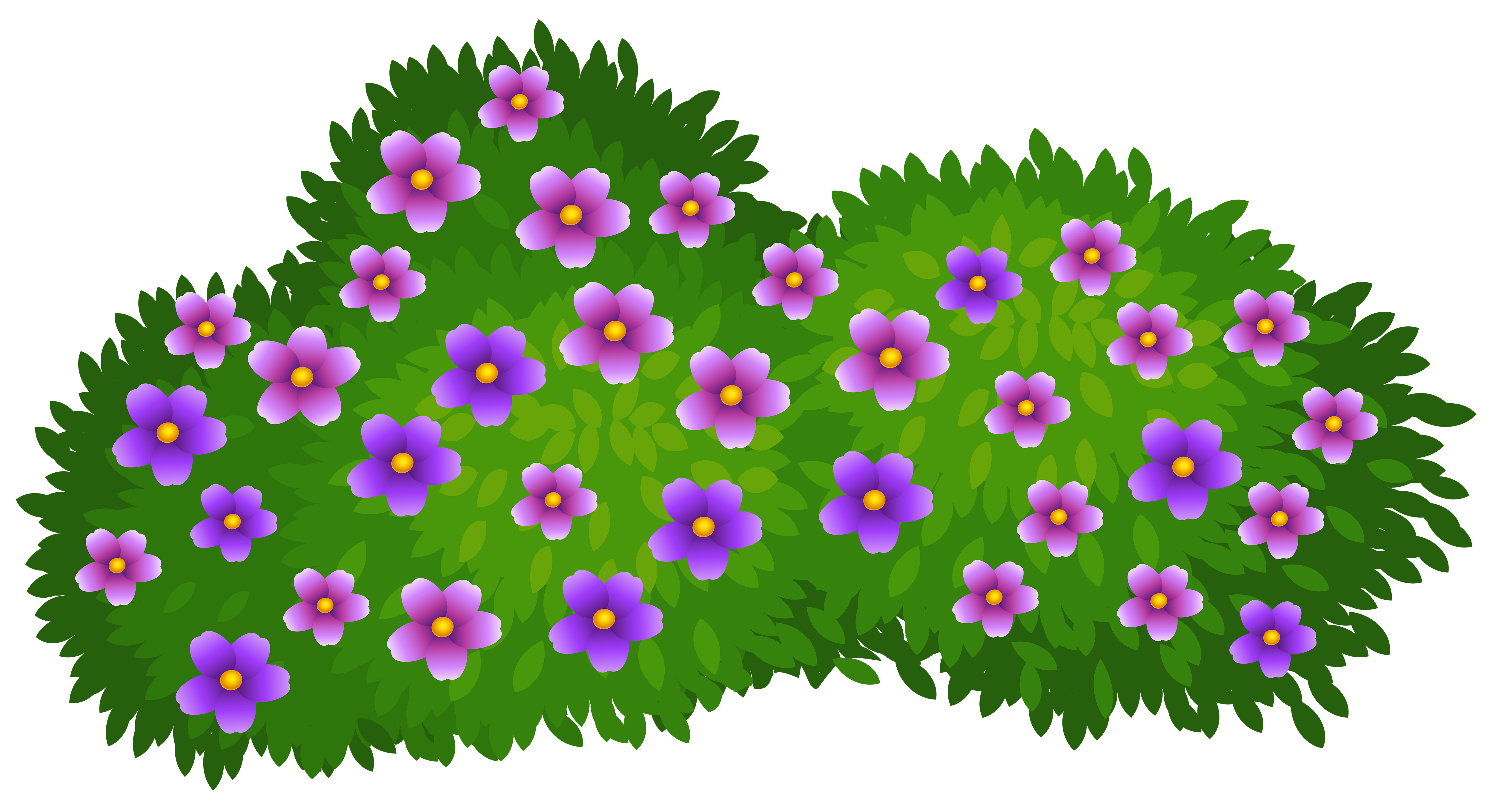 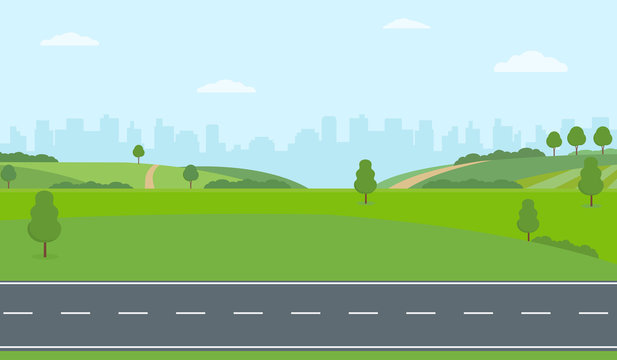 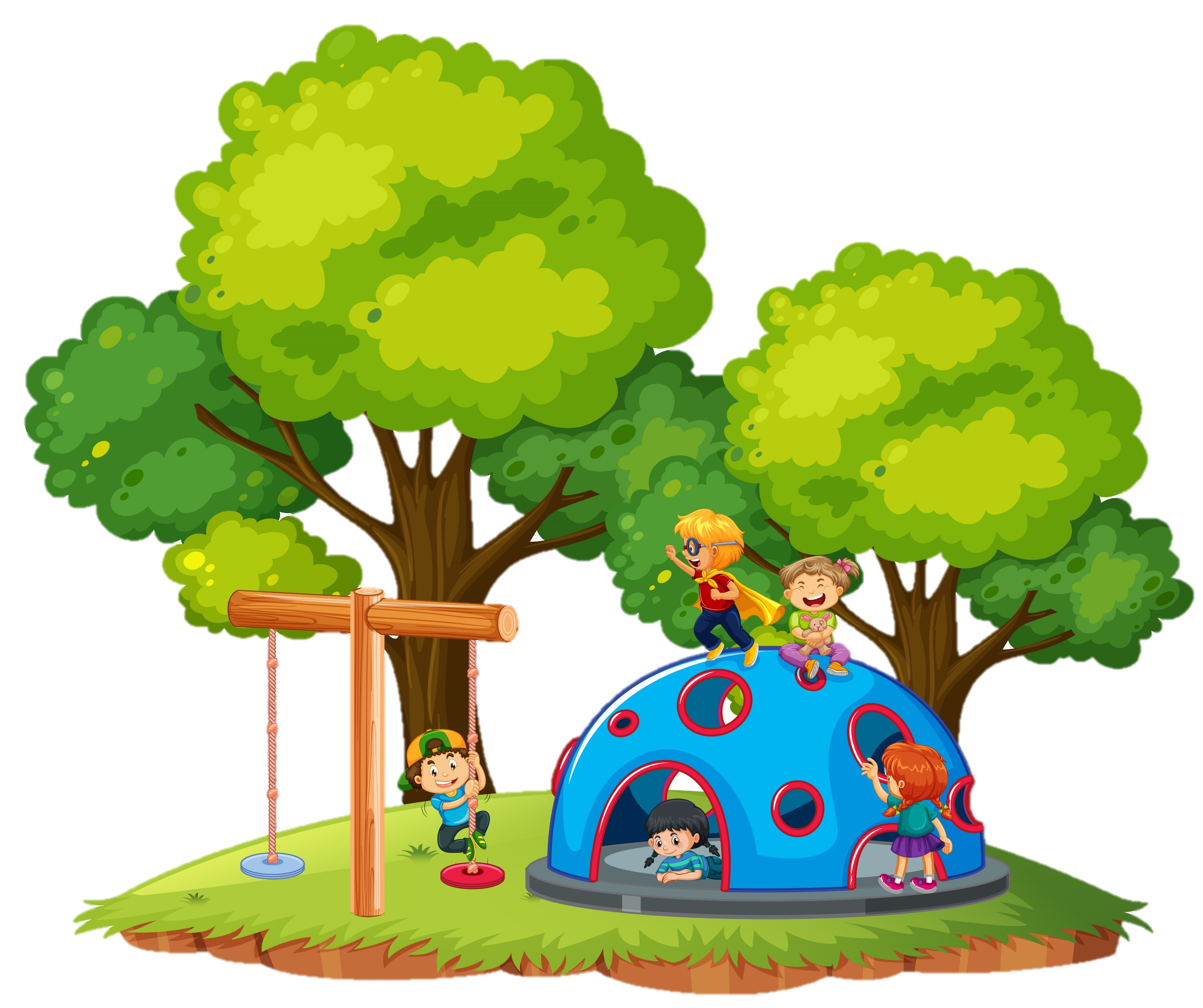 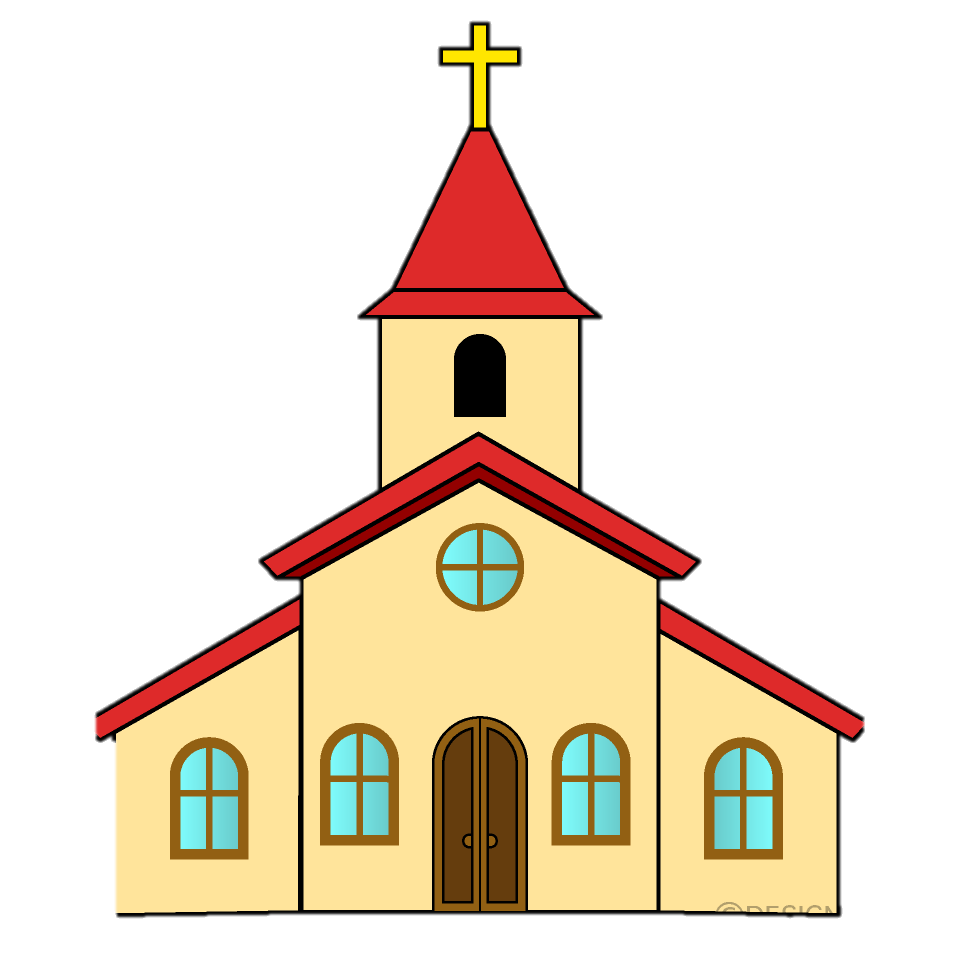 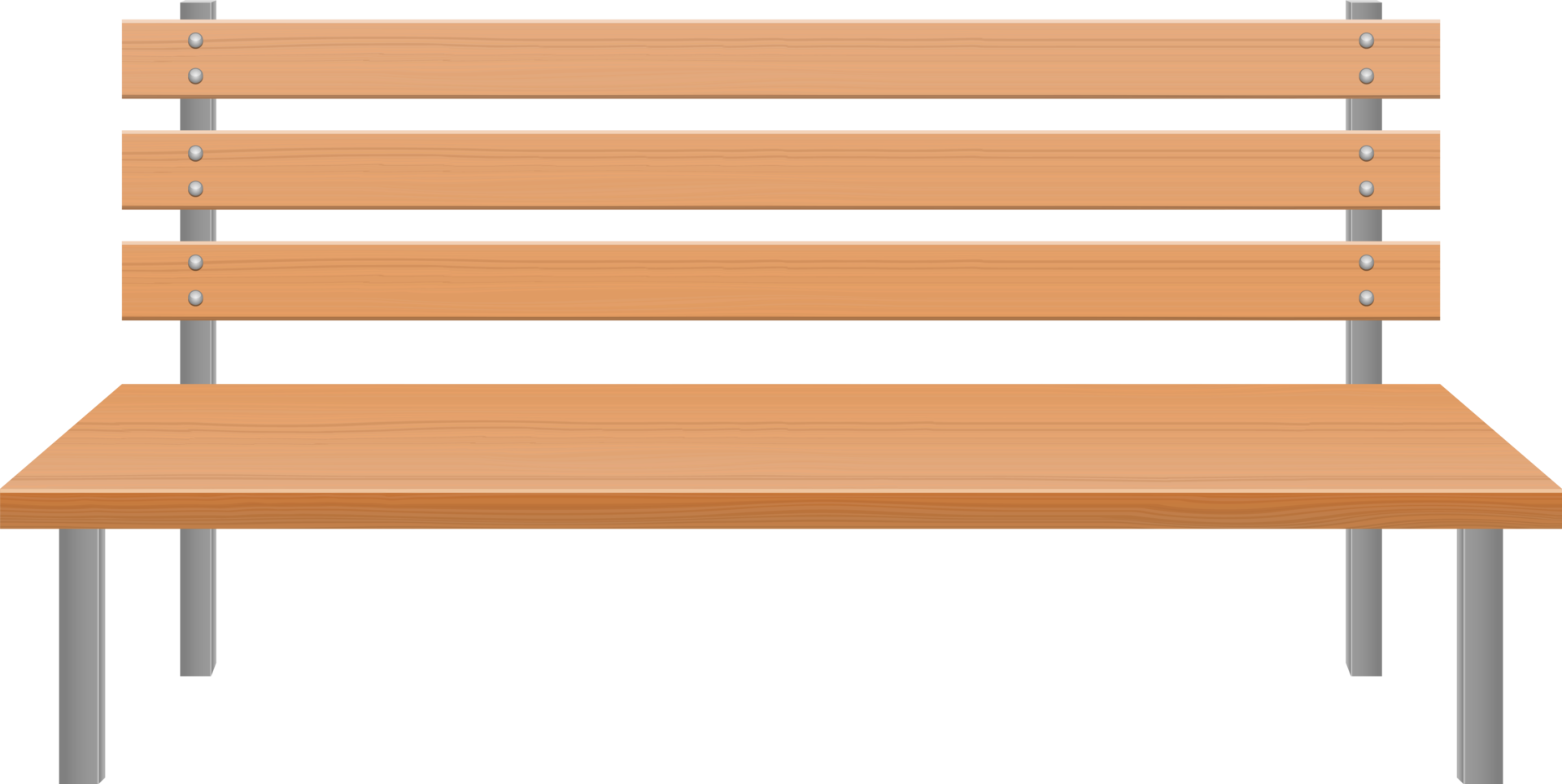 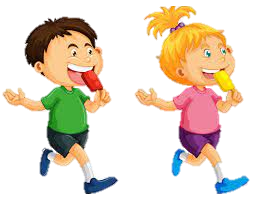 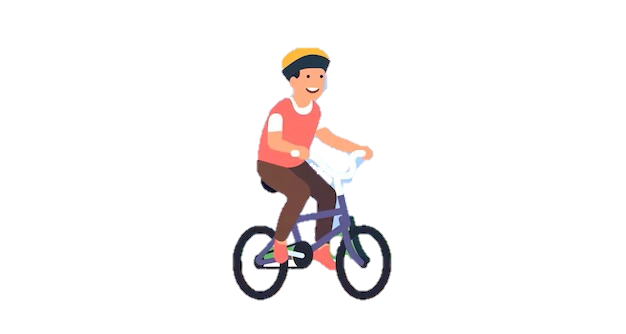 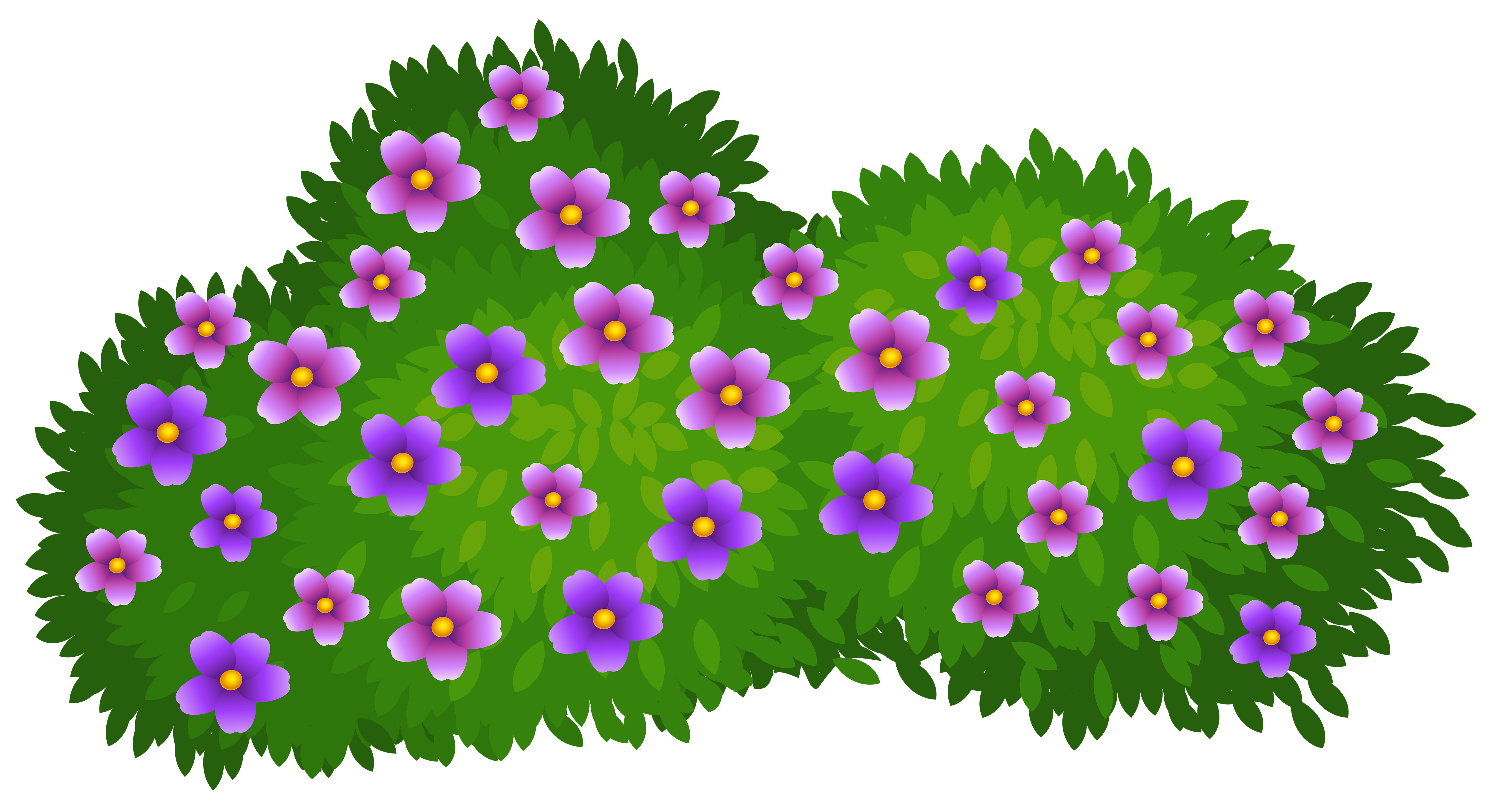 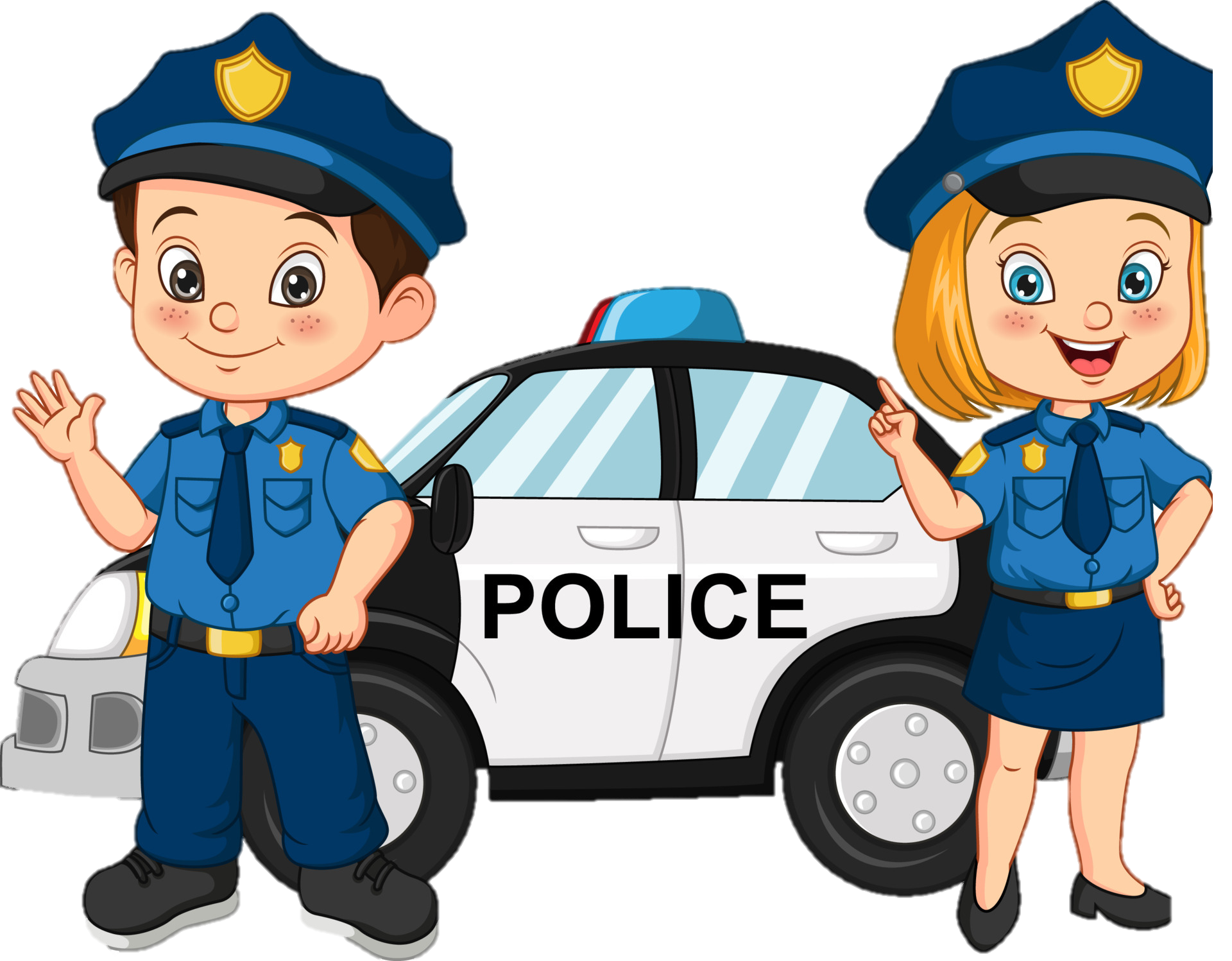 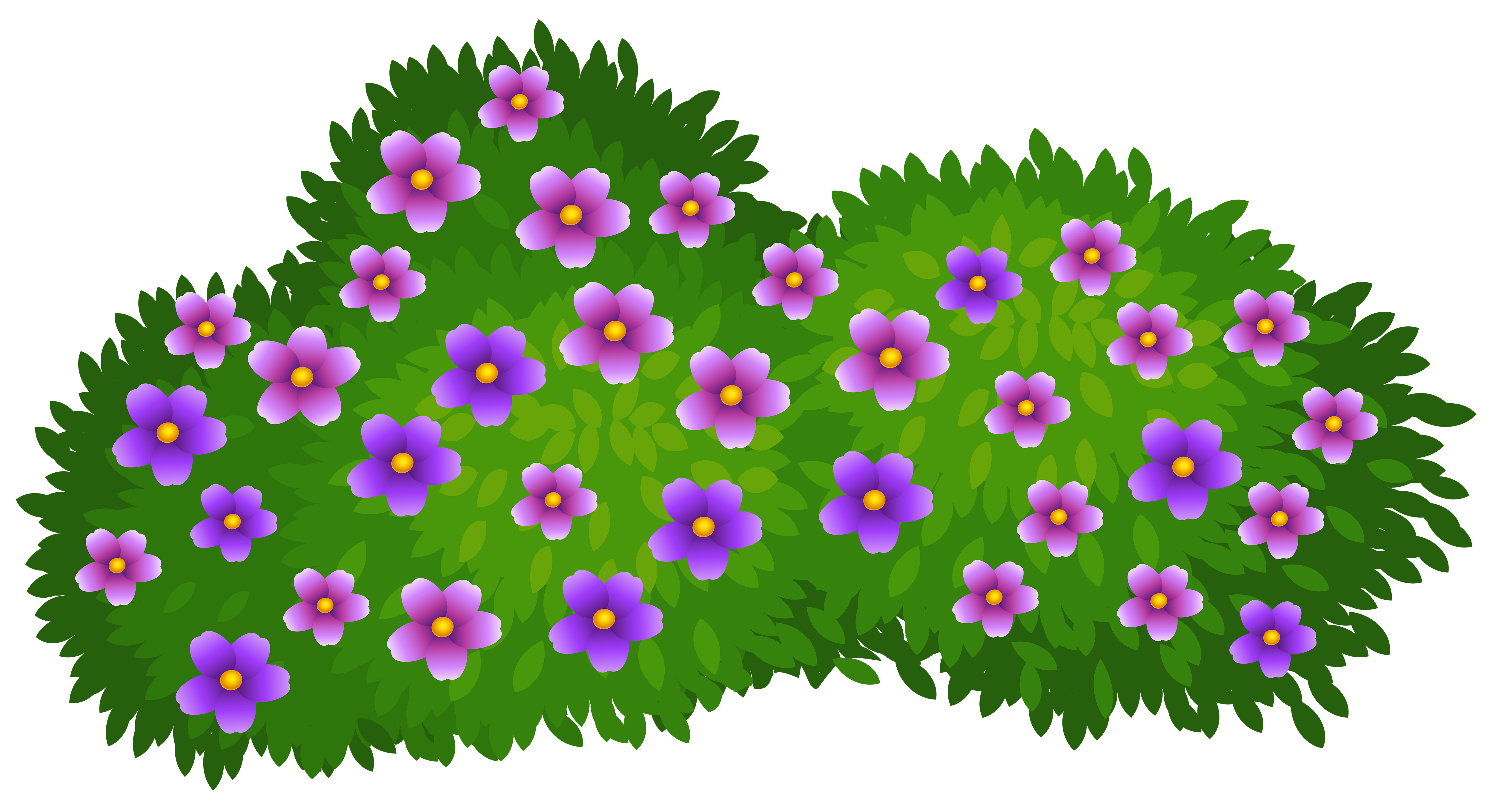 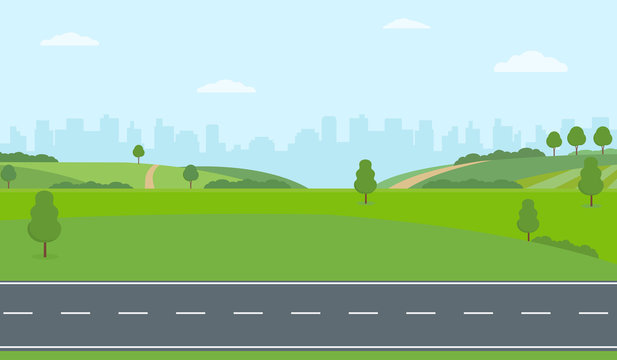 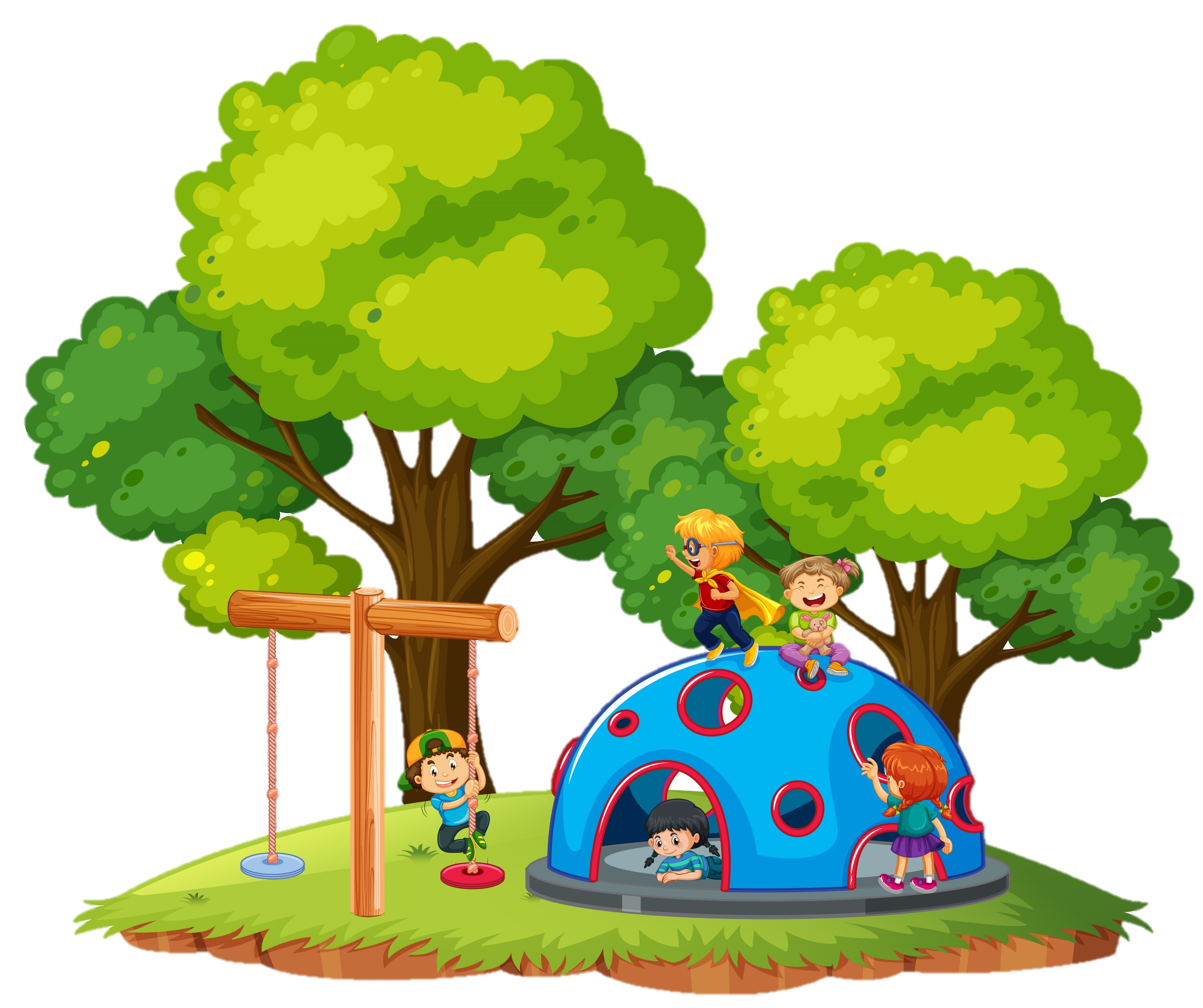 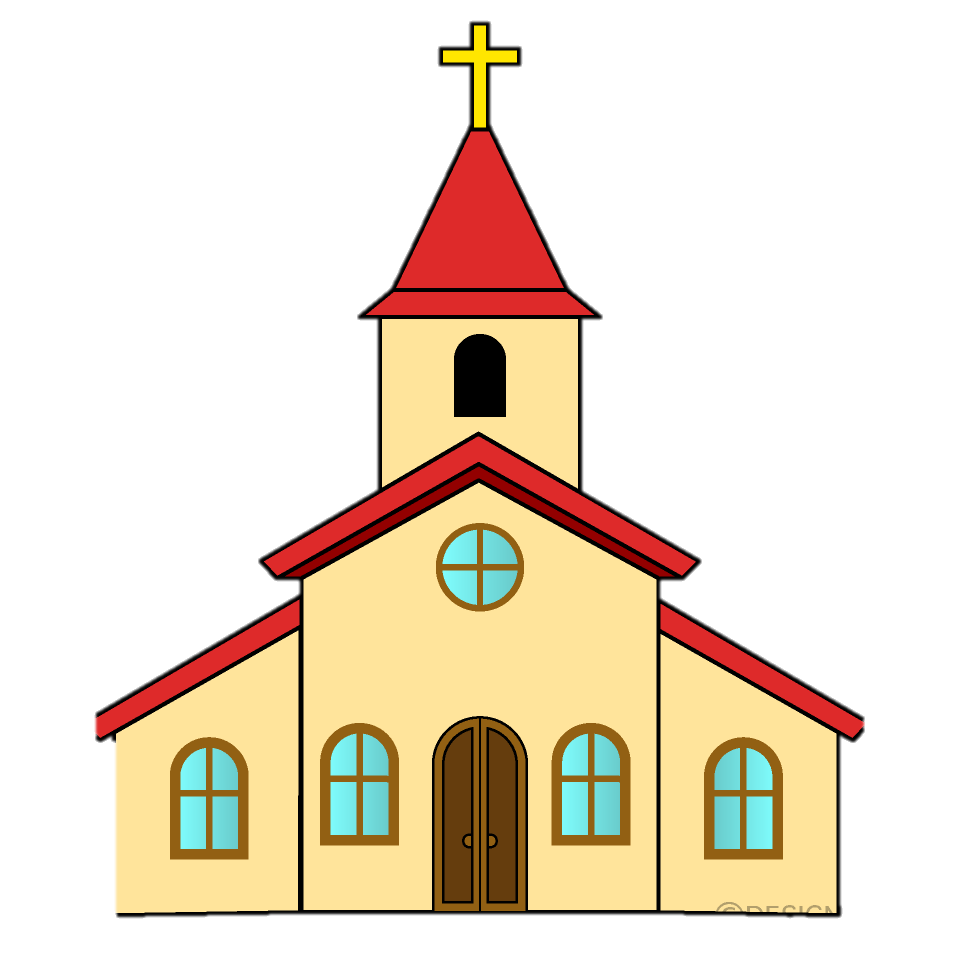 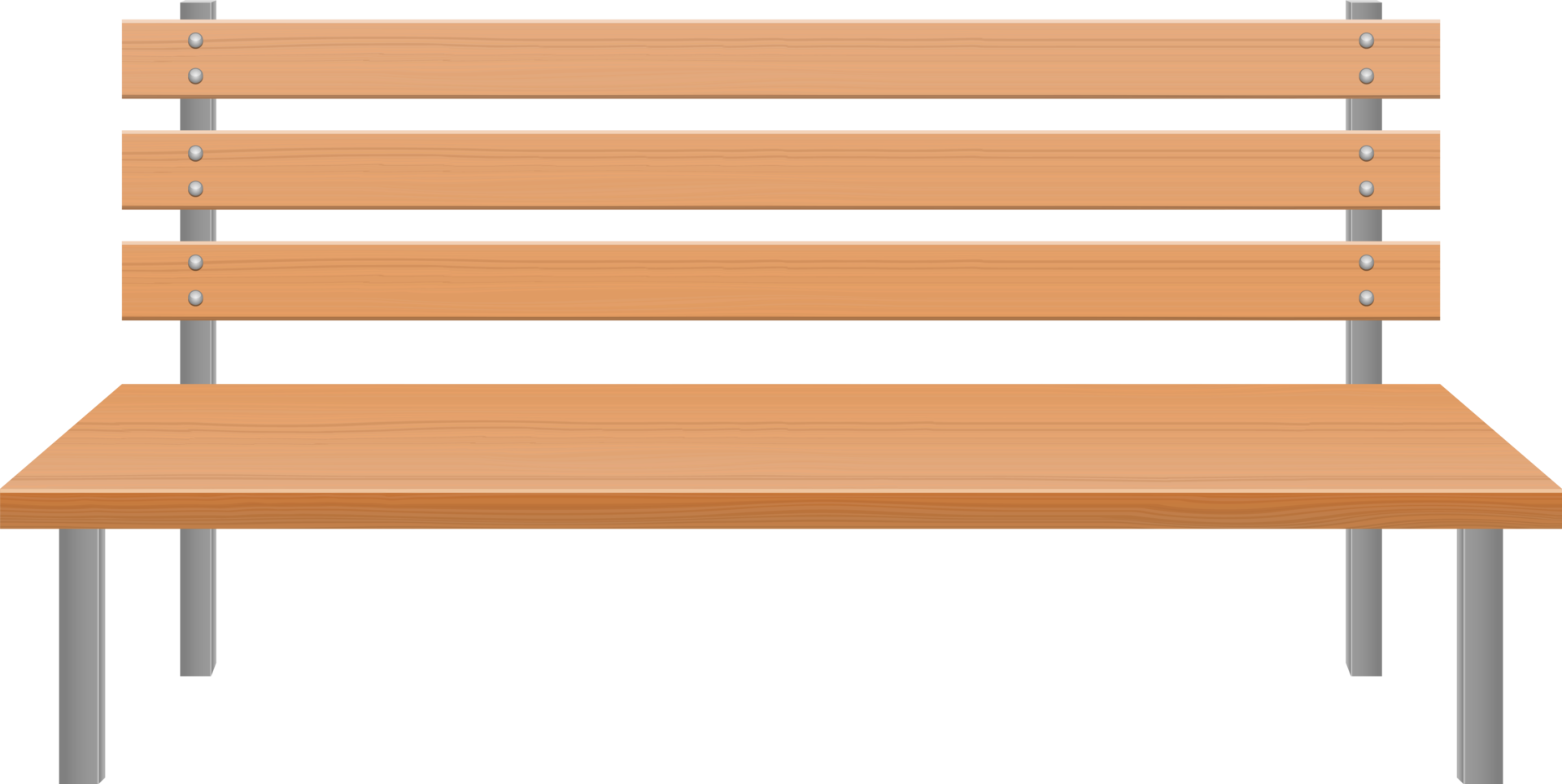 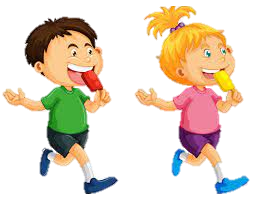 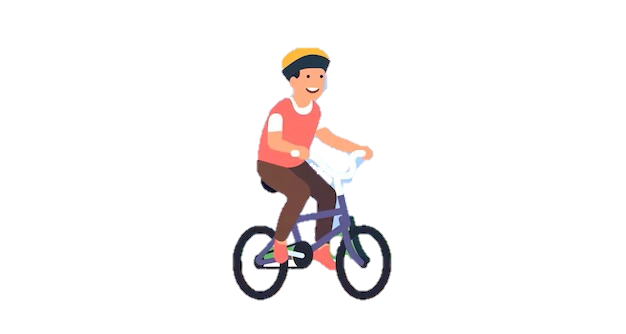 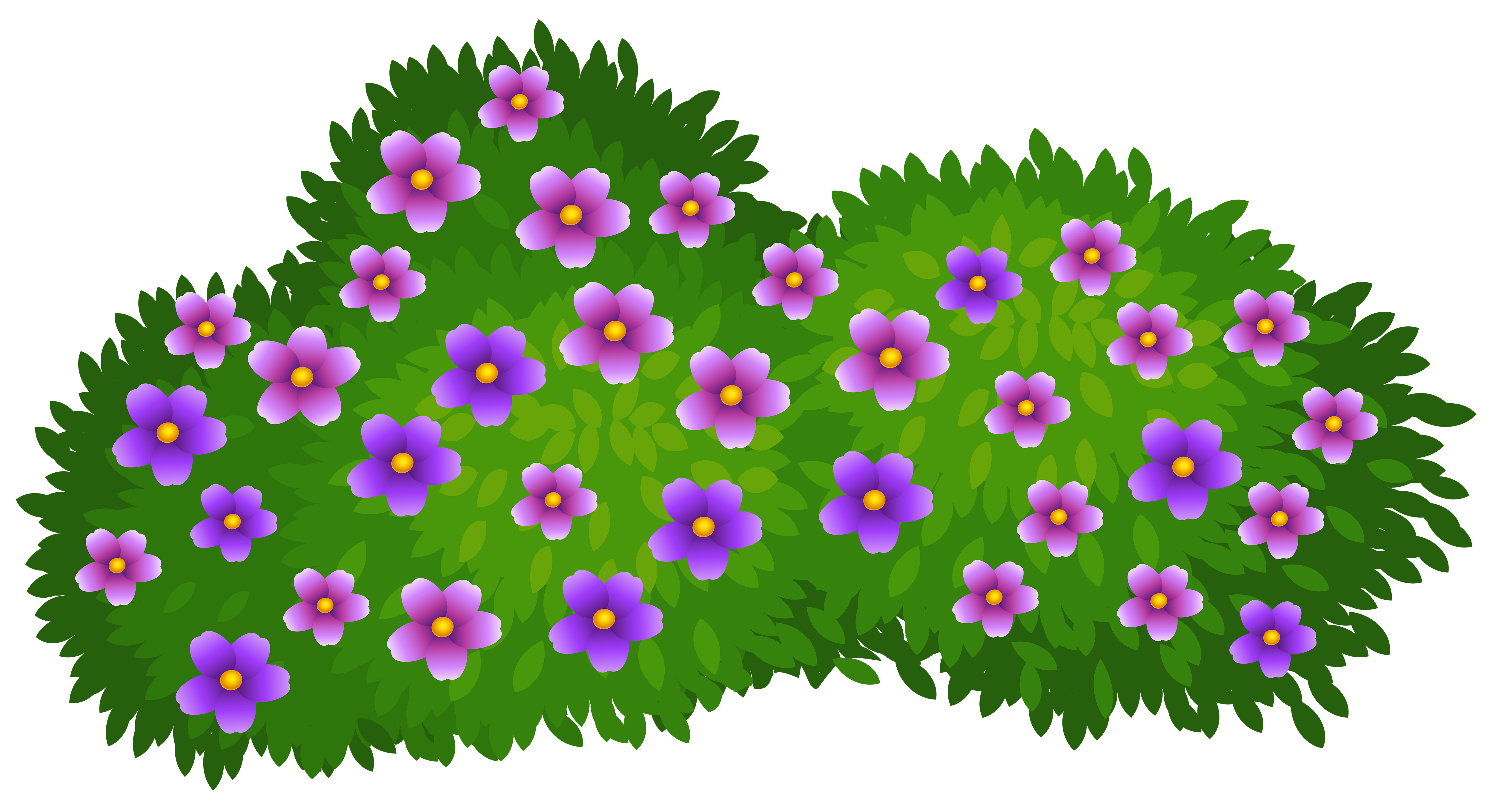 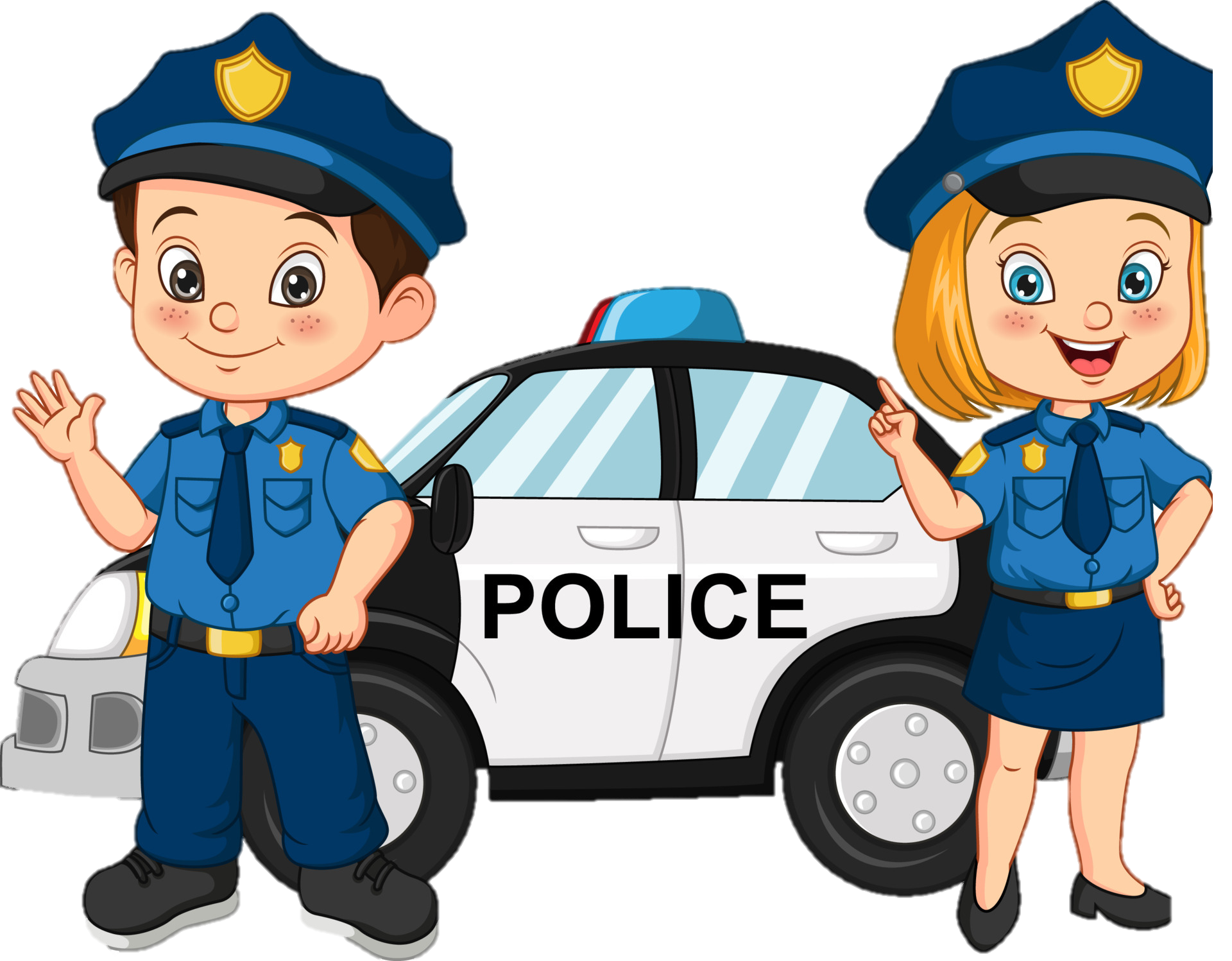 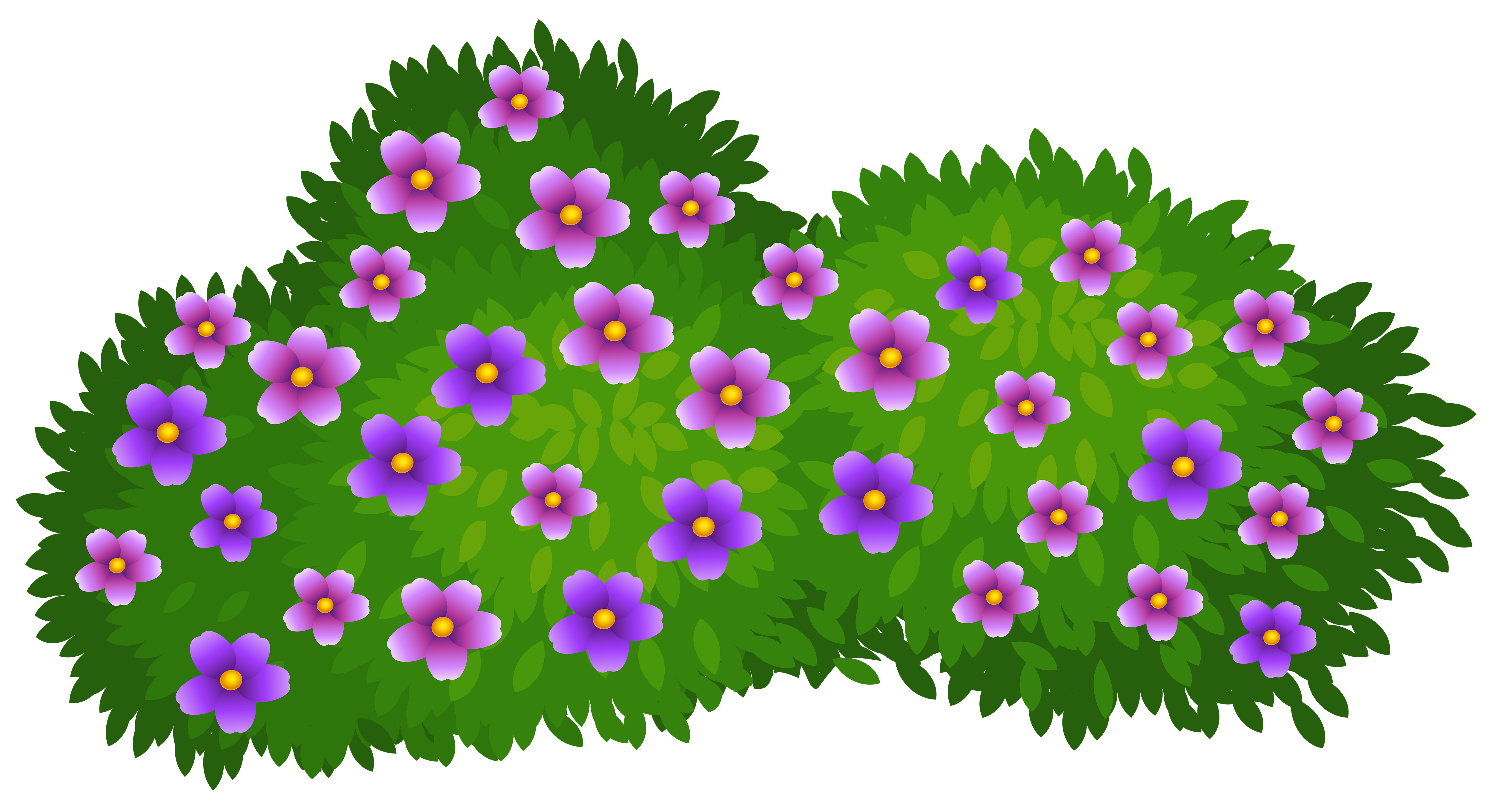 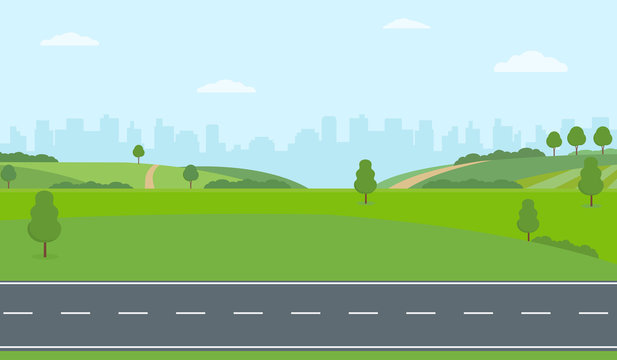 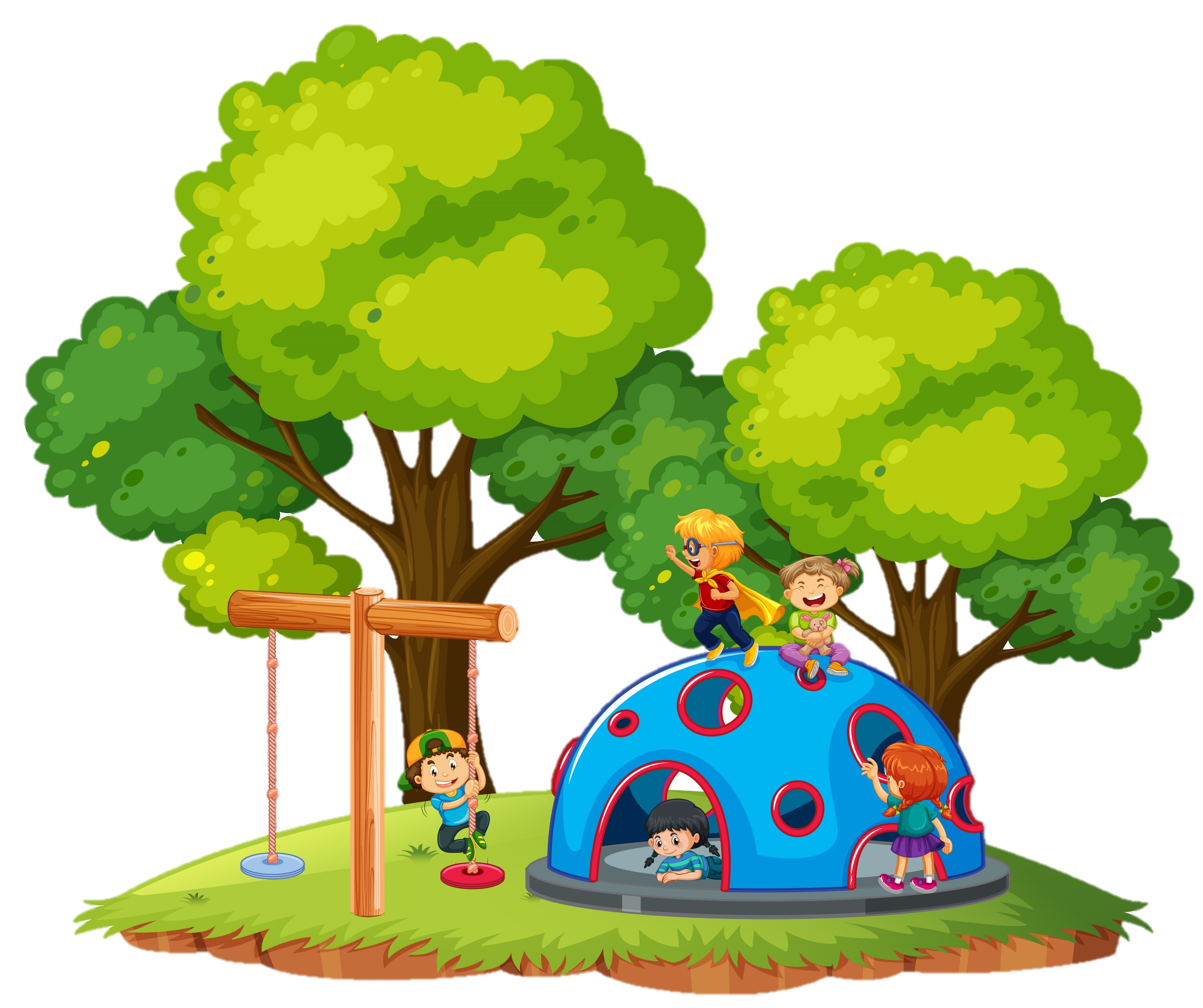 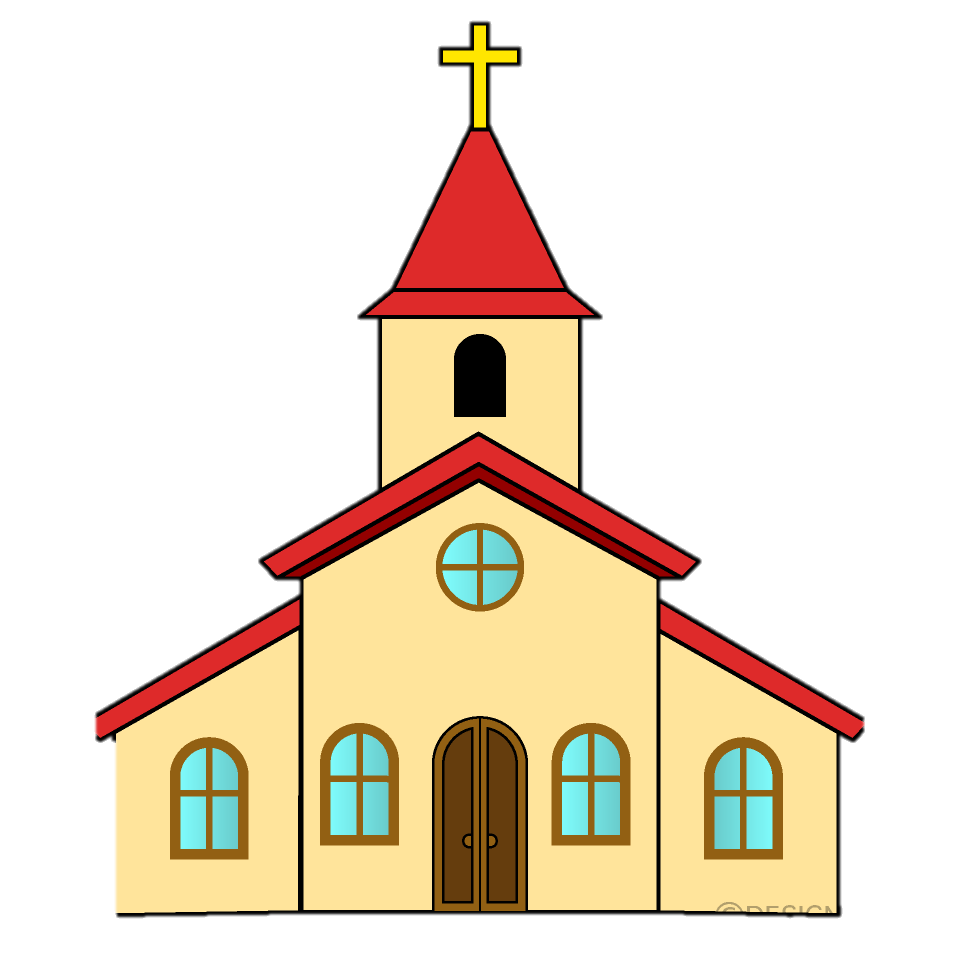 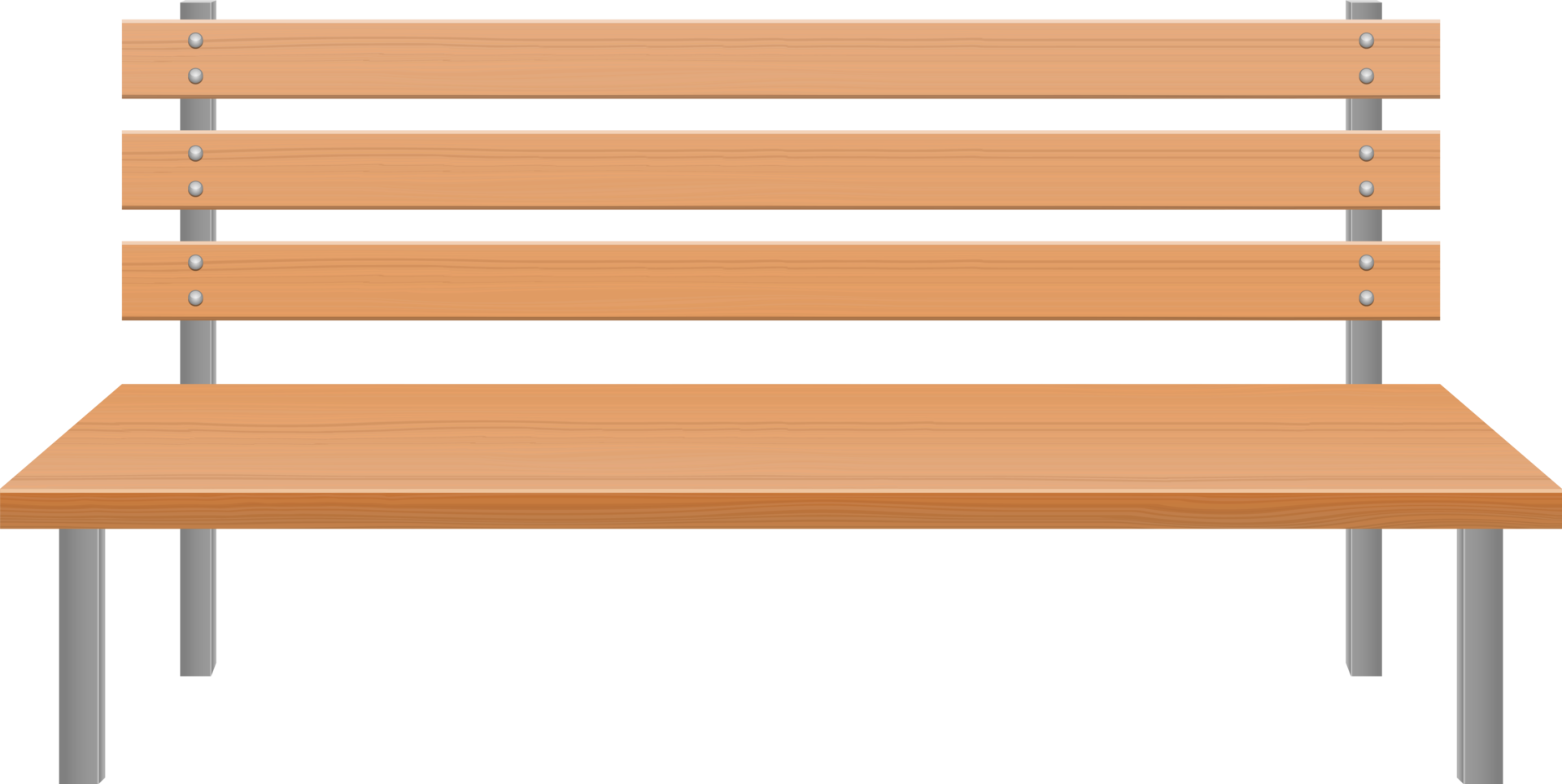 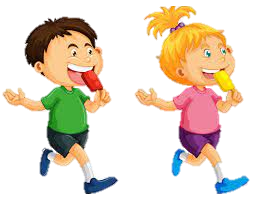 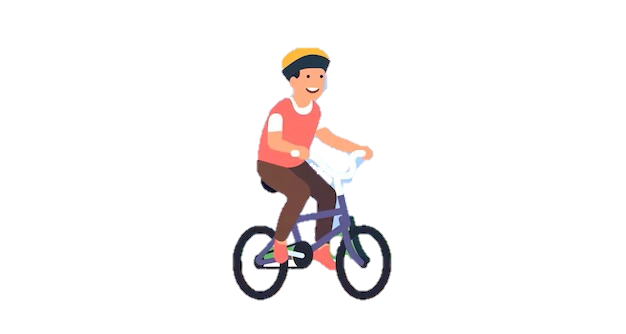 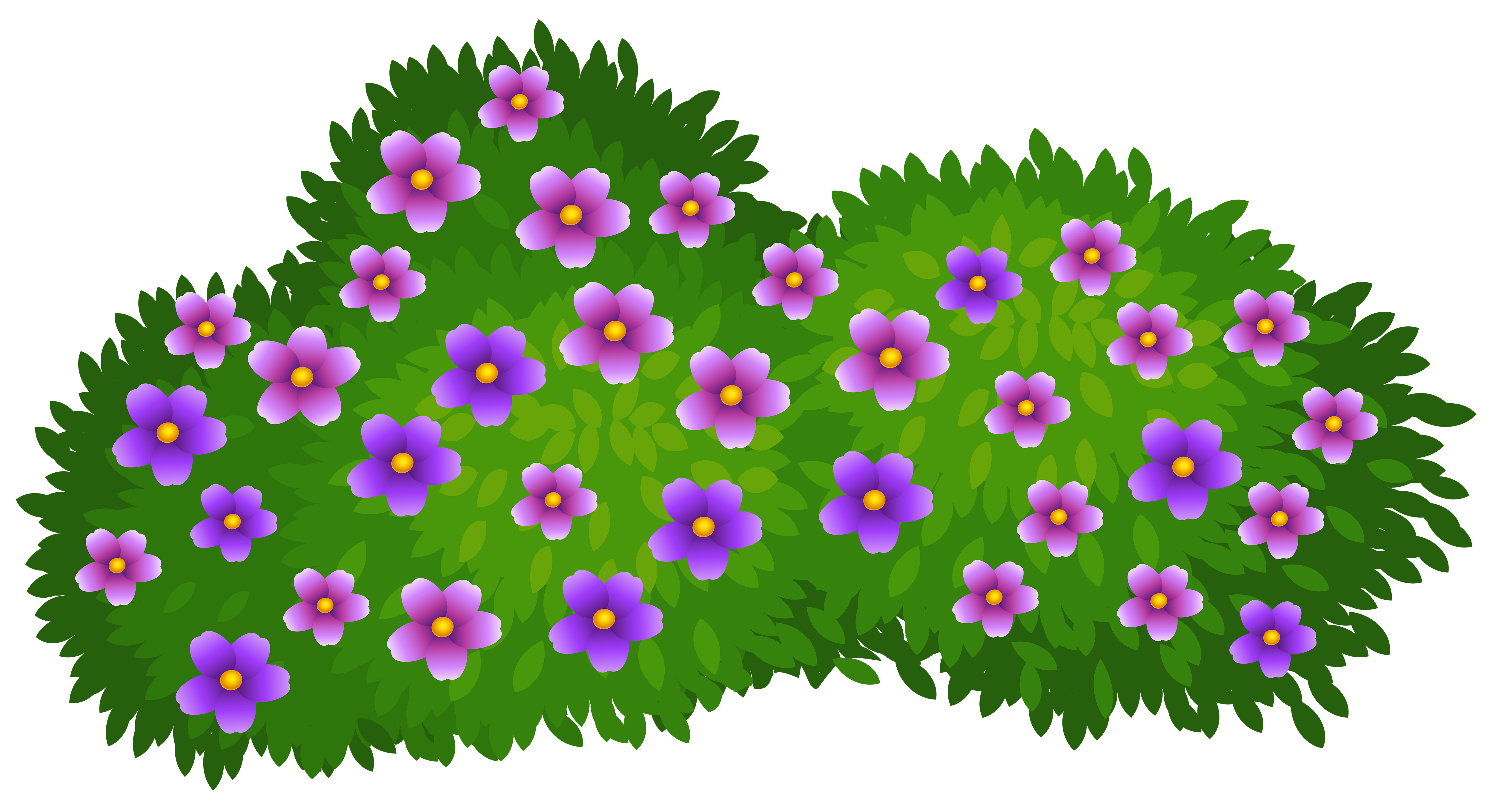 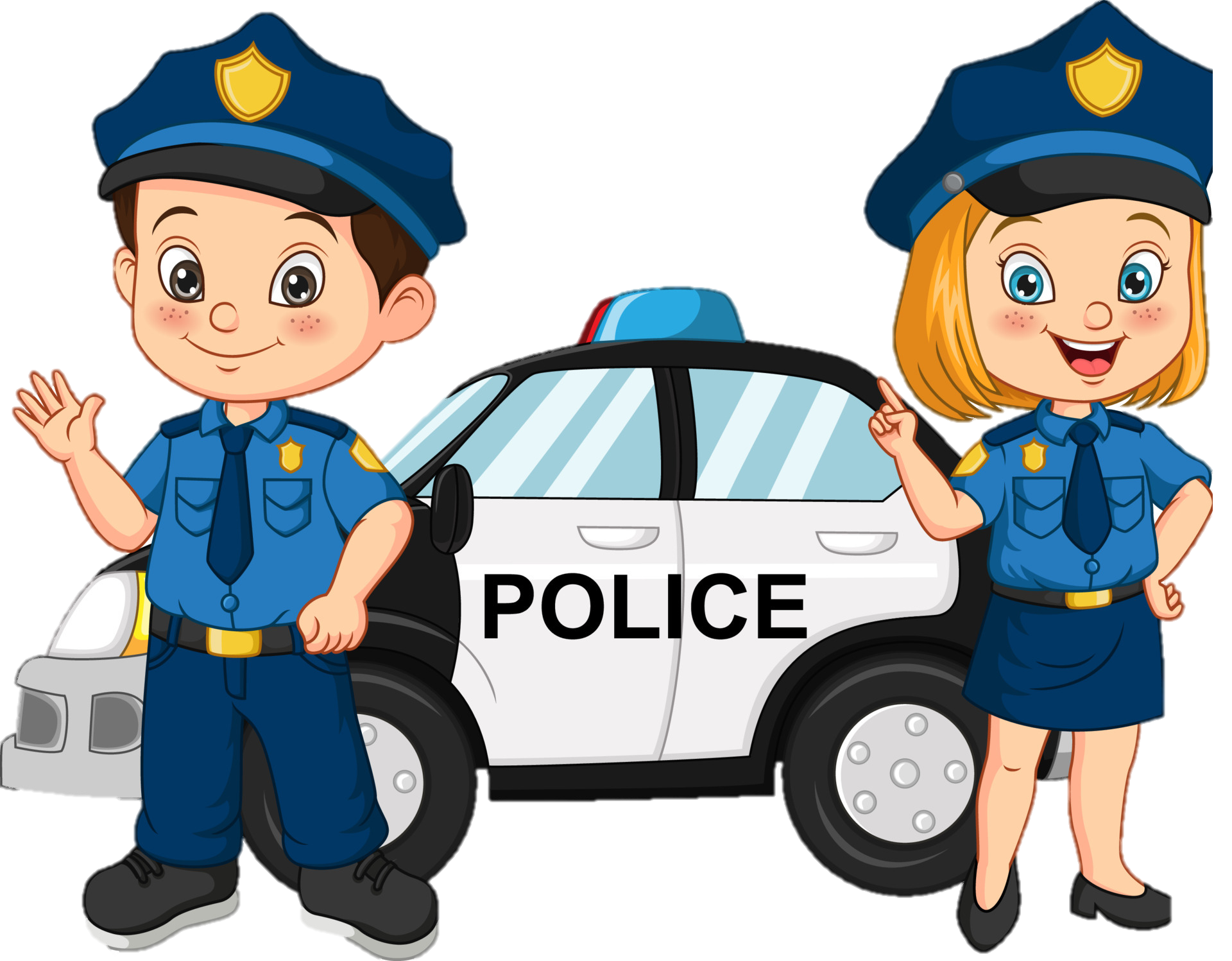 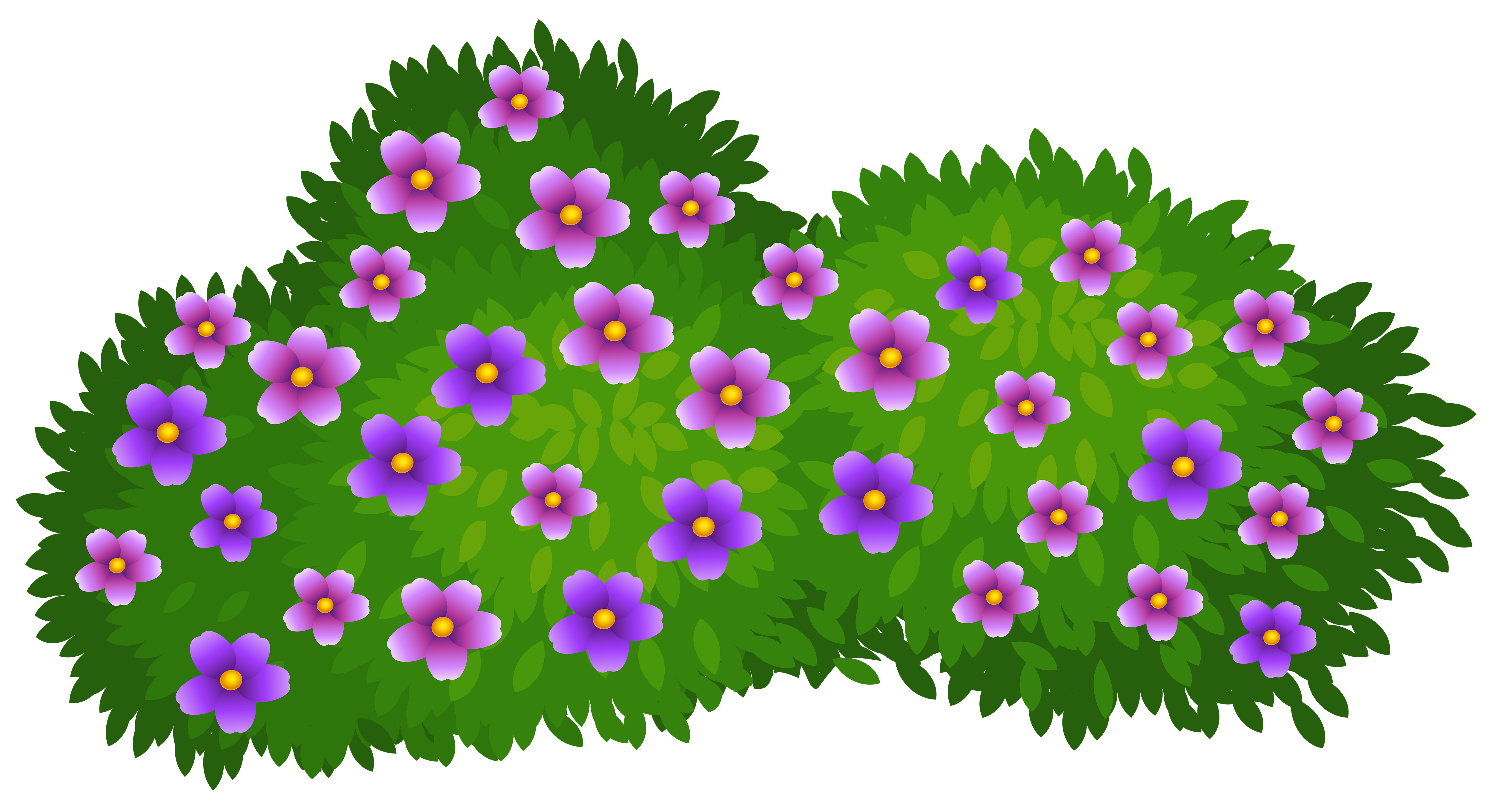 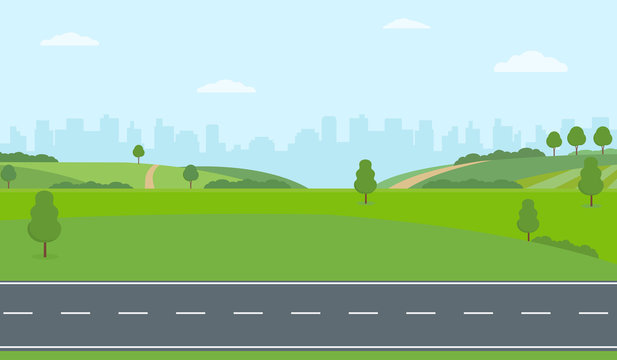 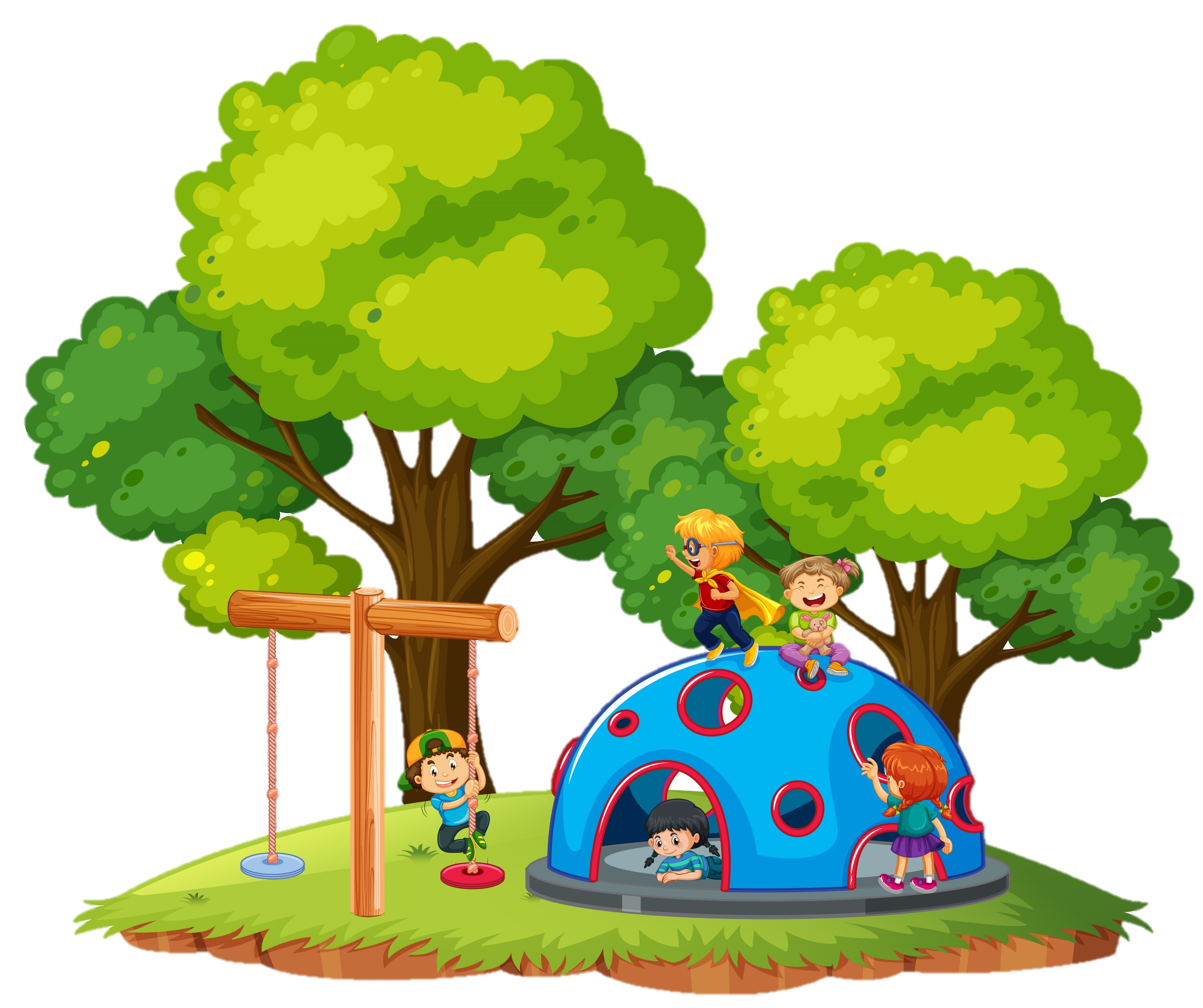 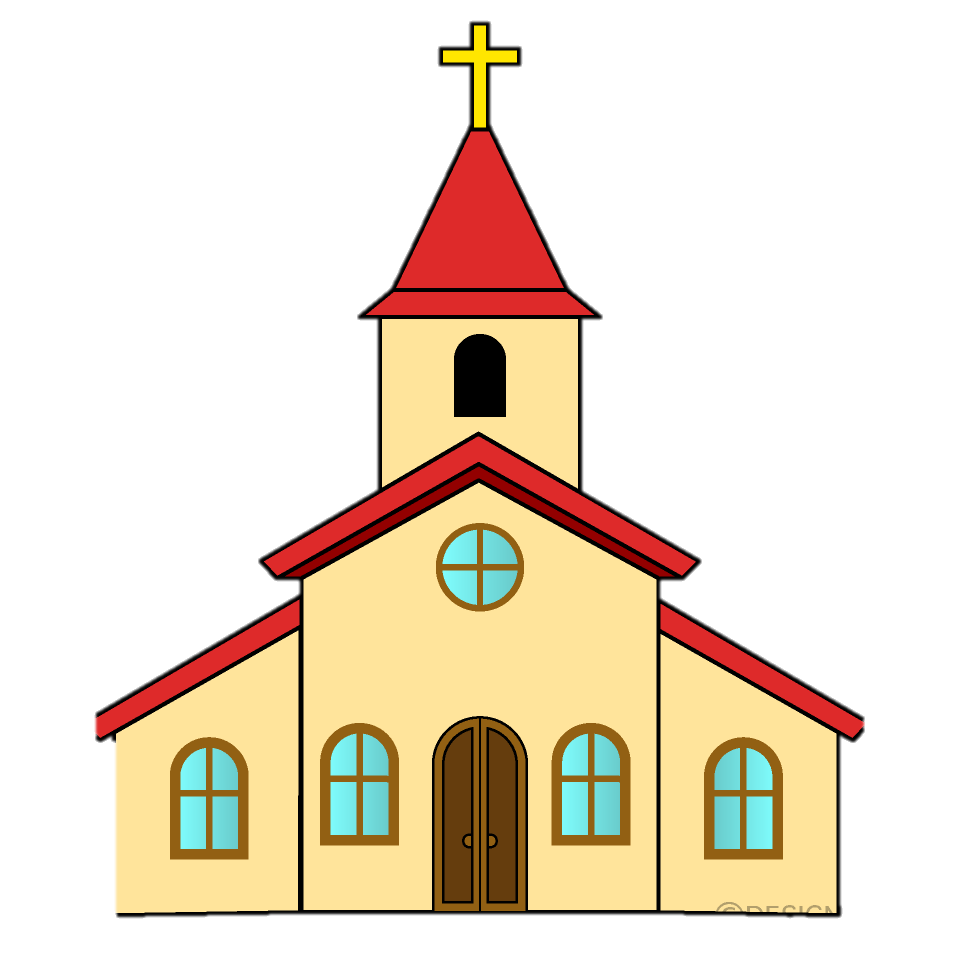 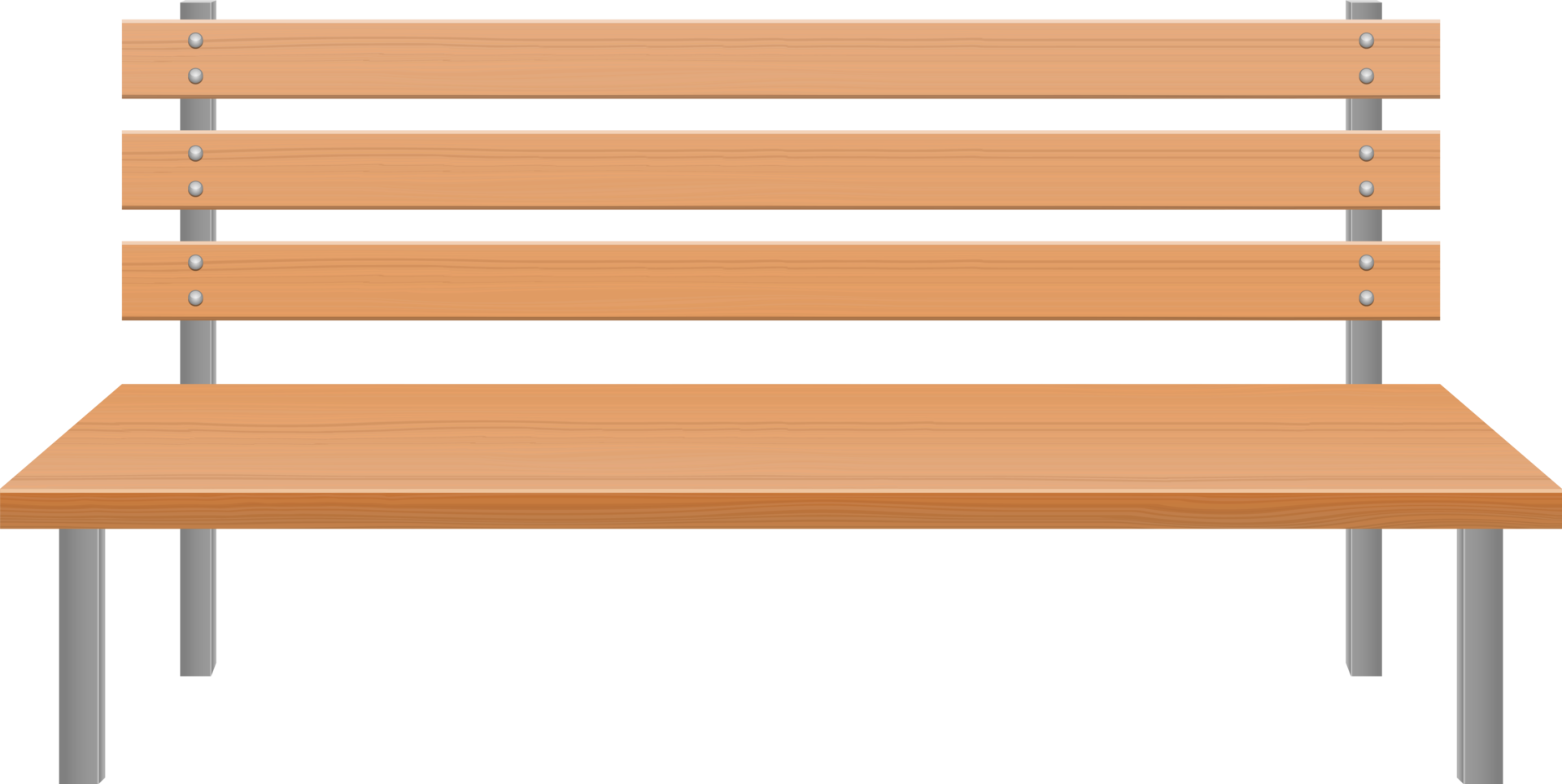 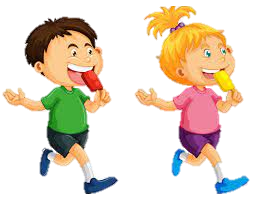 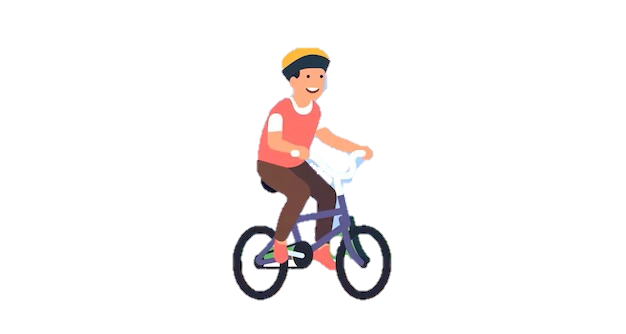 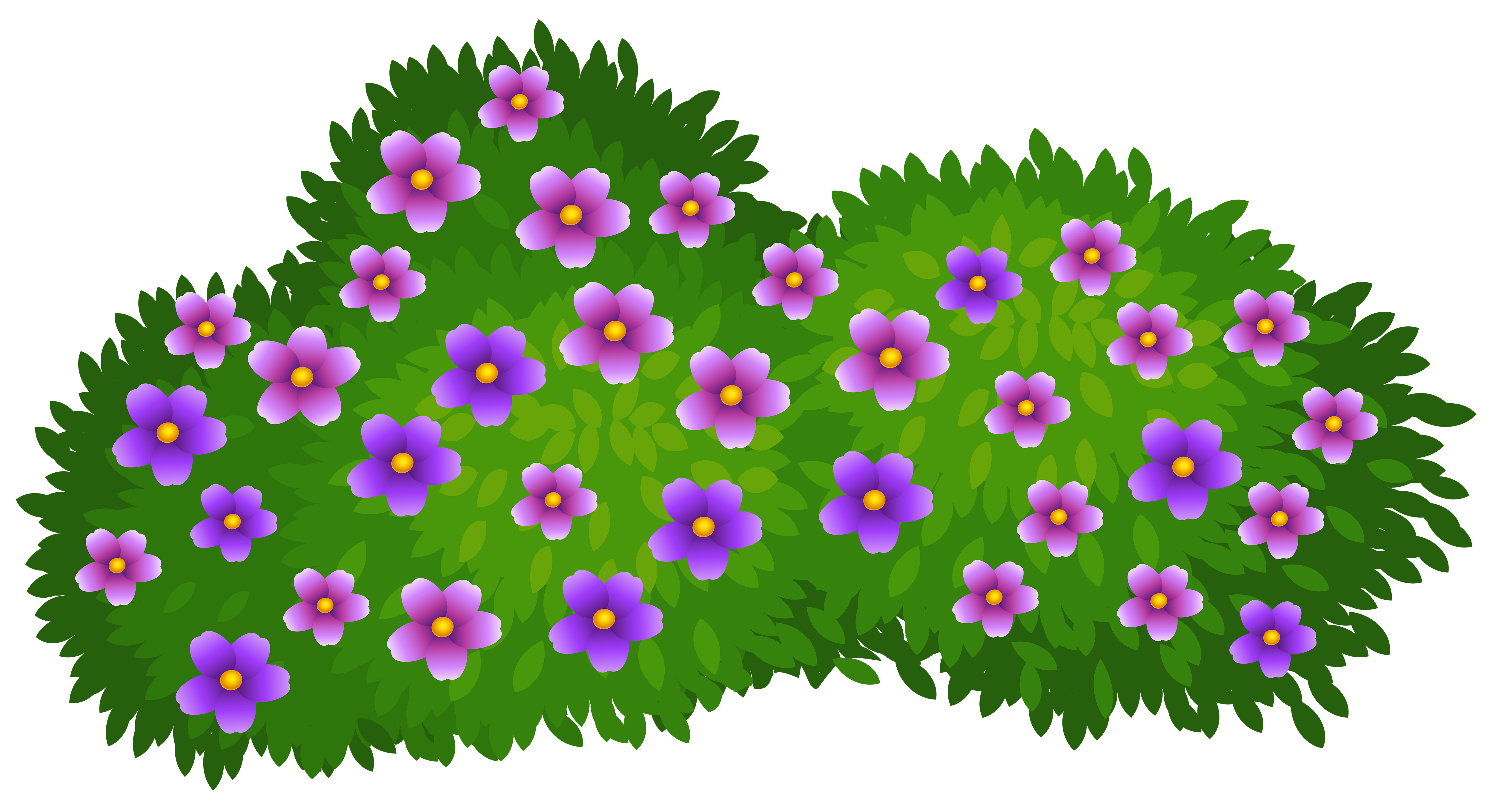 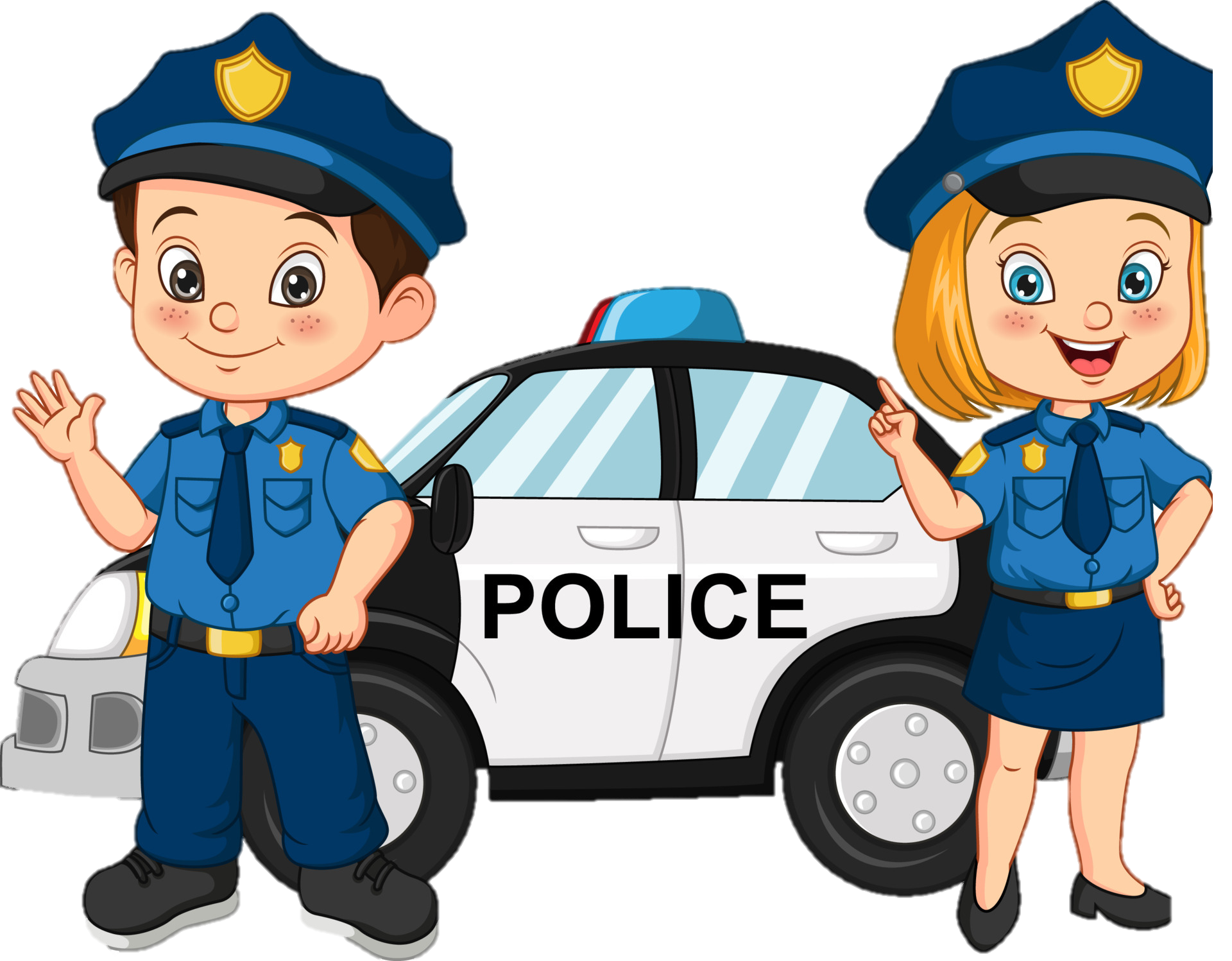 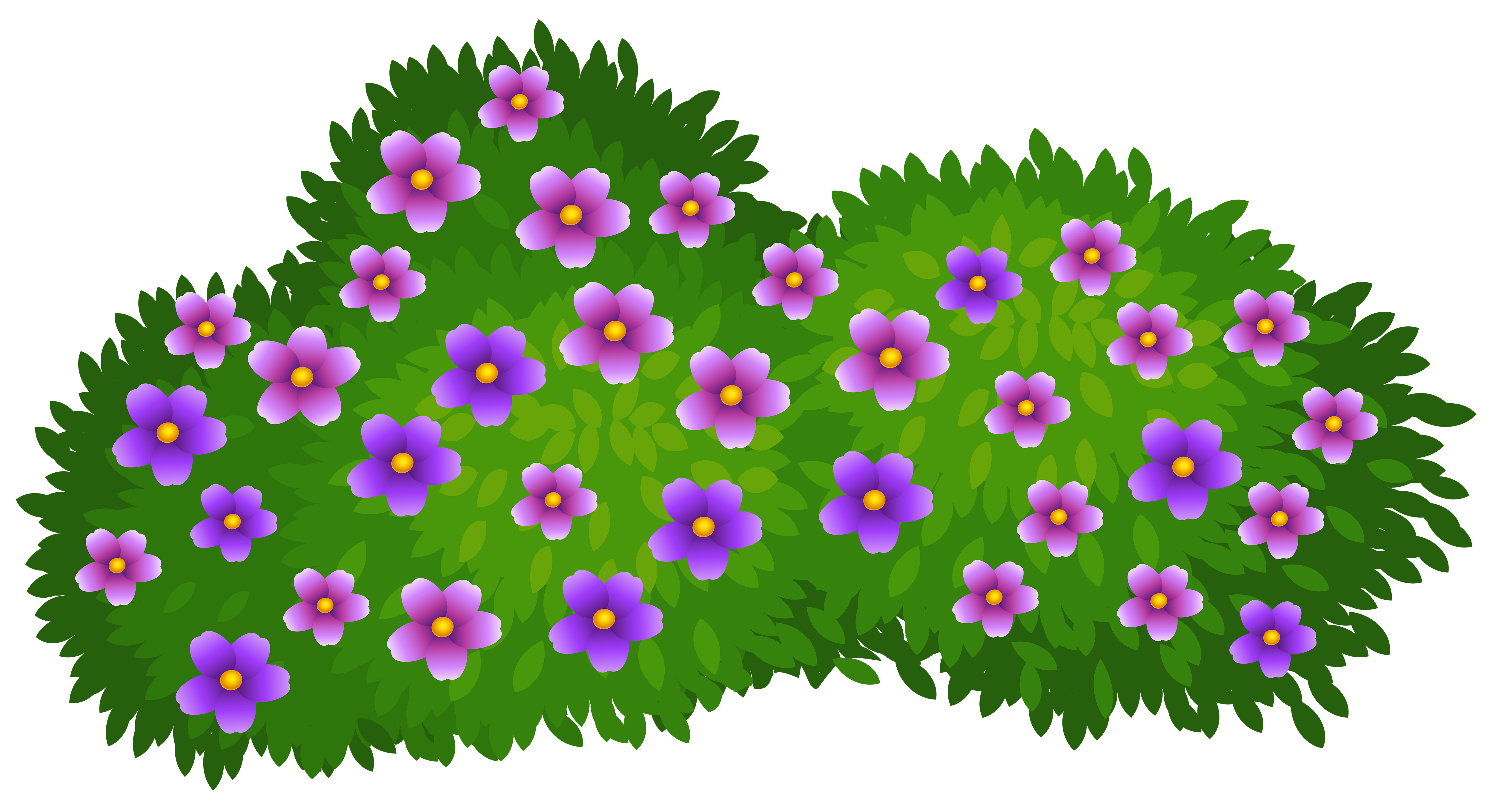 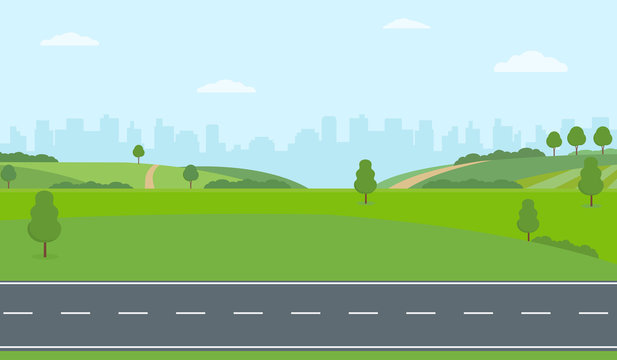 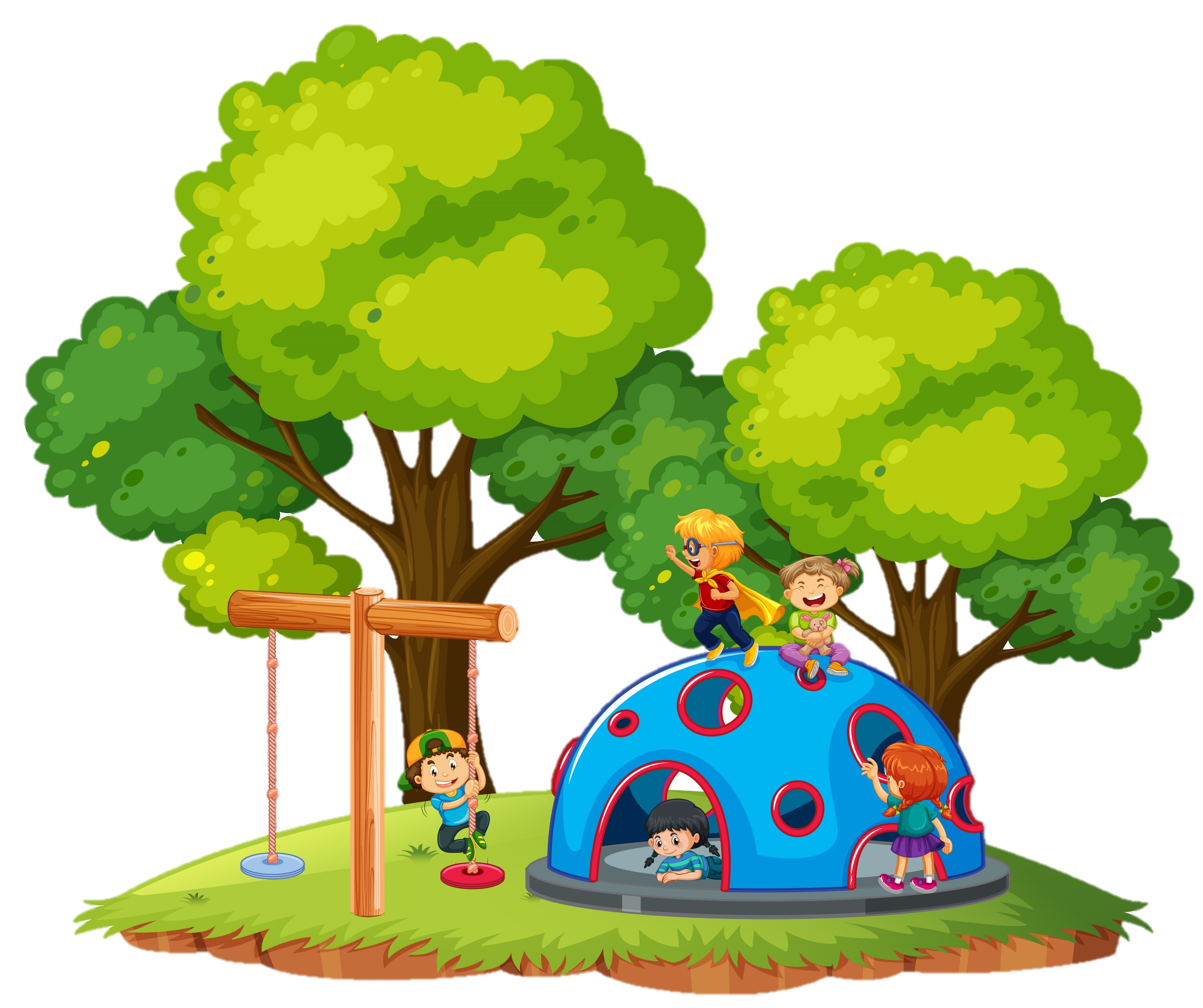 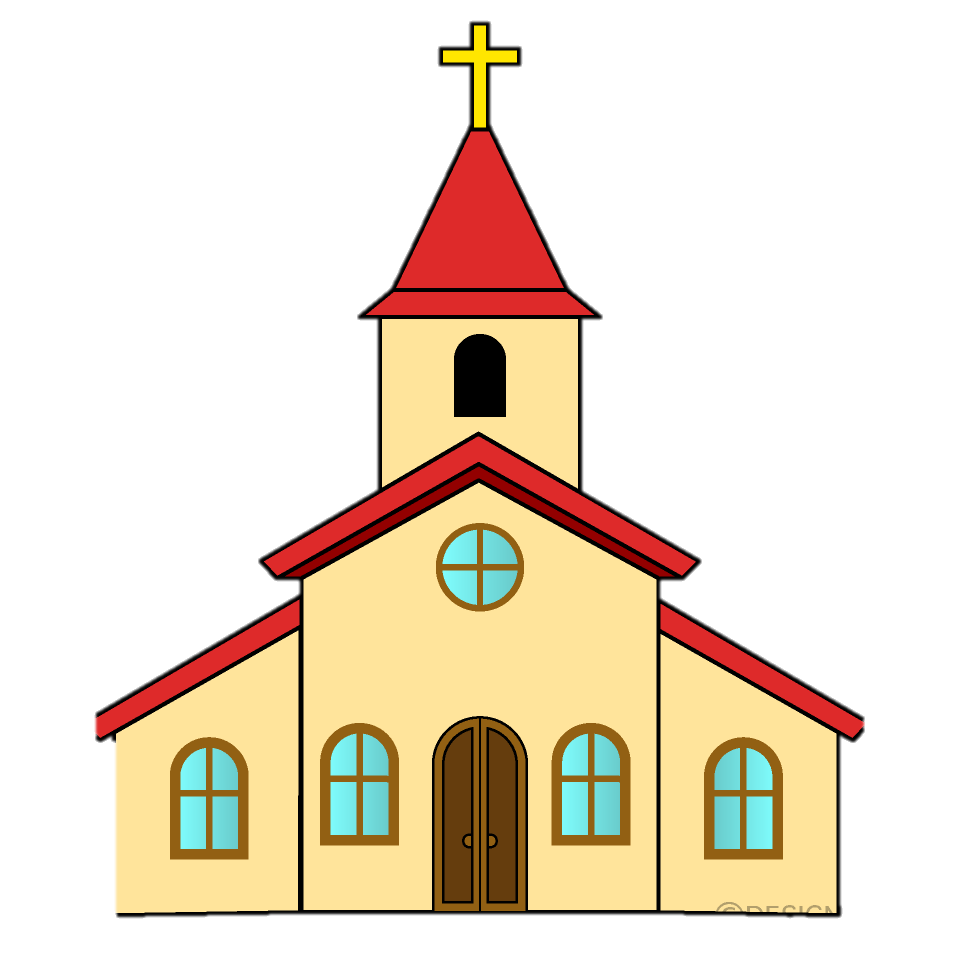 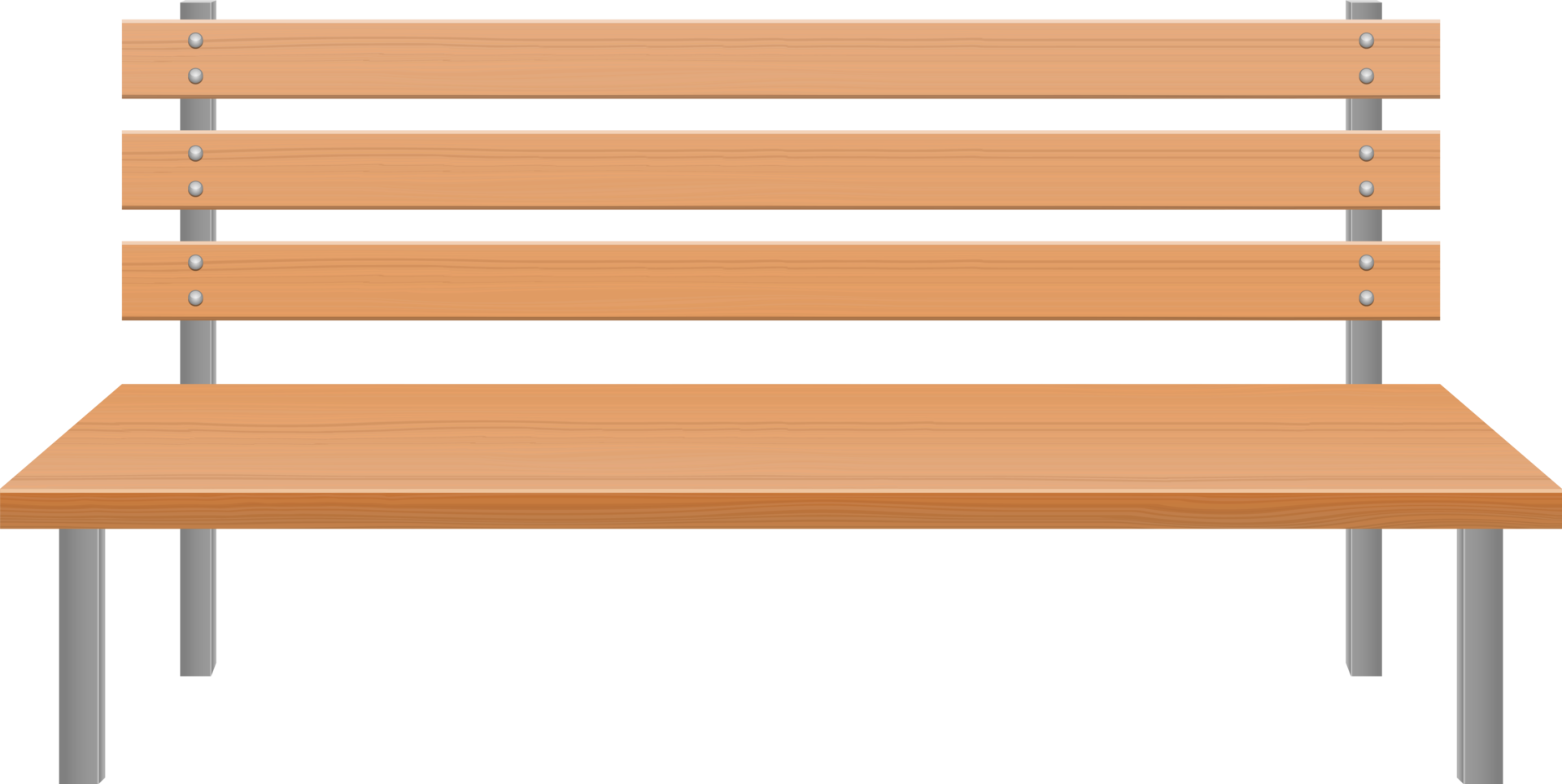 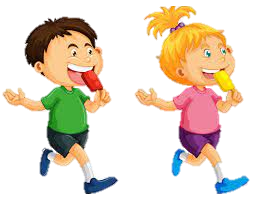 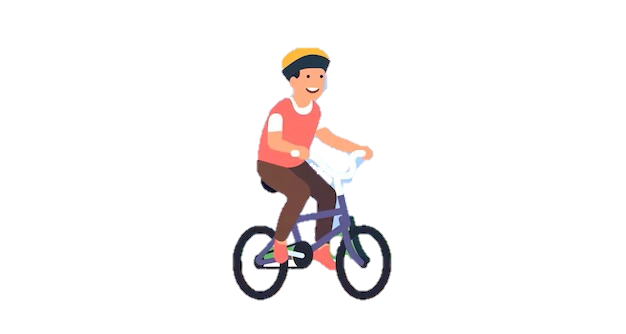 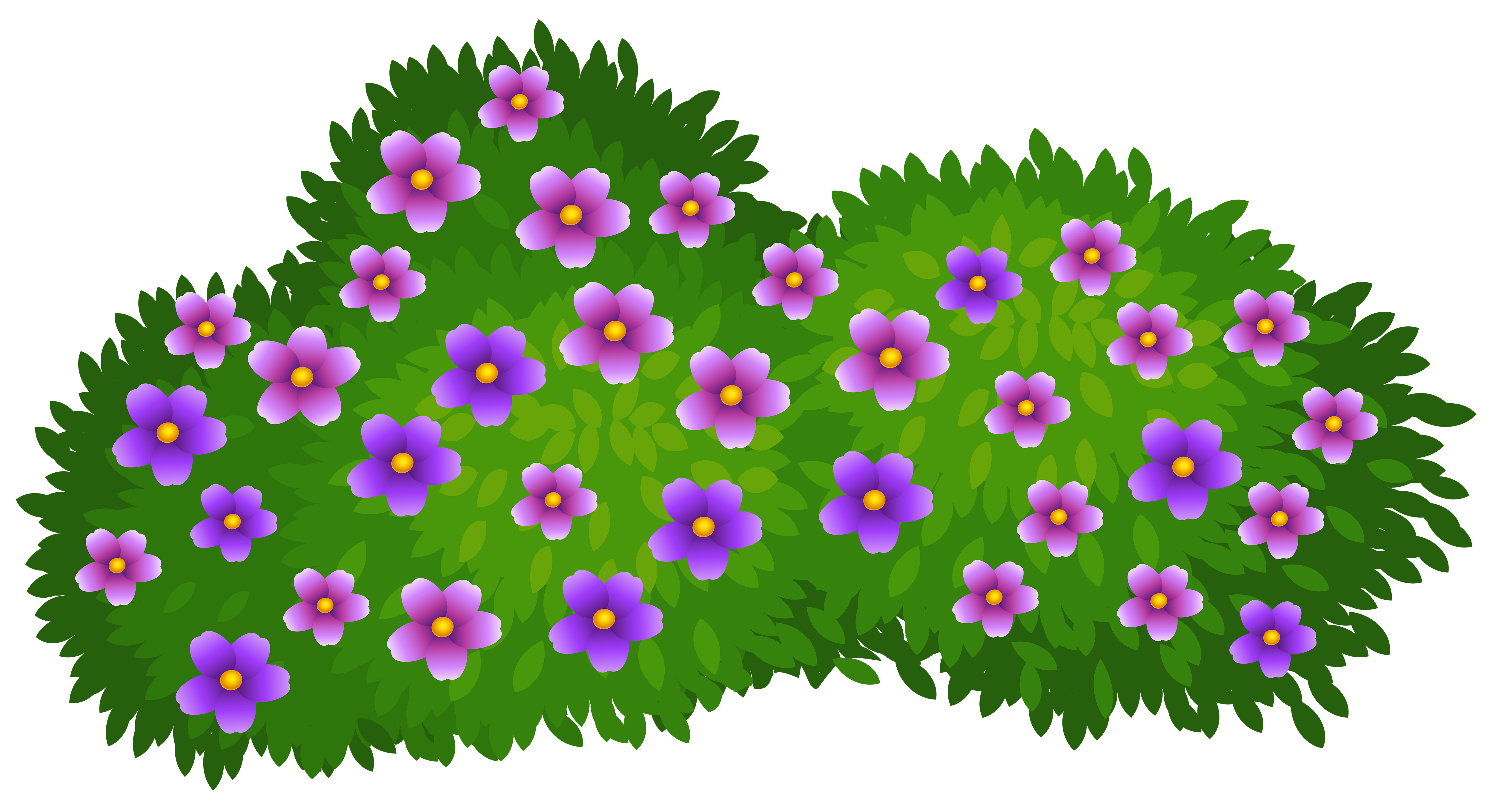 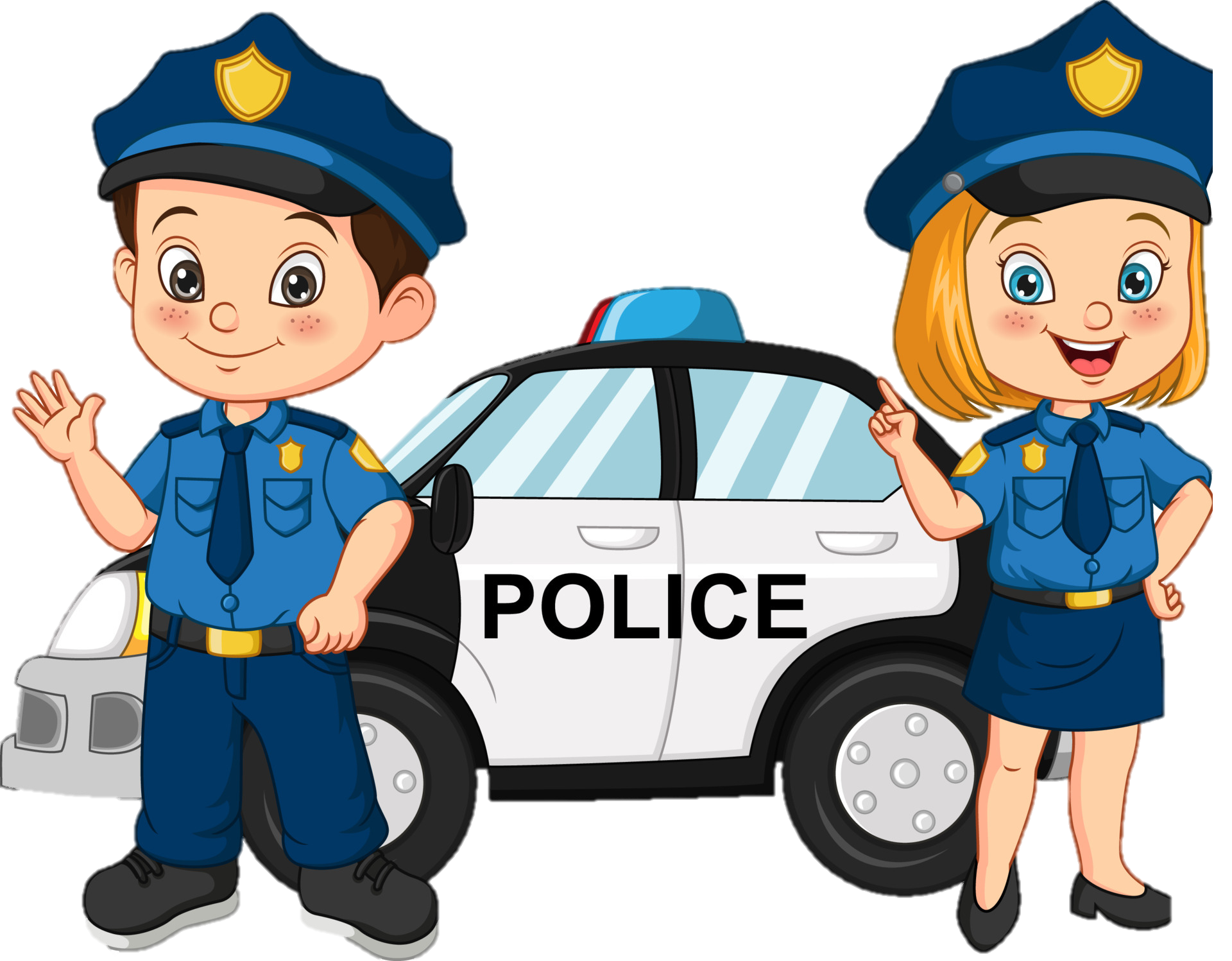 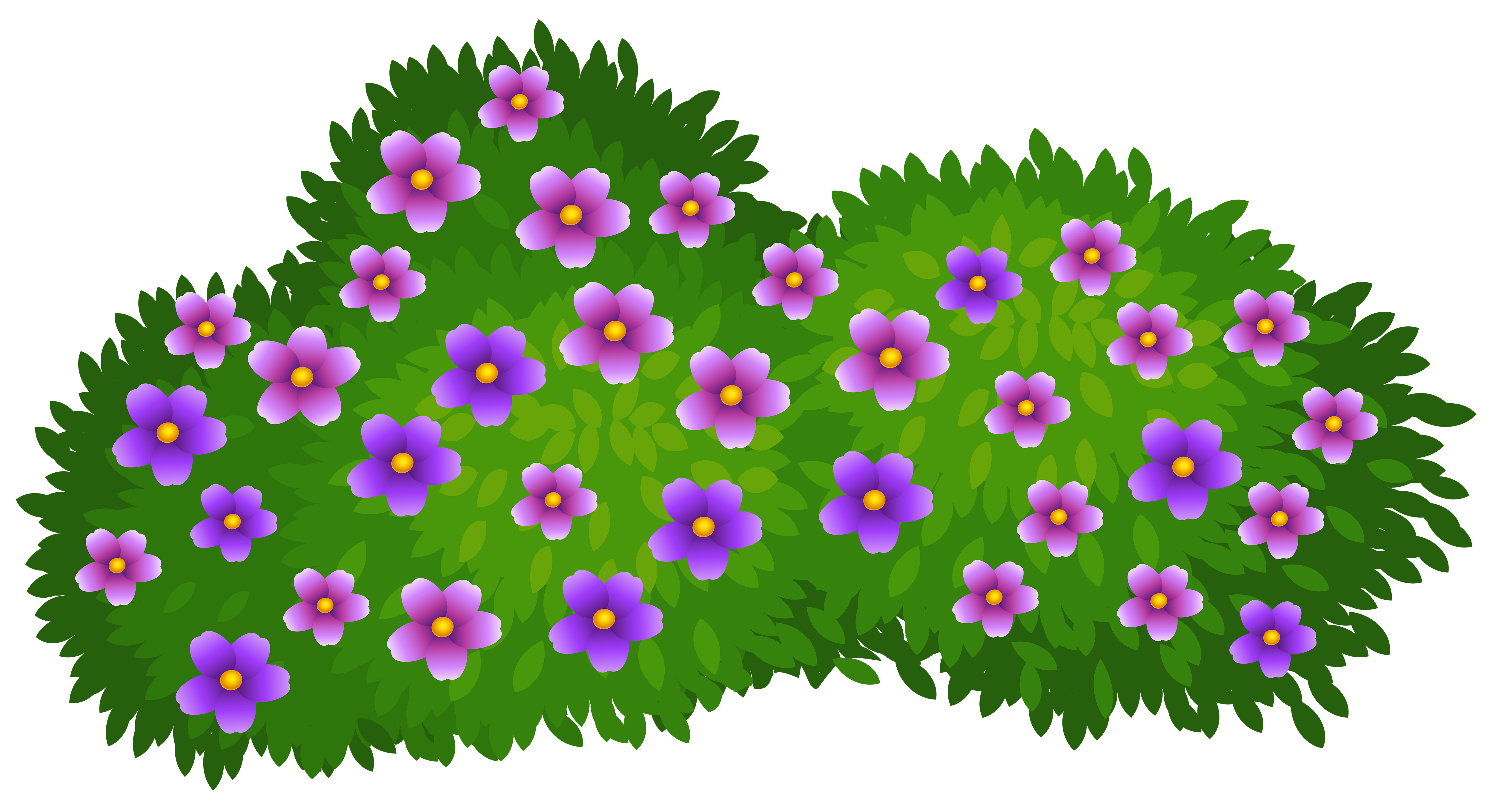 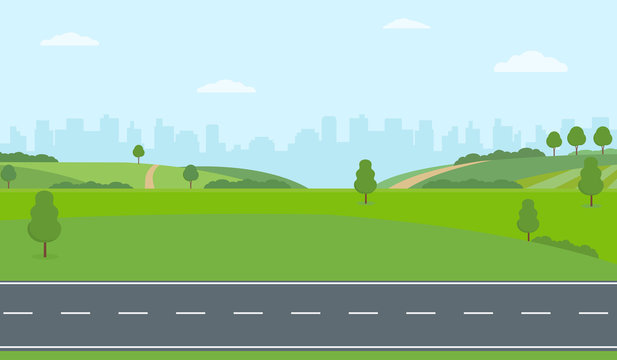 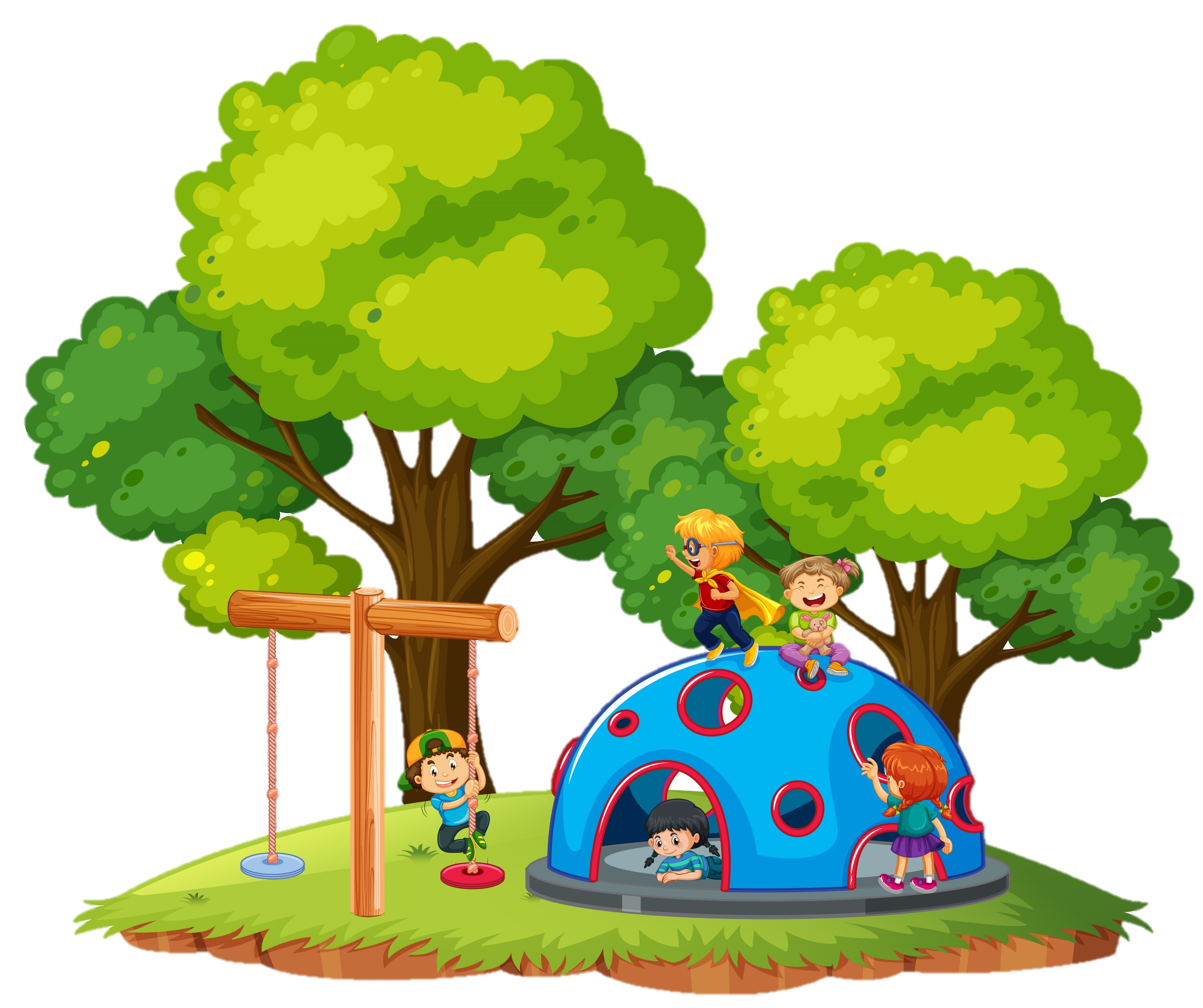 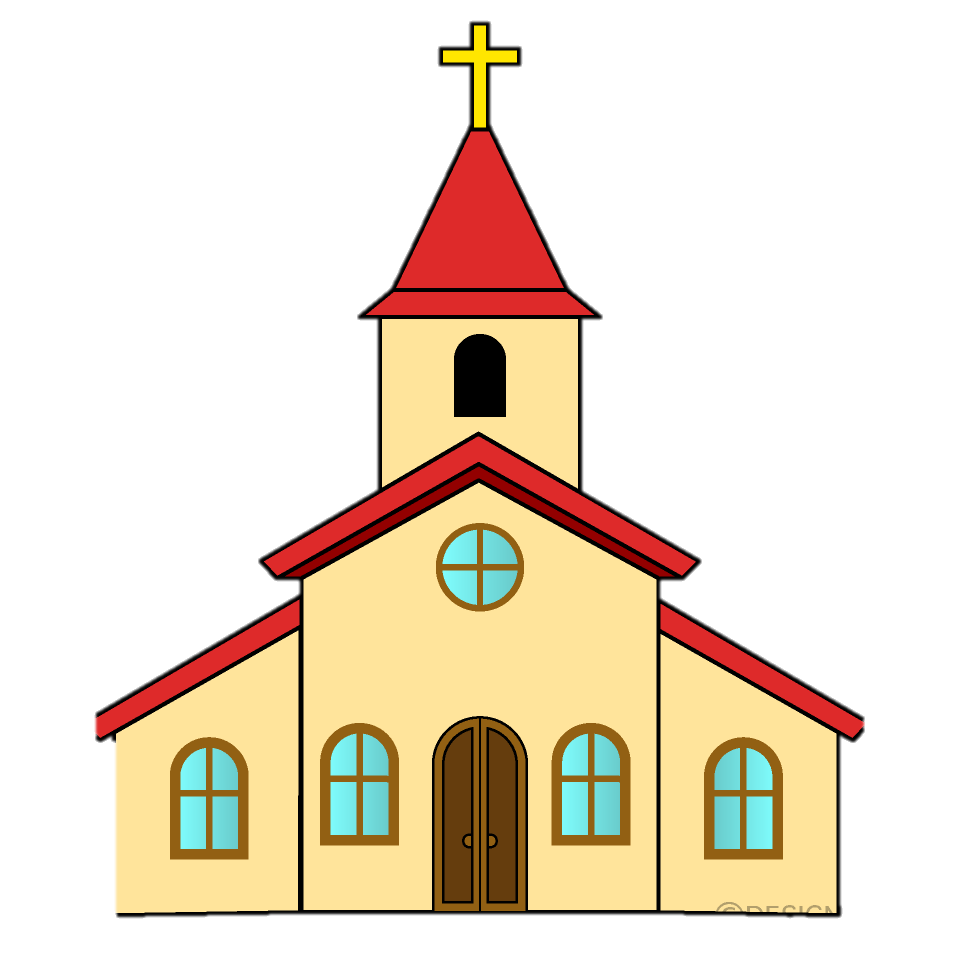 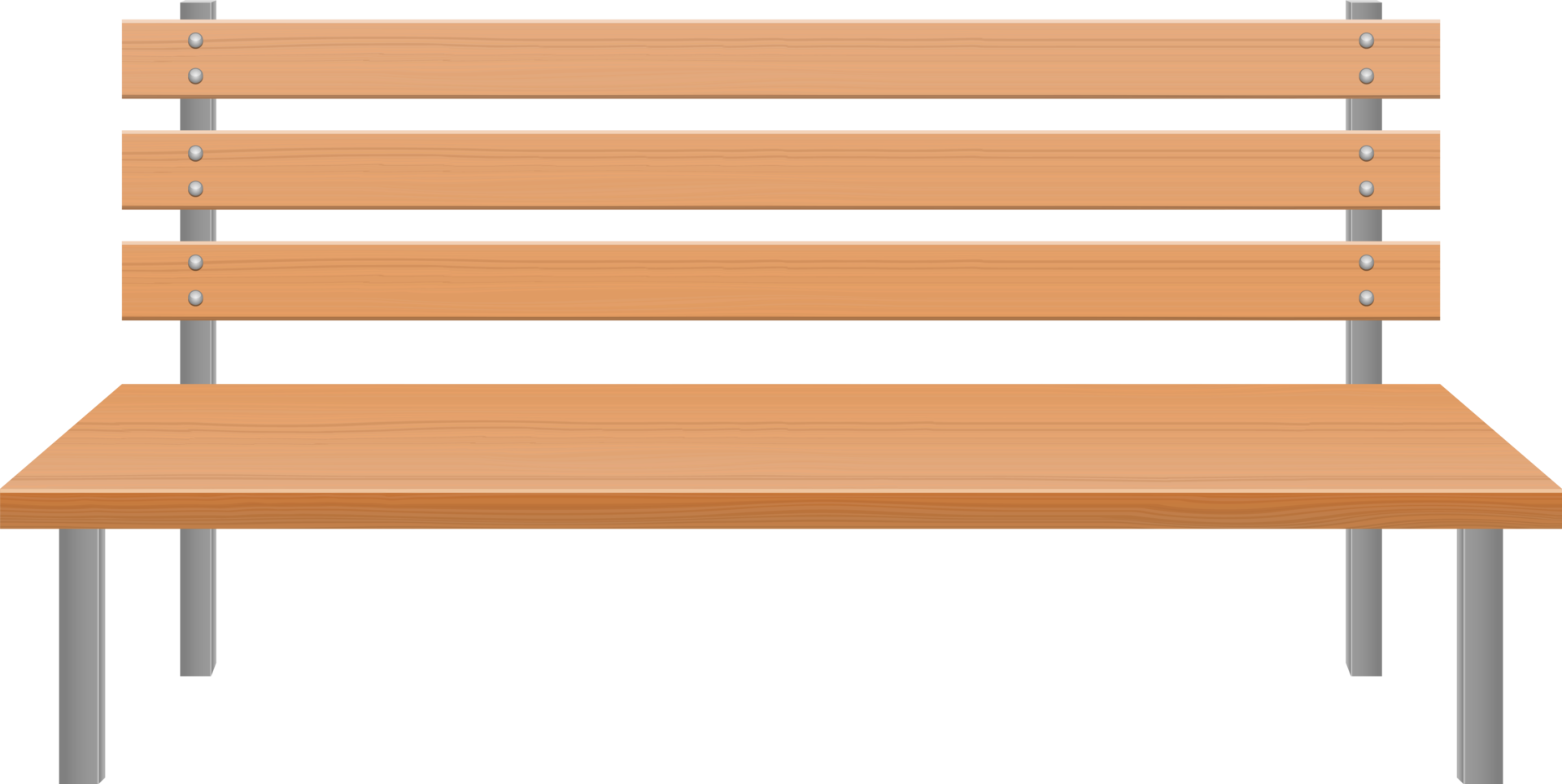 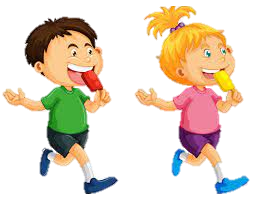 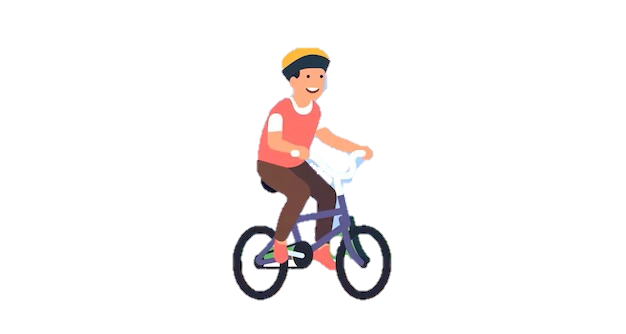 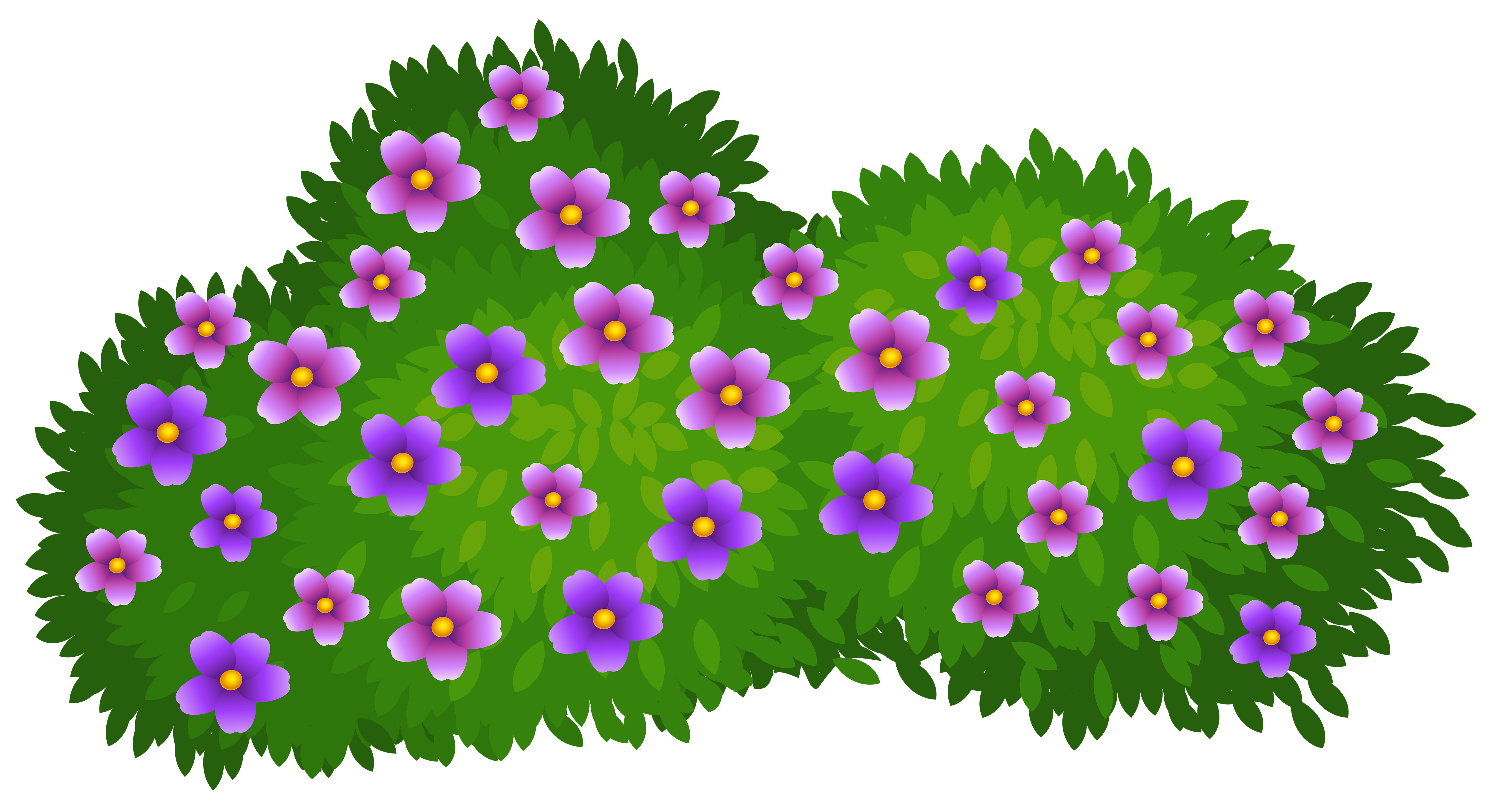 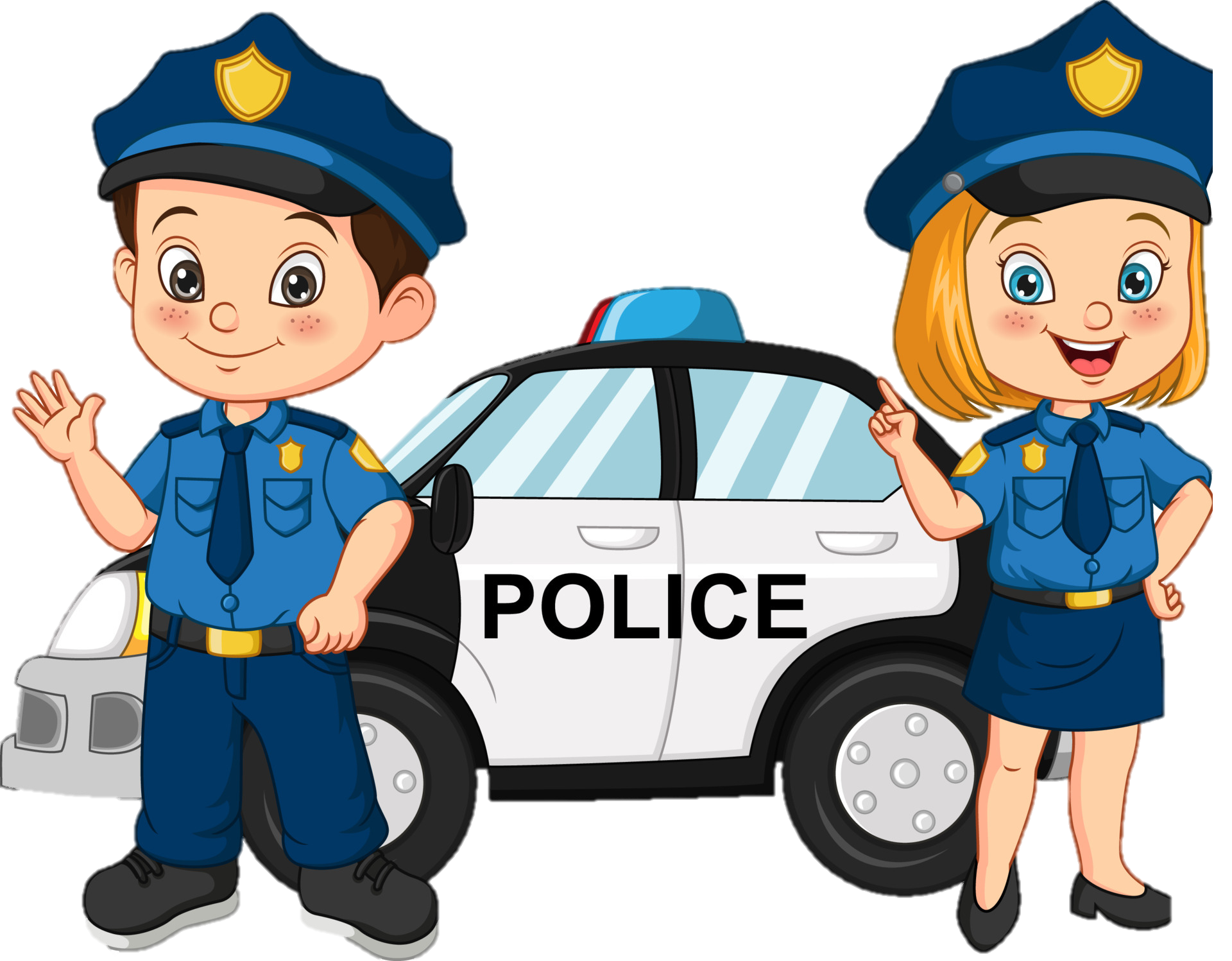 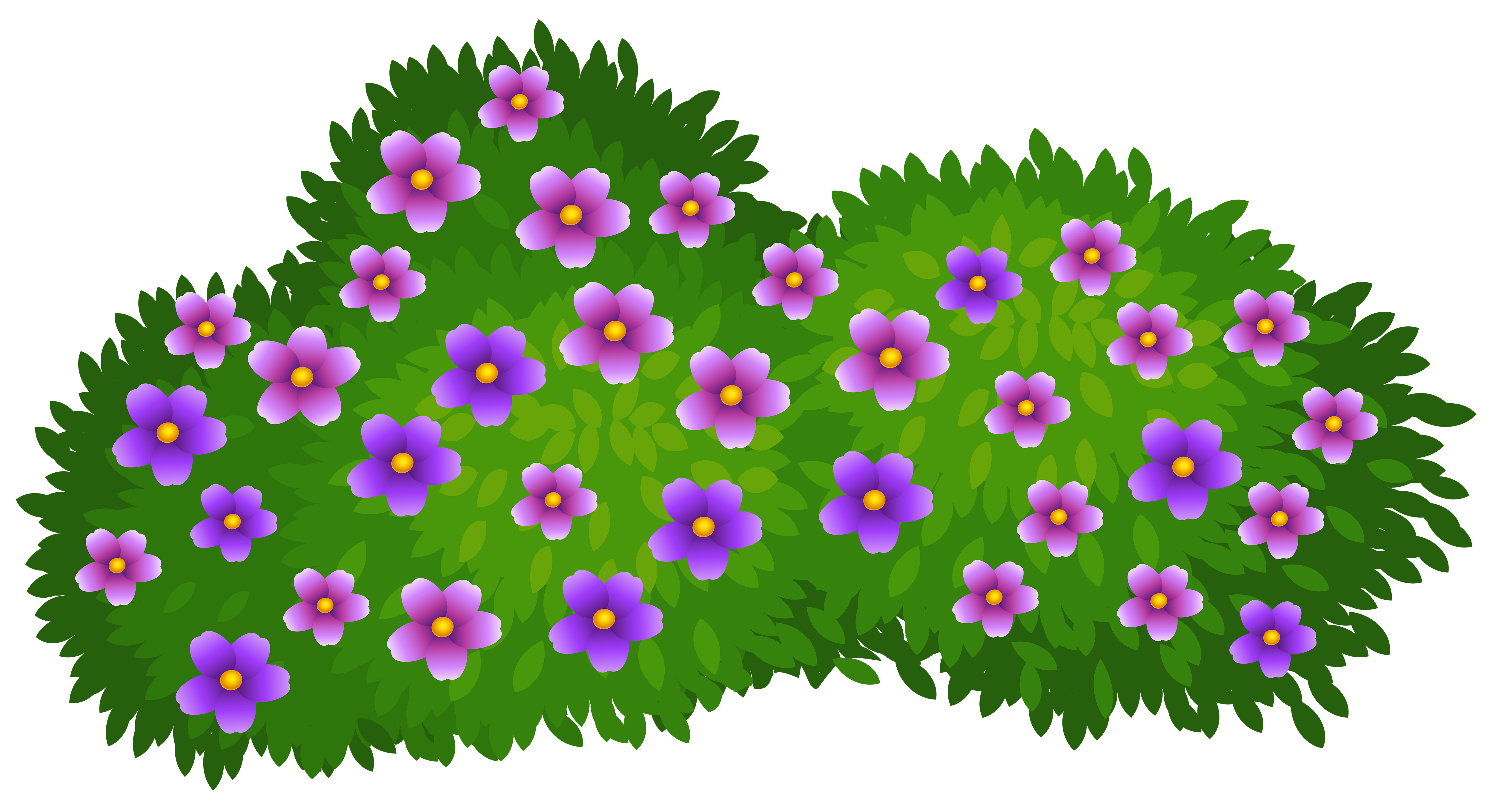 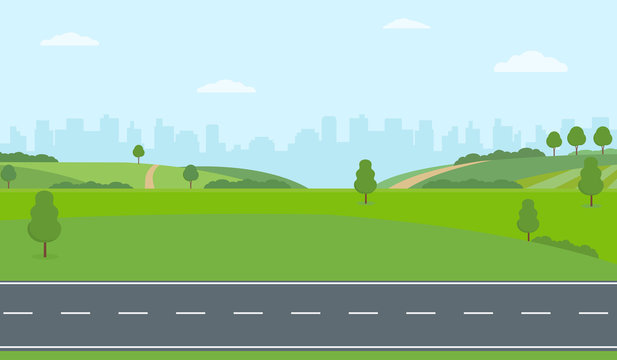 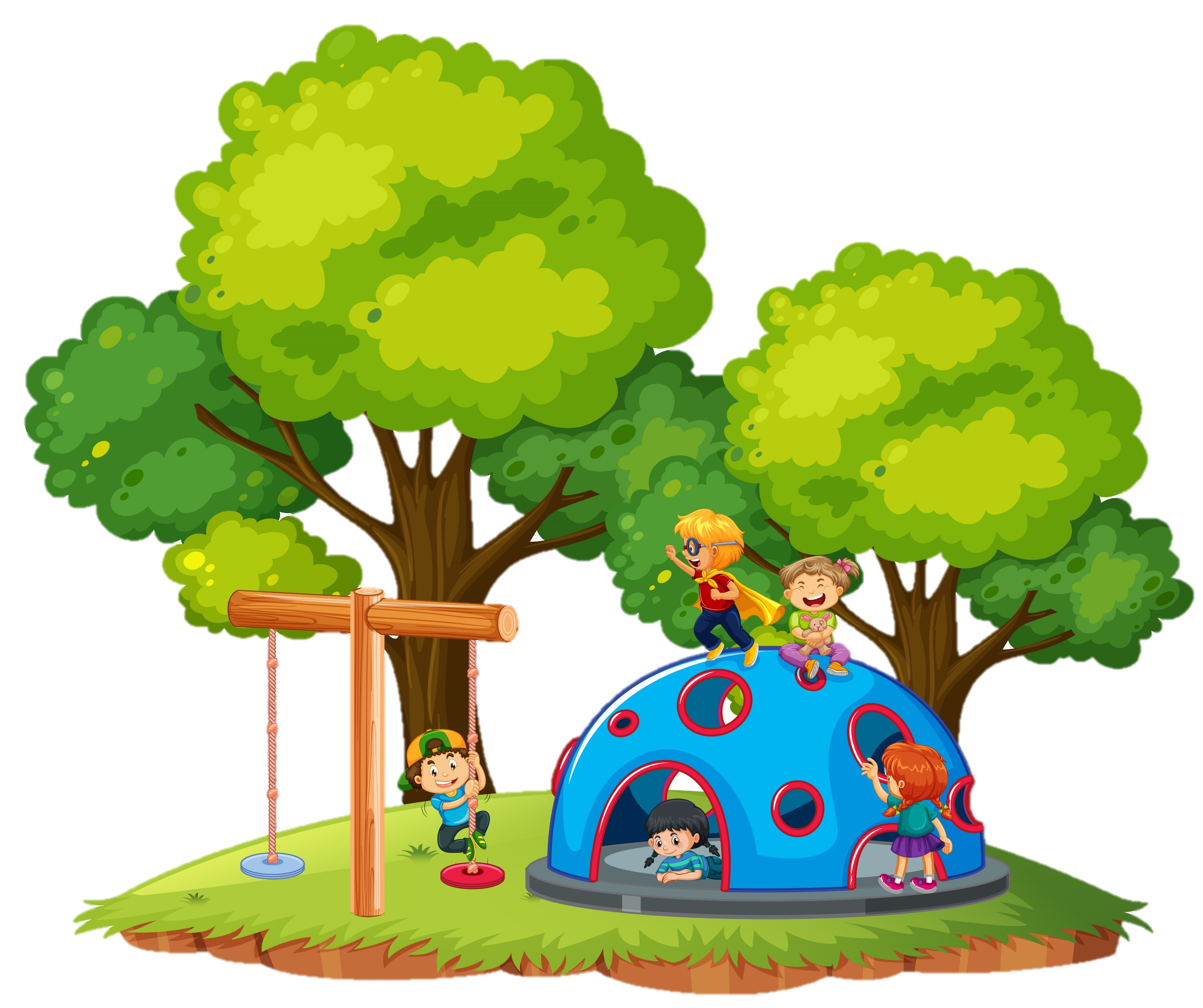 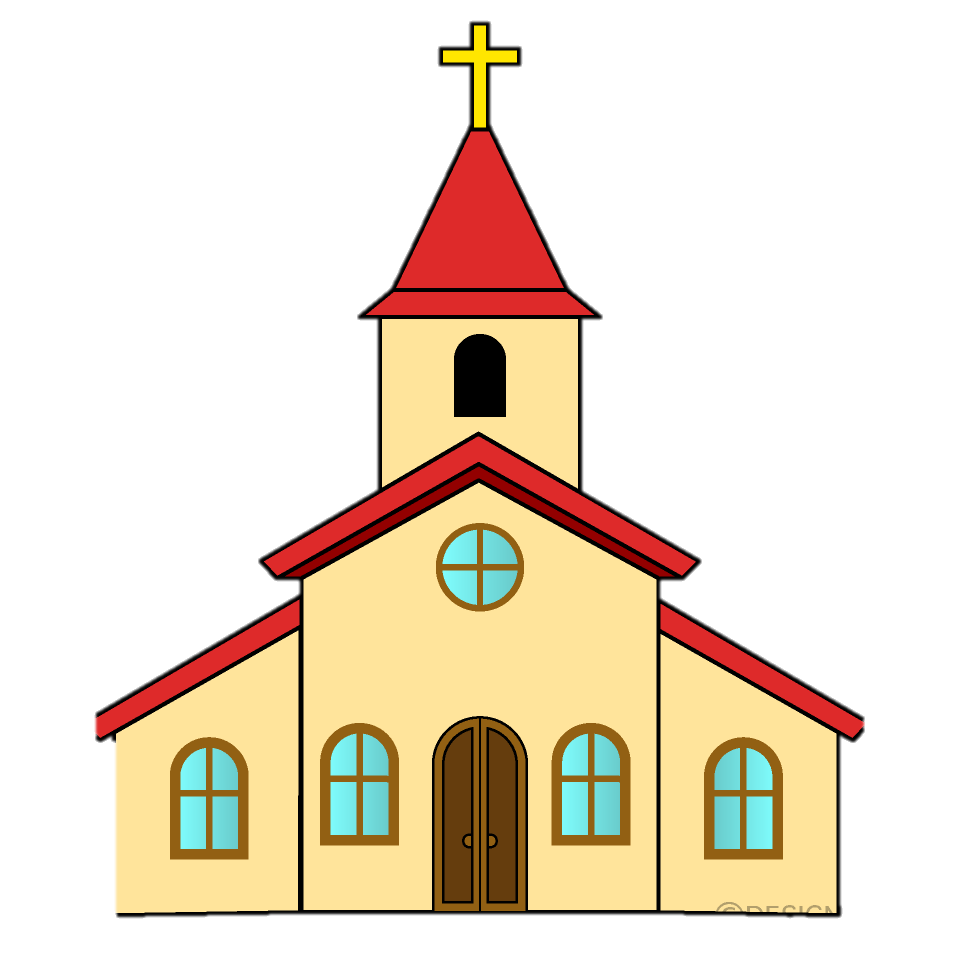 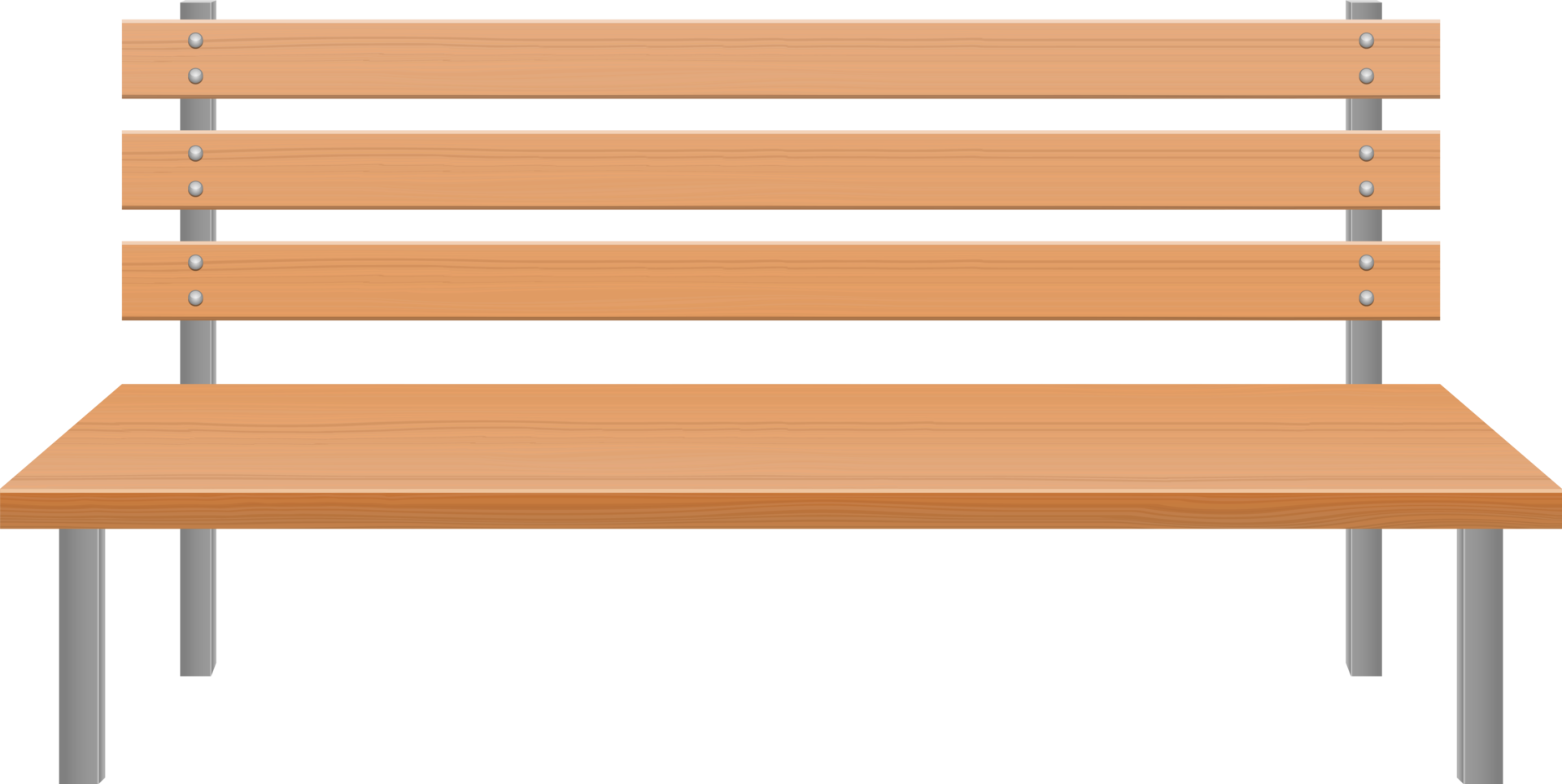 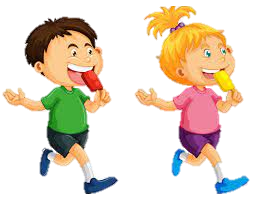 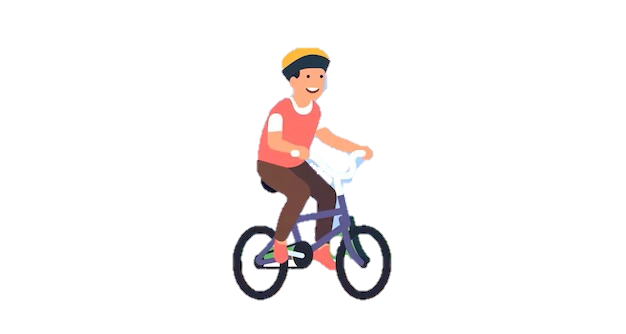 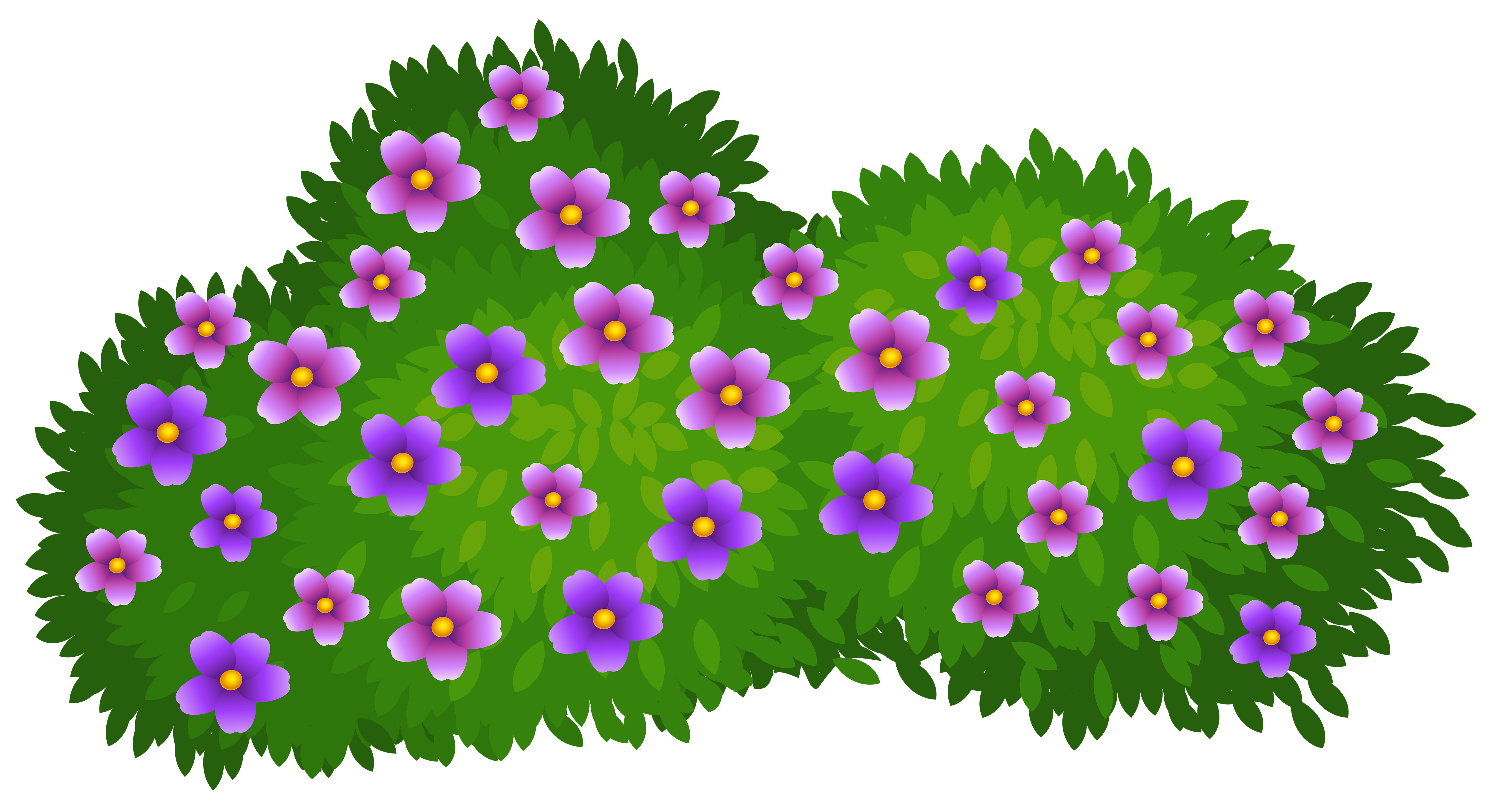 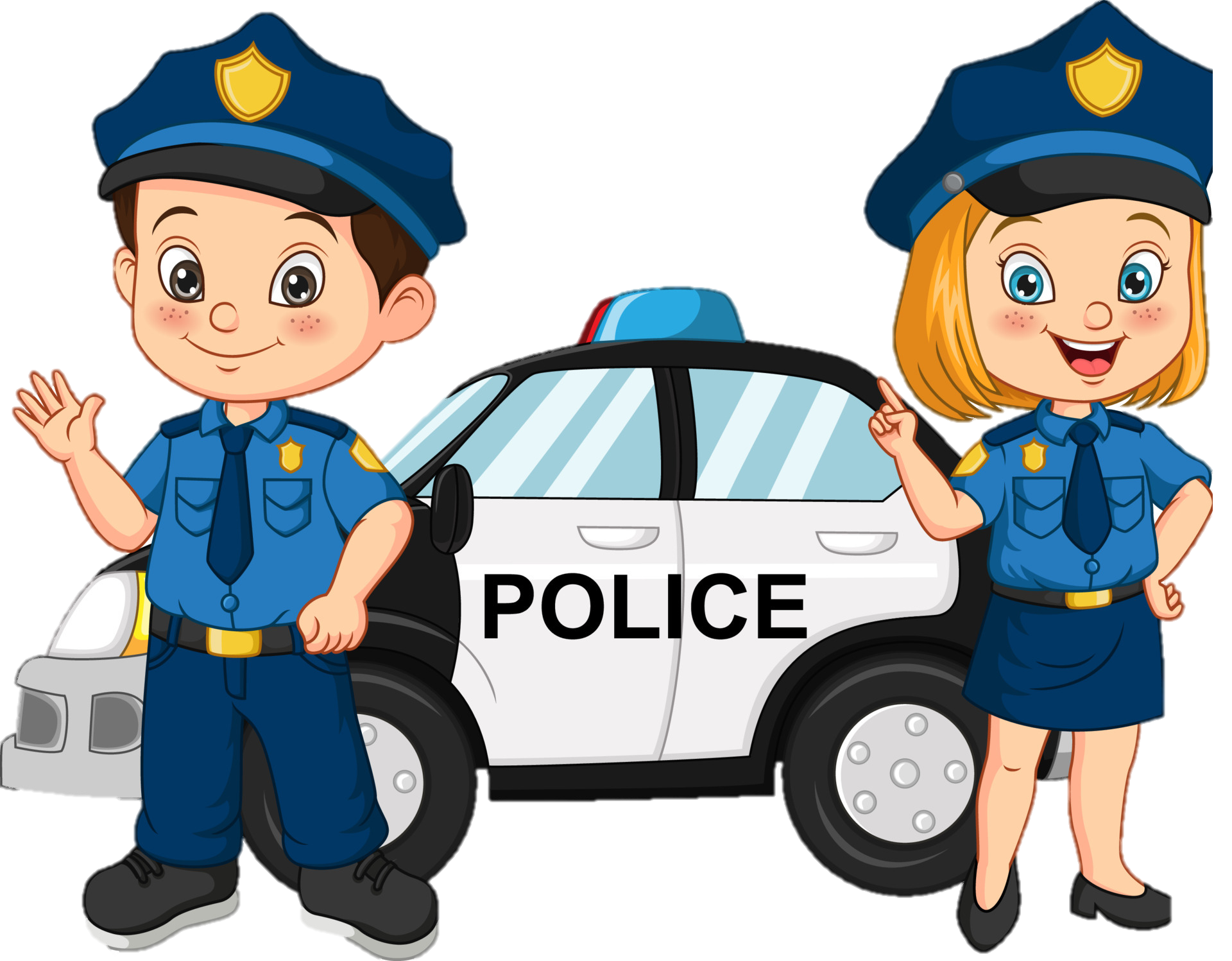 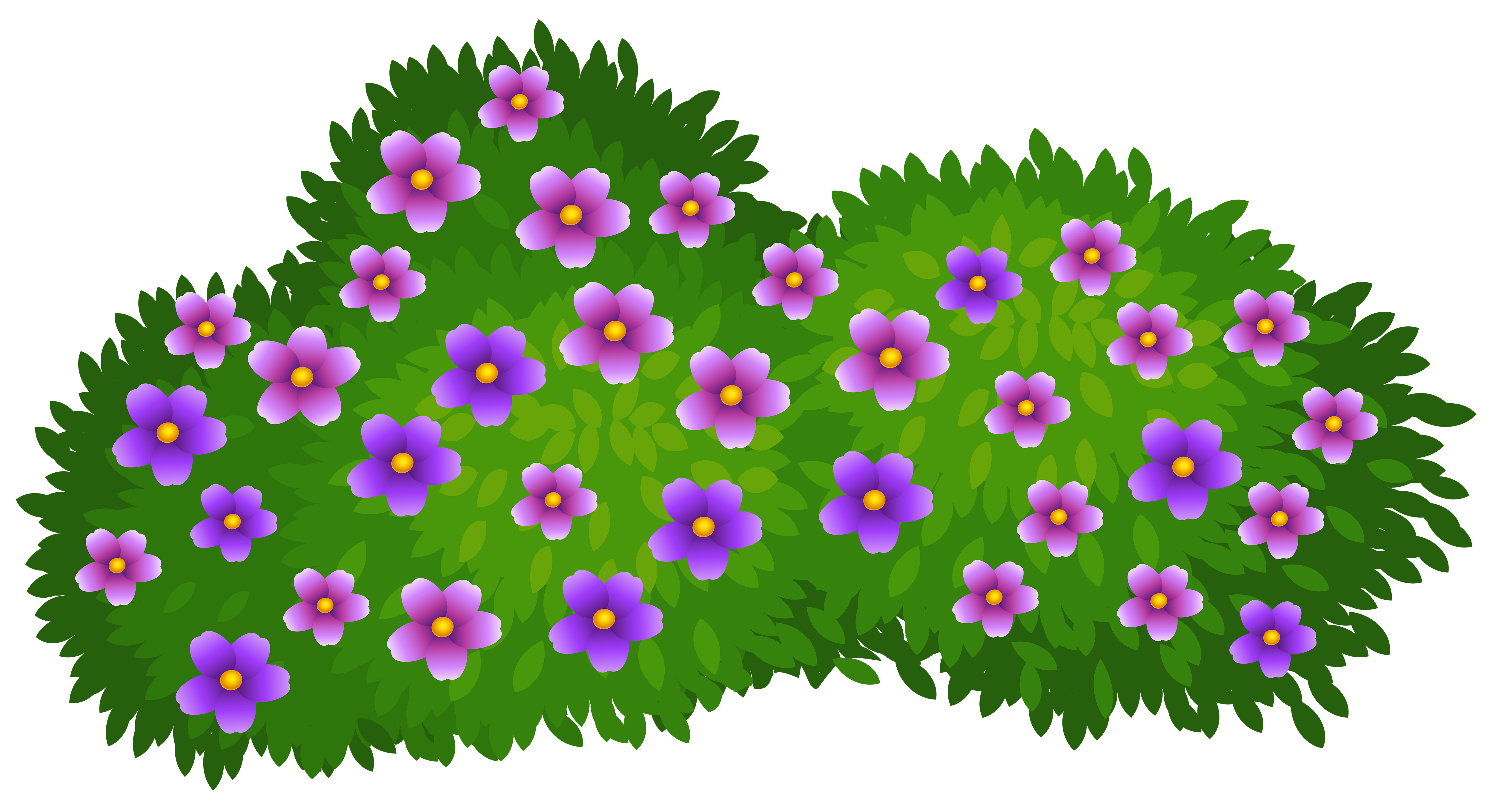 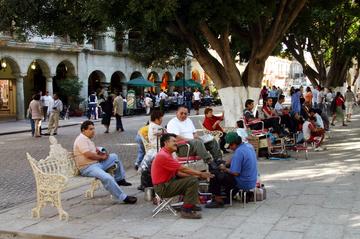 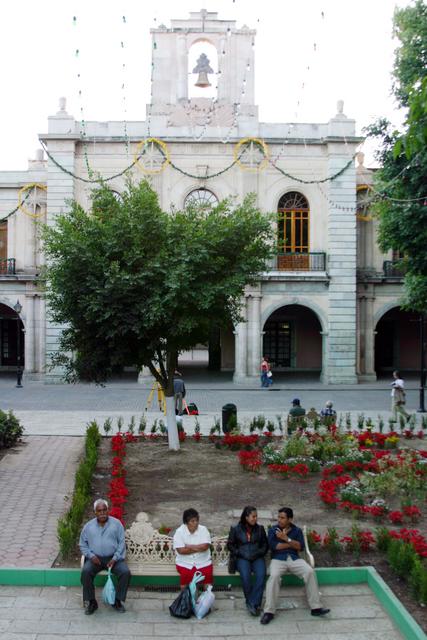 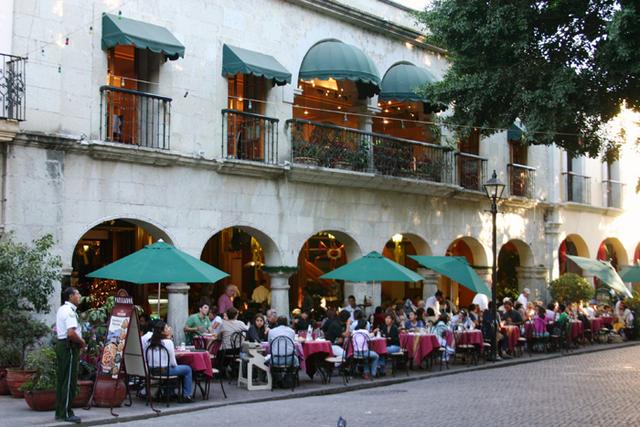 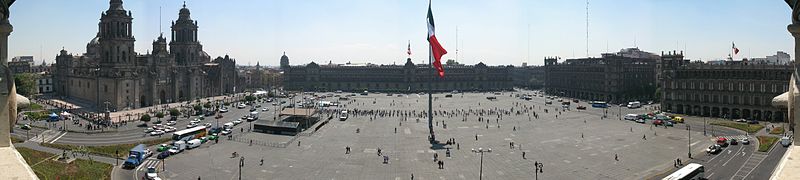 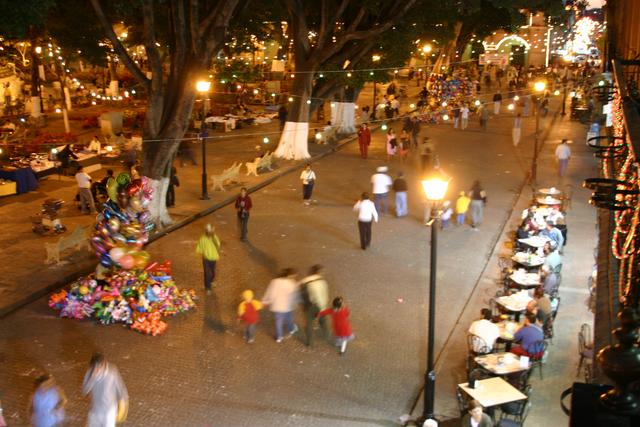 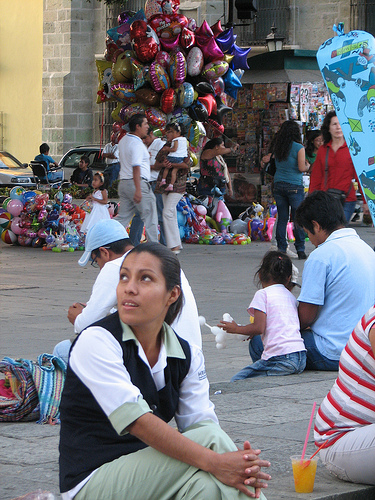 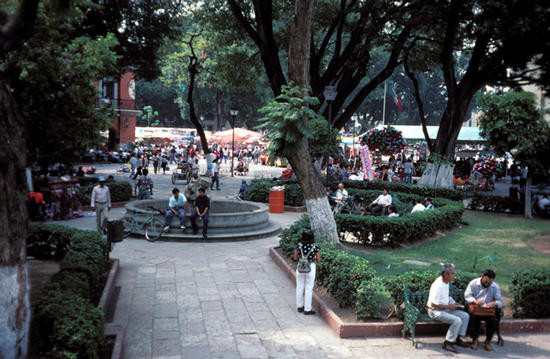 Buenas Noches
Buenas noches, Buenas noches
¿Cómo estás?, ¿Cómo estás?
Muy bien, gracias, Muy bien, gracias
Ya me voy, Ya me voy